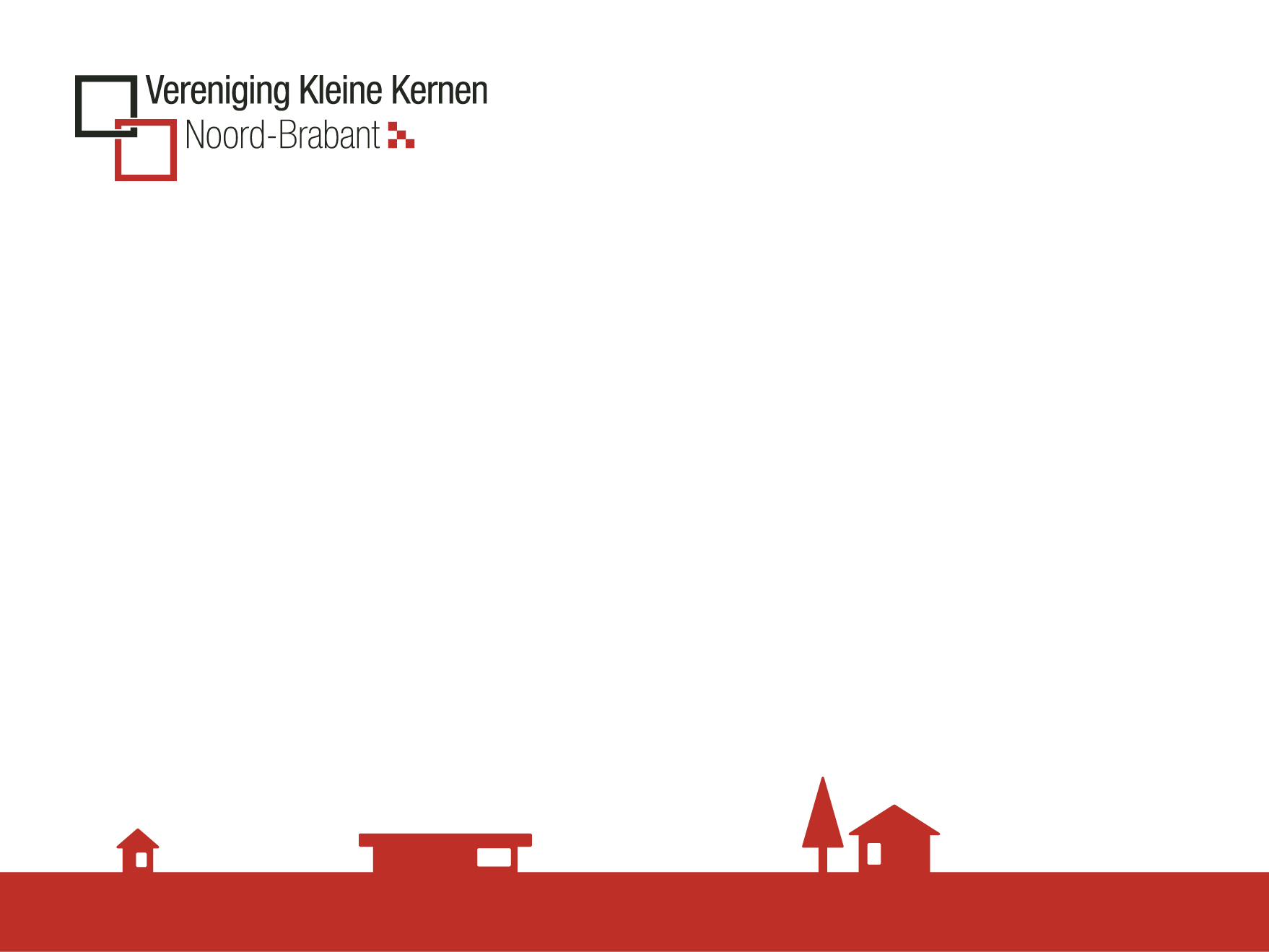 ALGEMENE LEDENVERGADERING
29 oktober 2019

WELKOM
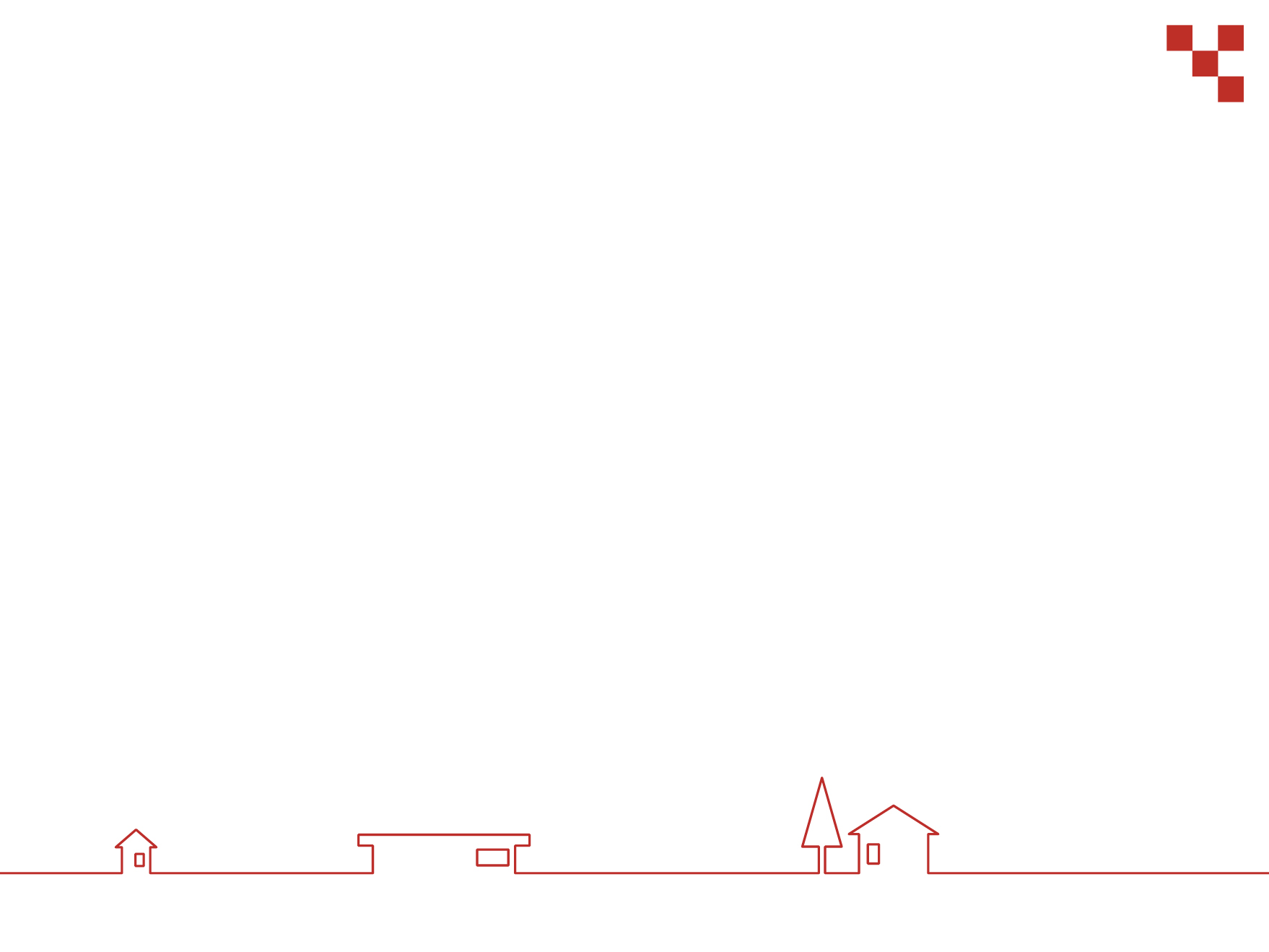 PROGRAMMA
19.30 – 19.50 u	Huishoudelijk deel 
		* Verslag ALV 7 november 2018
		* Financiële stand van zaken VKKNB
		* Wijzigingen in bestuurssamenstelling
19.50 - 20.30 u 	Inhoudelijk deel 1
* Evaluatie keukentafelgesprekken en regiobijeenkomsten
* Onderzoek universiteit van Wageningen

20.30 - 20.45 u 	Pauze
20.45 – 21.30 u	Inhoudelijk deel 2		* Winnaar Dorpsvernieuwingsprijs Esbeek
		* PlattelandsParlement 23 november 2019
21.30 u		Afsluiting met een hapje en een drankje
Algemene ledenvergadering 29-10-2019
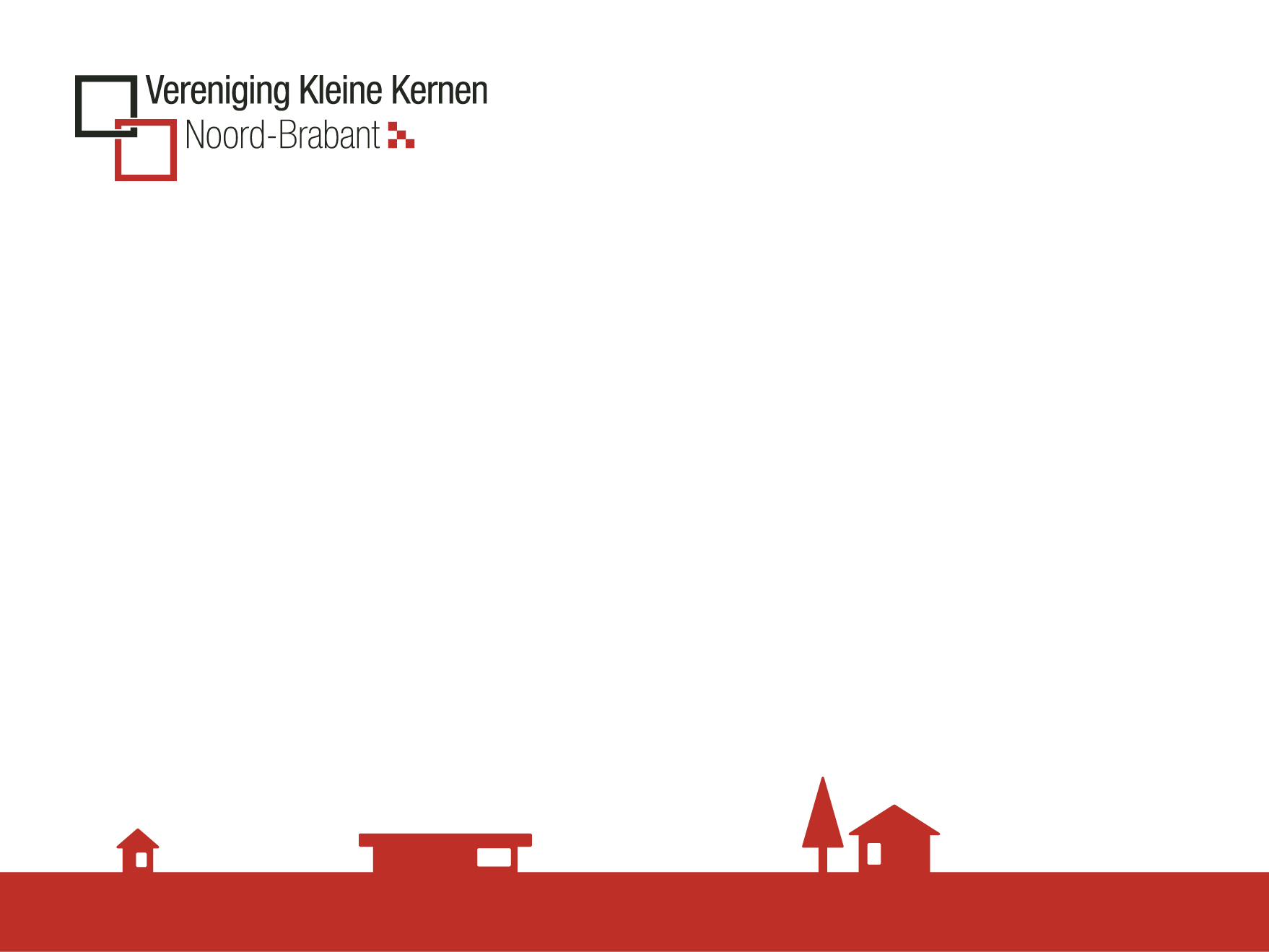 HUISHOUDELIJK DEEL
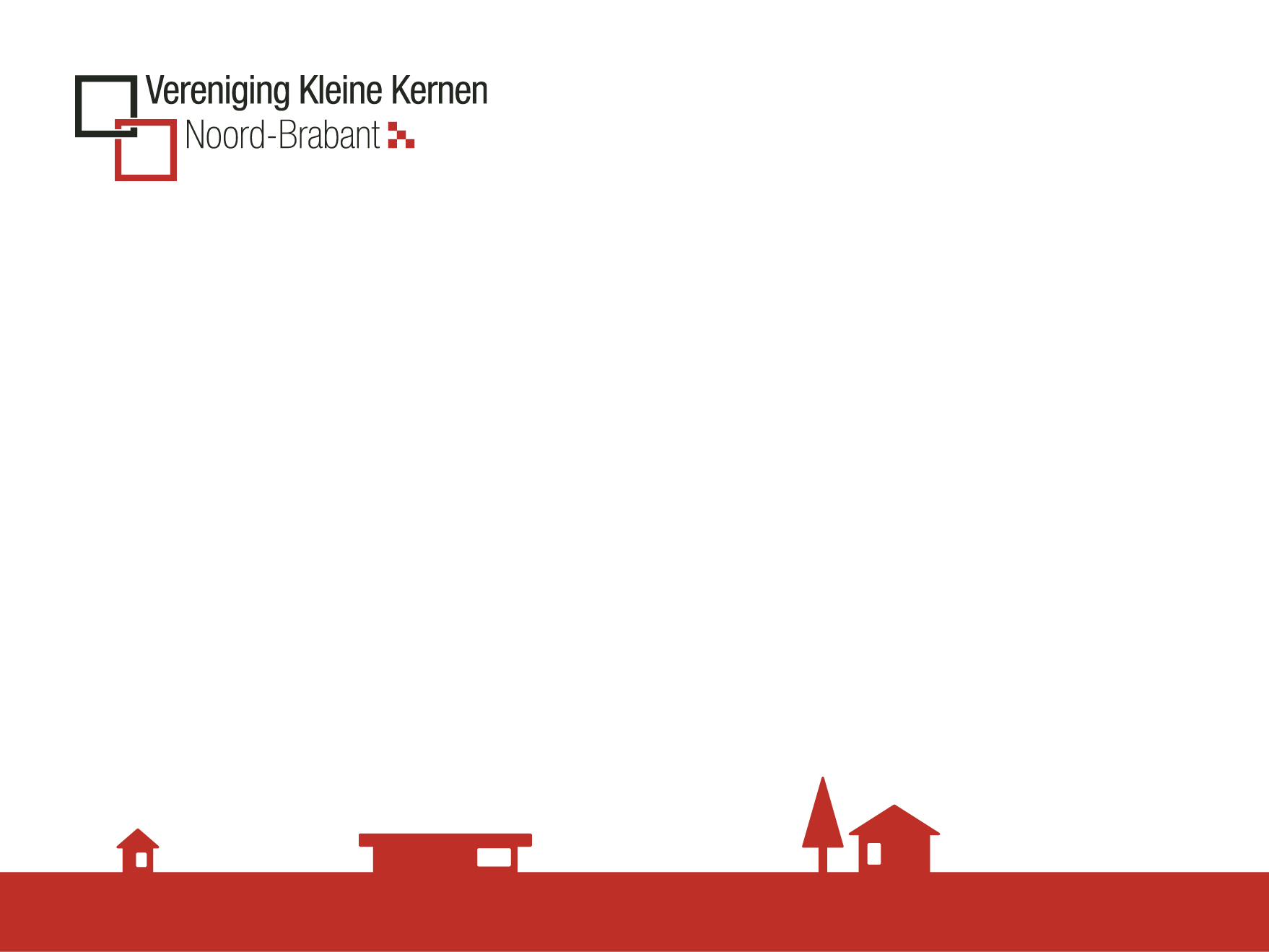 Verslag ALV 7 november 2018
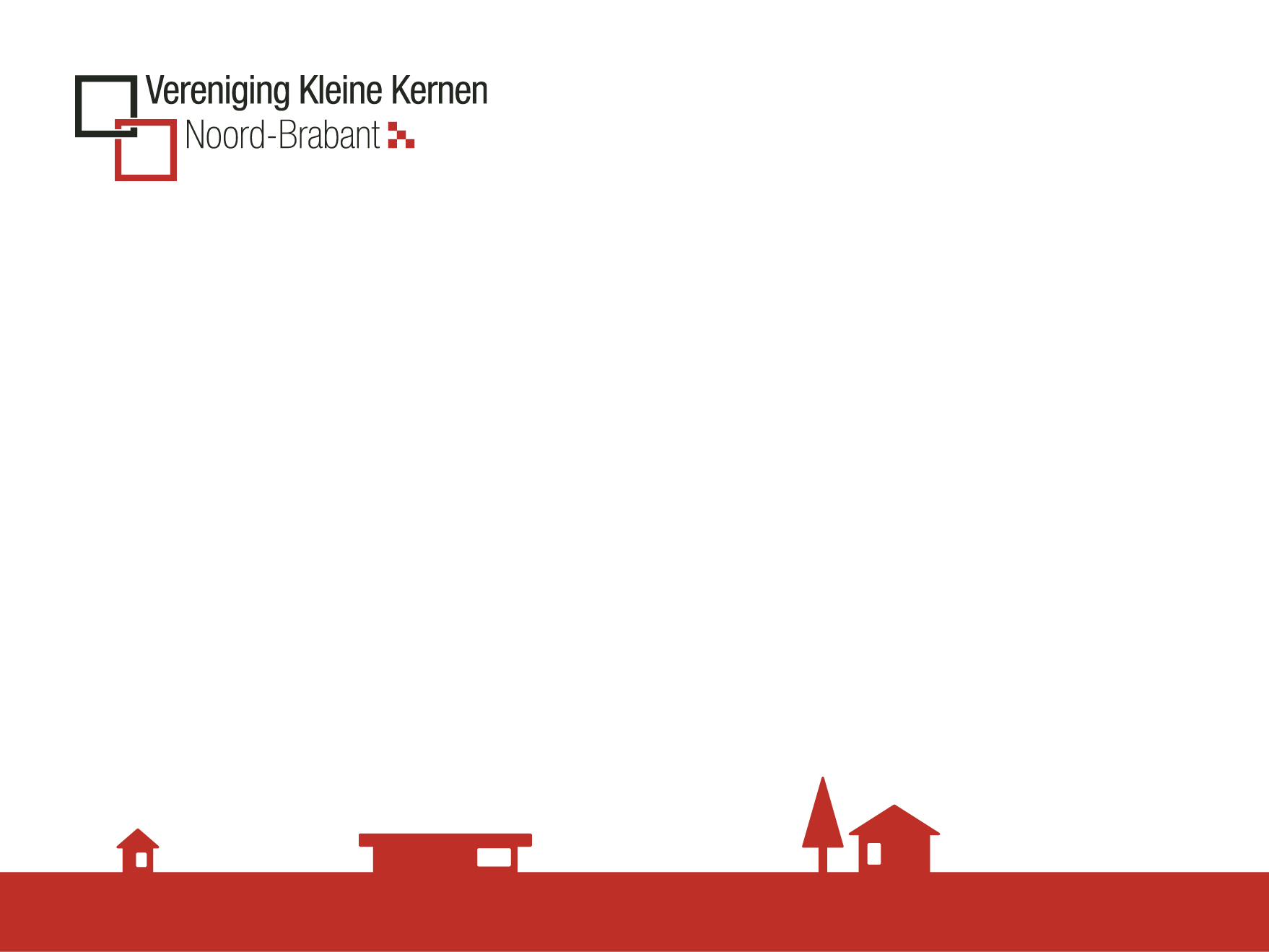 Bestuurlijke terugblik 2019
[Speaker Notes: Afscheid Contour de Twern,Contact met de achterban
Relatie versterken met provincie
Investeren in maatschappelijk middenveld
Apart iets vermelden over Kleine Kernen Magazine]
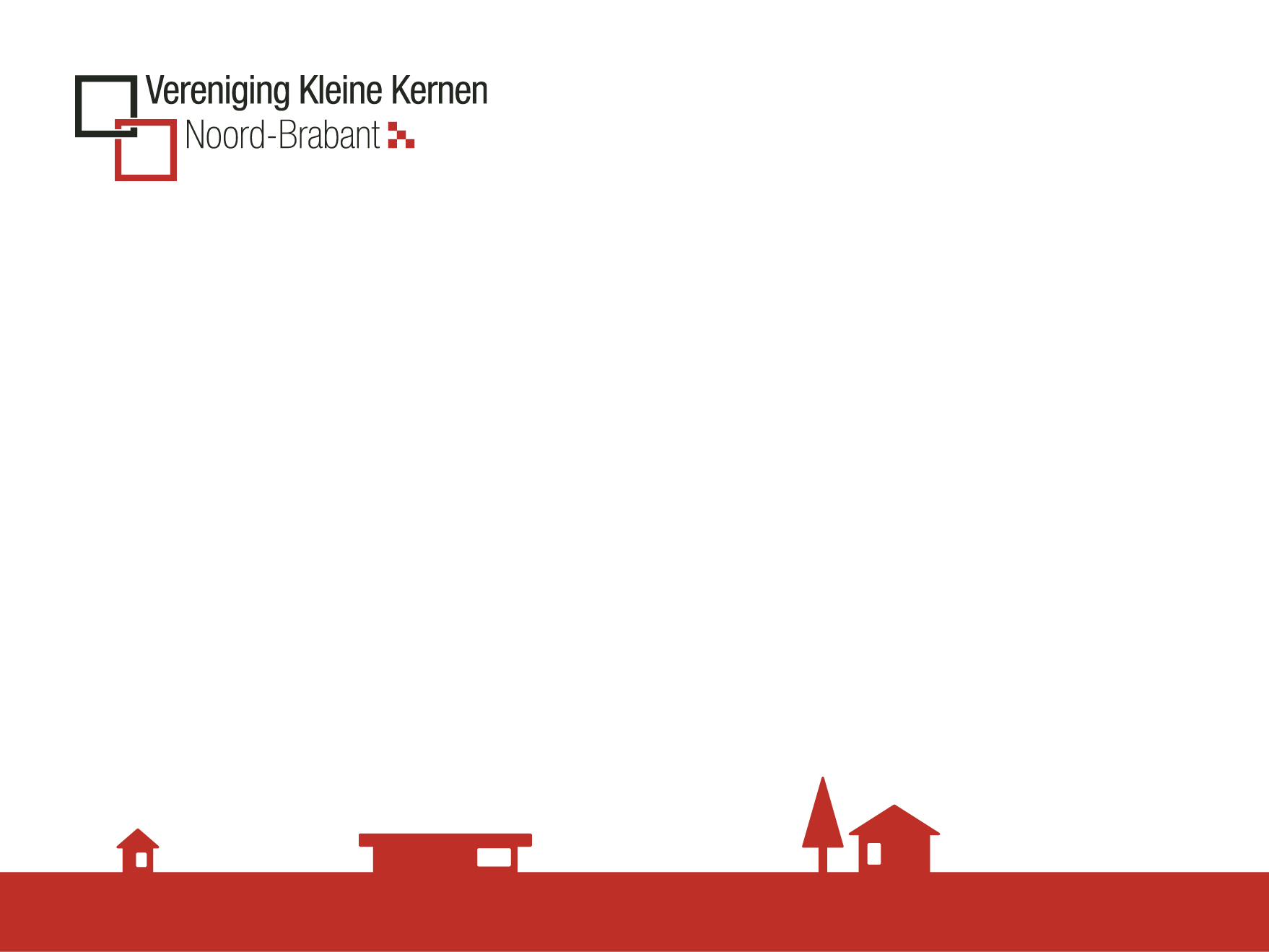 FINANCIËLE STAND VAN ZAKEN
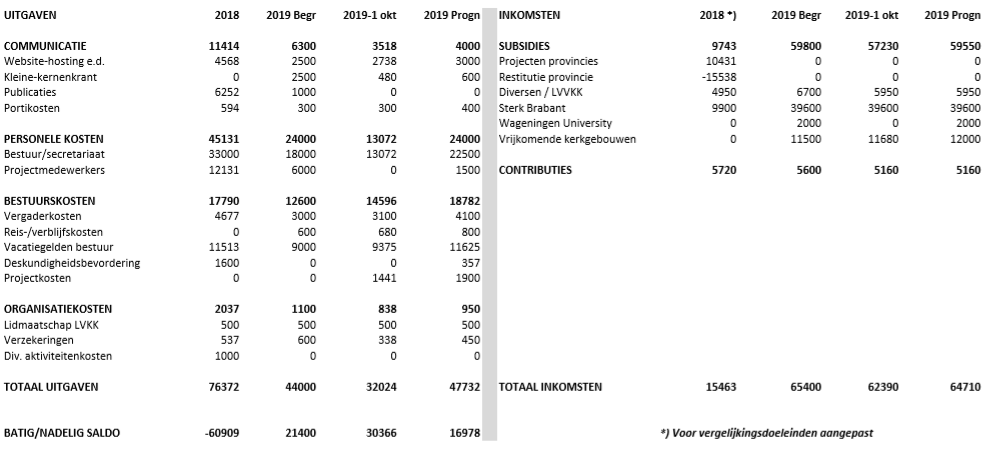 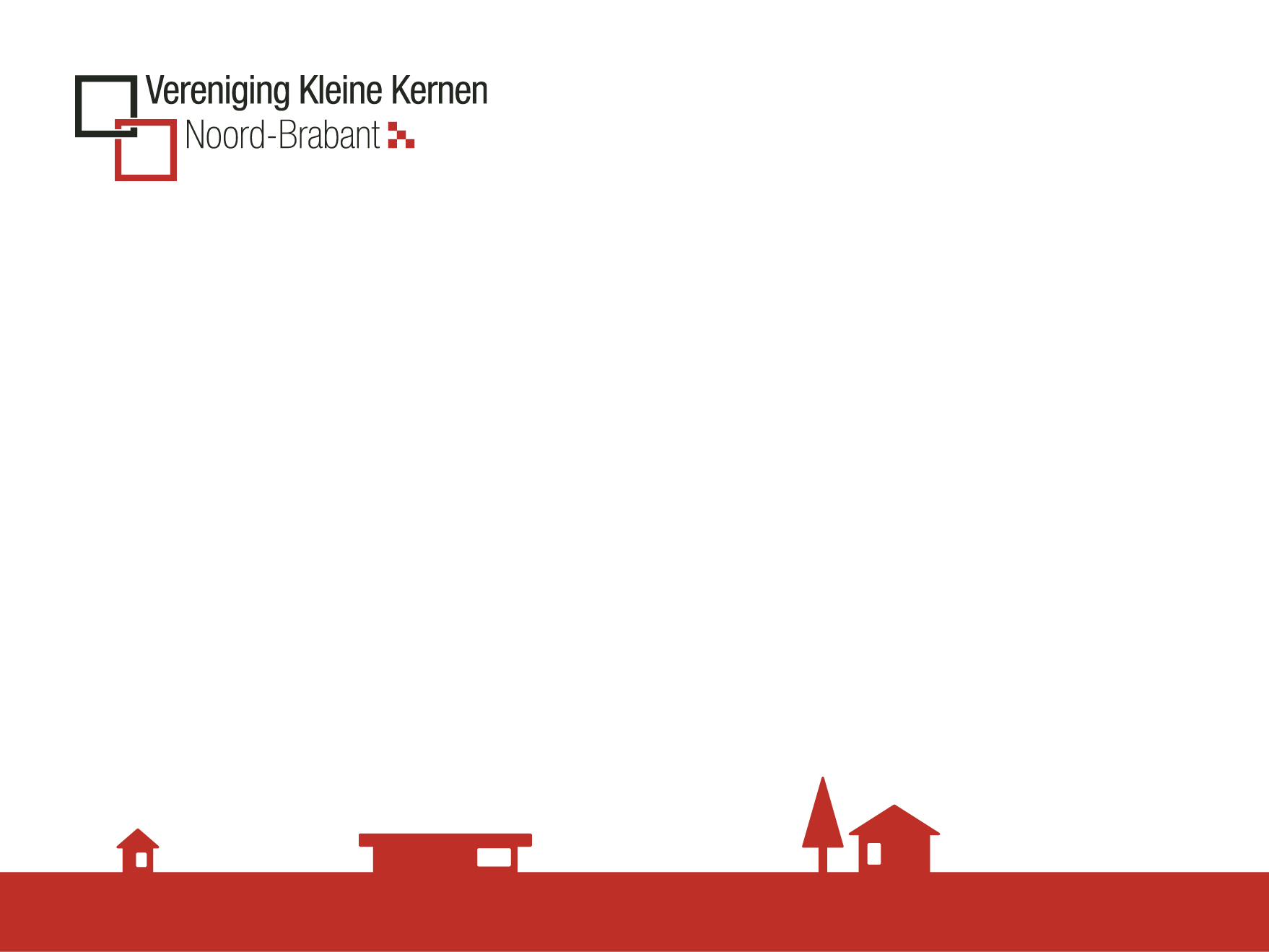 Wijziging in bestuurssamenstelling
Sjaak Sperber
Dewi Wagelmans, aspirant-bestuurslid
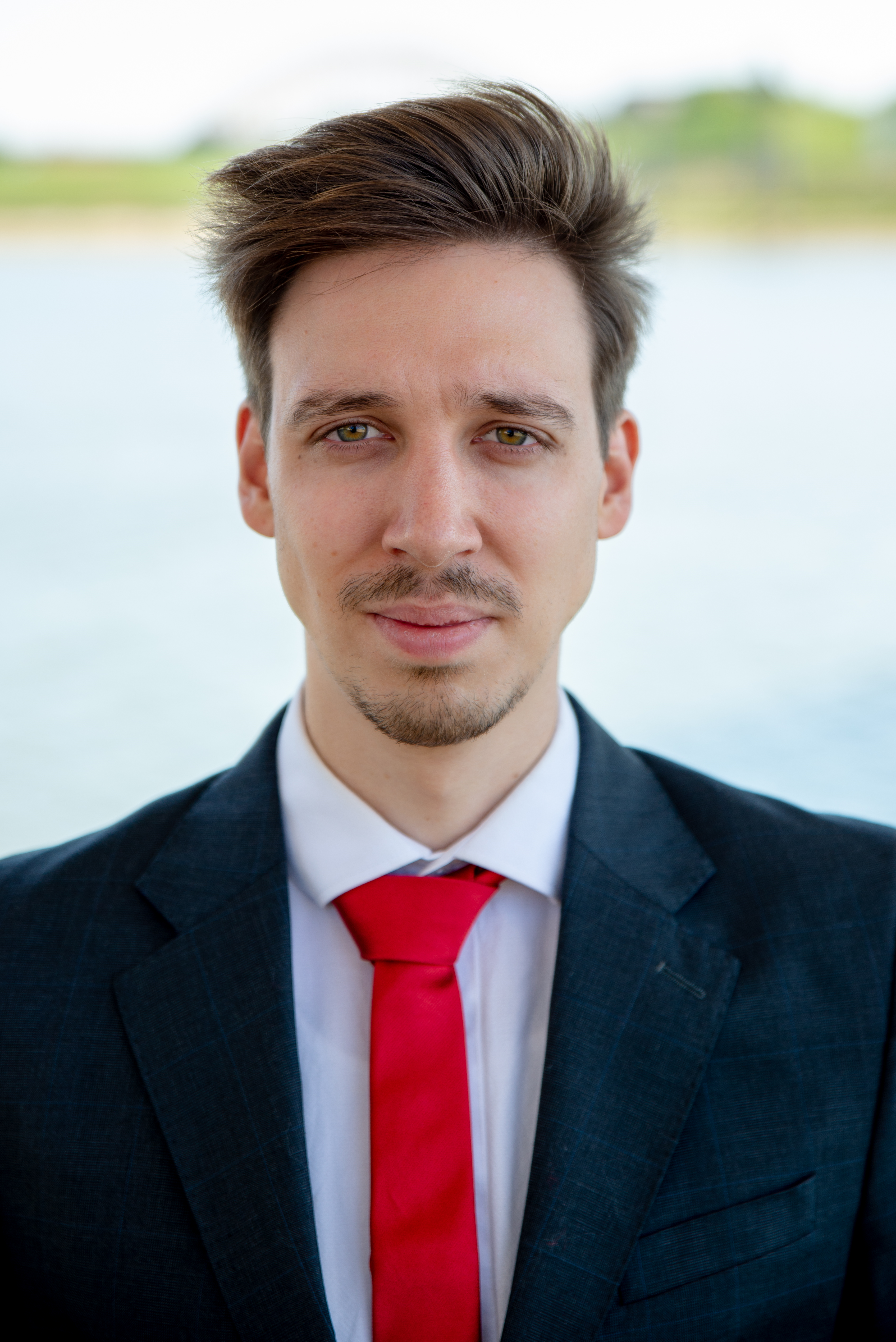 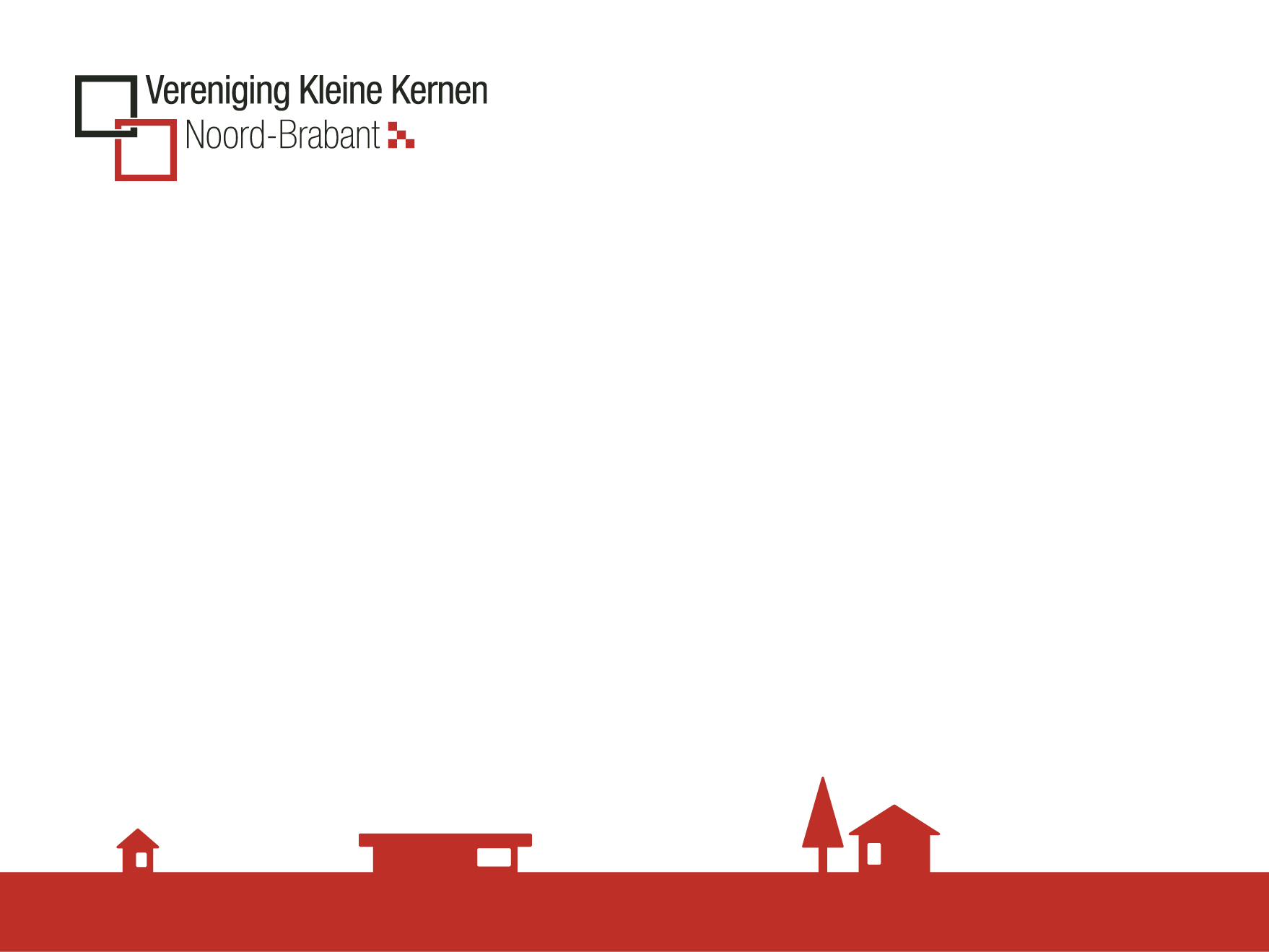 Evaluatie 
keukentafelgesprekken en regiobijeenkomsten
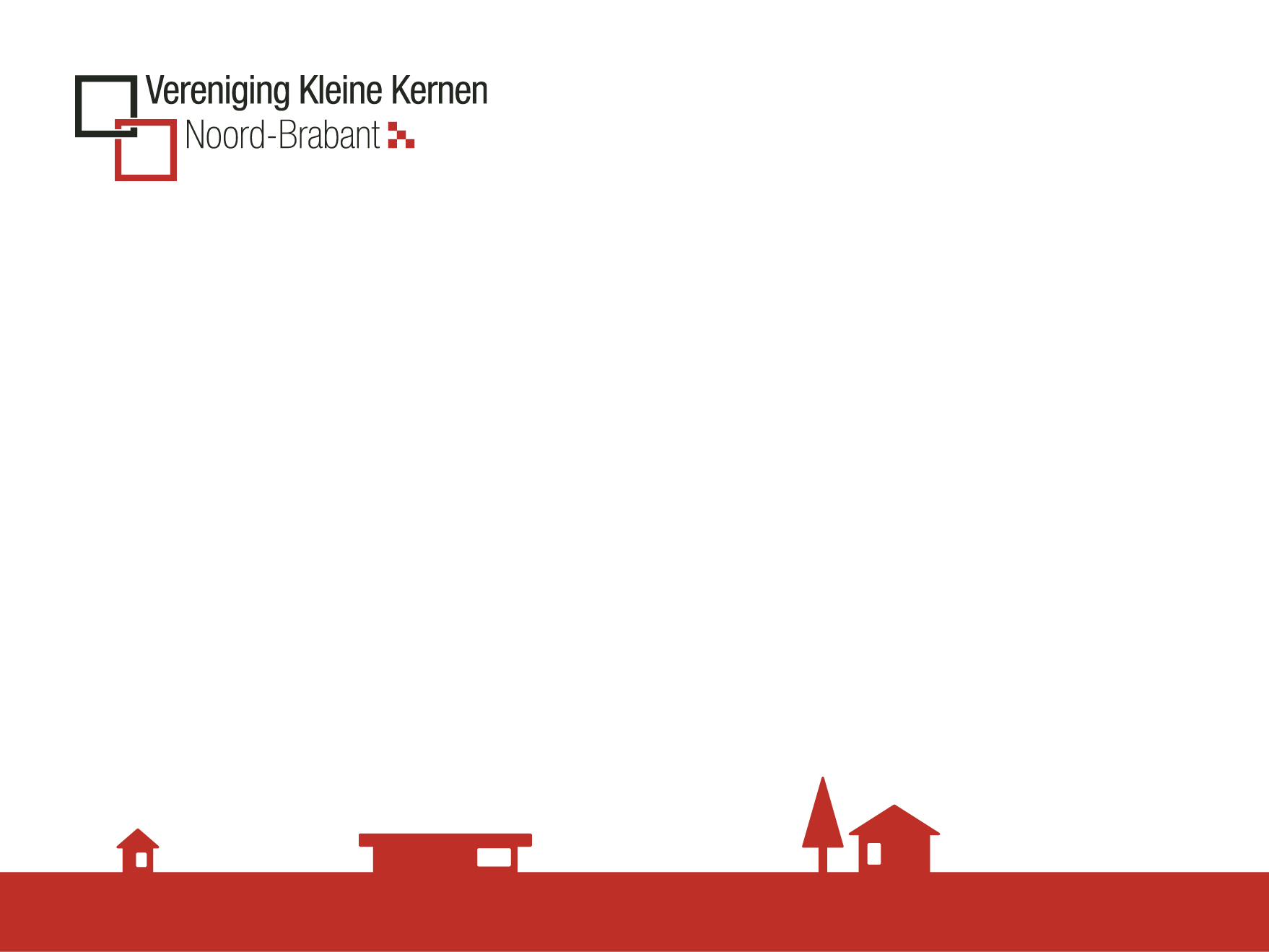 Onderwerpen:
Woningbouw/Omgevingswet 
Jongeren betrekken bij dorpsraad
Leegstaande gebouwen
Zorg en welzijn
Beheer gemeenschapshuizen
…….
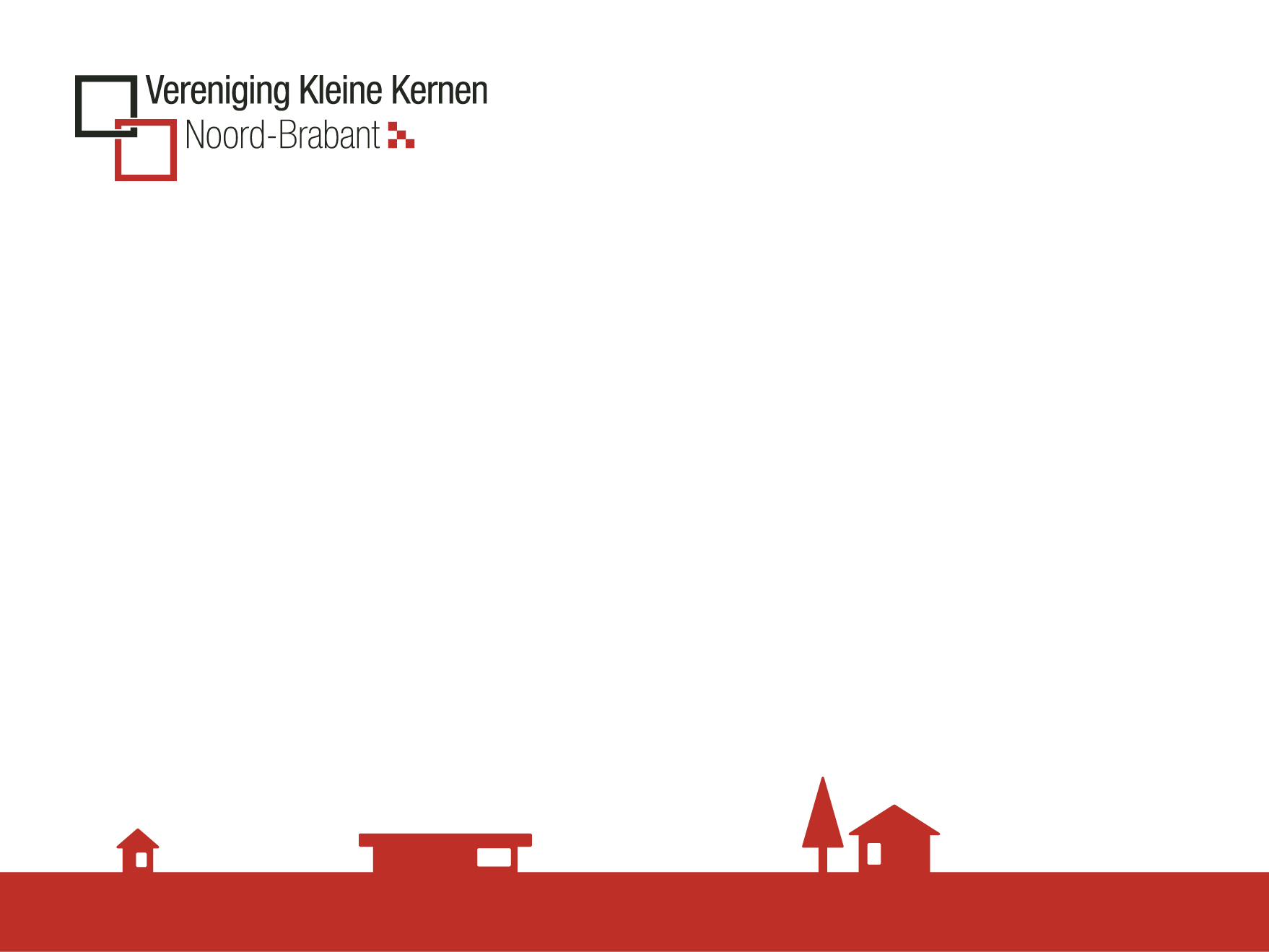 Onderzoek Universiteit van Wageningen in
Steenbergen

Door: Theo van Es
Studie Universiteit Wageningen Steenbergen in 2050Juni 2019
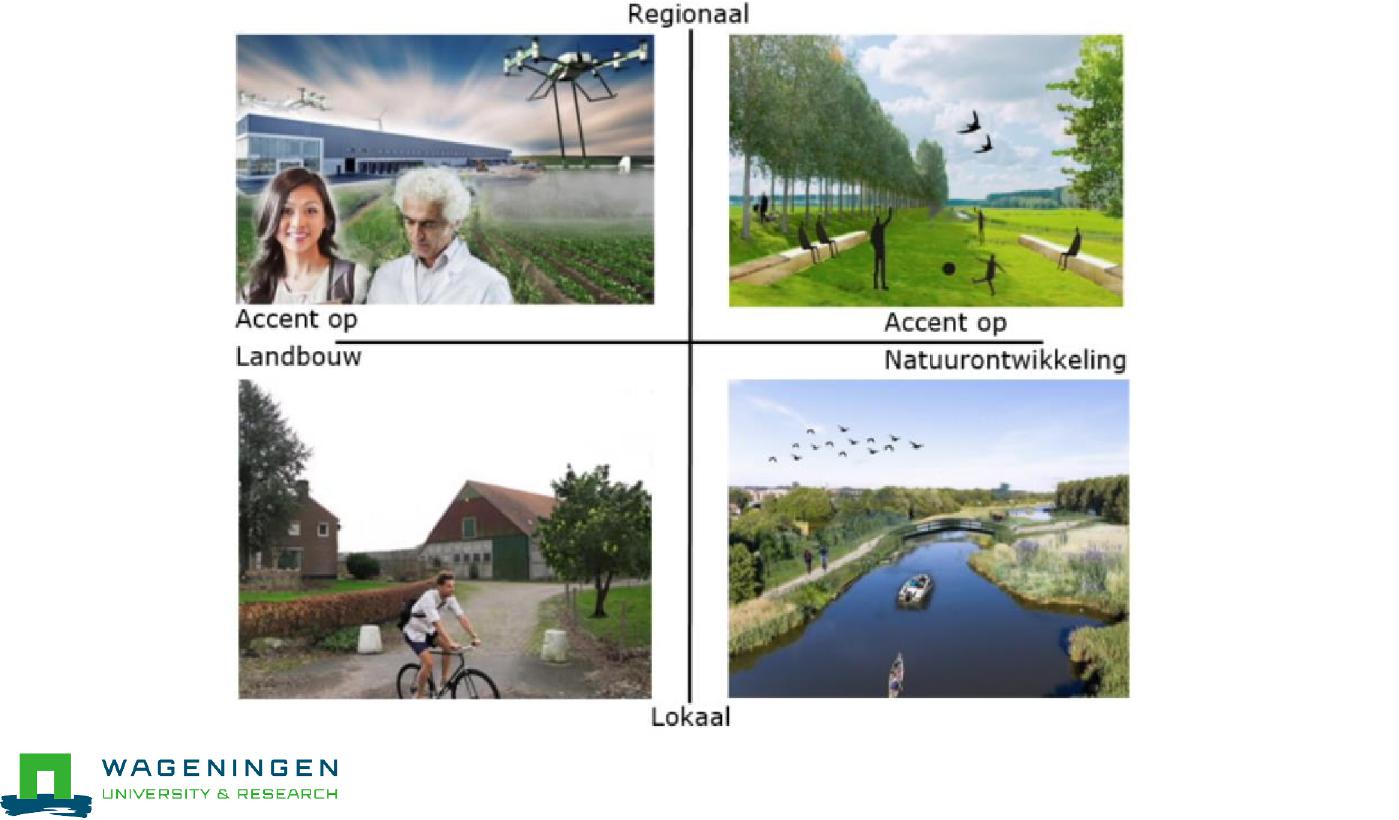 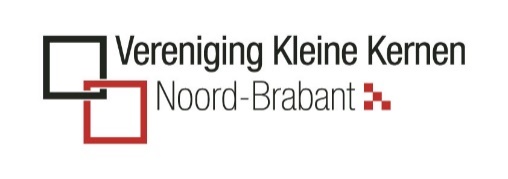 Achtergrond
Wageningen University, faculteit landschapsplanning, o.l.v. hoogleraar Gerrit Kleinrensink.
Jaarlijkse eindopdracht eerstejaars studenten
VKKNB werd verzocht opdrachtgever en begeleider te zijn
Gebiedskeuze: Steenbergen
Opdracht: ontwikkel een visie met bijbehorende scenario’s op de toekomst van Steenbergen en al haar kernen.
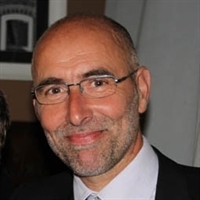 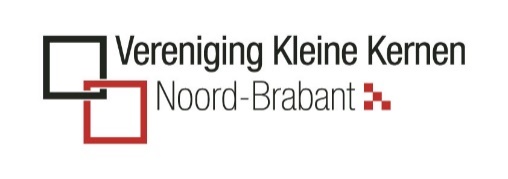 Waarom Steenbergen?

De gemeente bestaat uit 6 kleinere kernen met elk een eigen karakter

In oppervlakte één van de grootste gemeenten van Brabant (160 km2)

Nabij de Belgische grens

Zeer waterrijk, waarbij zoet en zout water elkaar ontmoeten

Gelegen tussen de havens van Rotterdam en Antwerpen

En praktisch: het gemeentebestuur werkt nu aan haar toekomstvisie
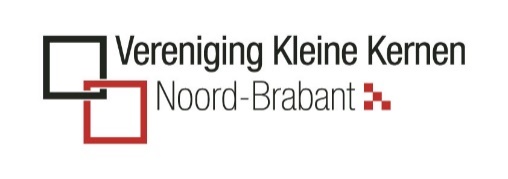 Onderzoeksmethodiek

Ontwikkel een scenario voor o.a. de volgende aspecten:Mobiliteit, recreatie, natuur, economie (landbouw), vergrijzing, digitalisering, verzilting, gentechnologie...

Ontwikkel voor elk scenario een lokale en een regionale variant.

Maak nog geen keuze, want dat moet de gemeenteraad doen...

...maar leid uit deze scenario’s de zogenaamde “common measures” af; de zogenaamde “robuuste maatregelen” die bij elk gekozen scenario moeten worden genomen.
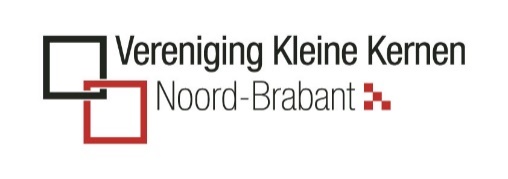 De aanpak in de praktijk

68 Studenten verblijven de eerste week in de gemeente en doen vrijelijk veldonderzoek. De VKKNB begeleidt en faciliteert (i.c. Bert van Kesteren en Theo van Es).

In de tweede week worden de bevindingen uitgewerkt.

VKKNB heeft een stem in de beoordeling van de studenten.

Presentatie aan stakeholders, leden VKKNB, college van B&W, gemeenteraad en ambtenarenorganisatie.
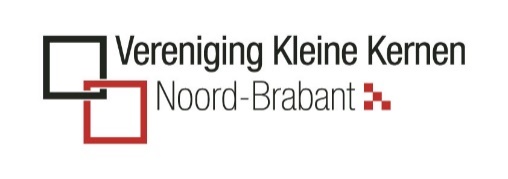 Resultaten

Forse aandacht van de media voor deze VKKNB-activiteit.

De studie is geïntegreerd in de gemeentelijke visievorming waarbij de burgemeester aanjager is.

Rechtstreeks contact gelegd tussen burgemeester en Raad van Bestuur  UvW over mogelijkheden van samenwerking.

Verzoek van UvW om dit ook in komende jaren te blijven begeleiden.Wij zoeken een andere Brabantse gemeente/regio voor 2020 !
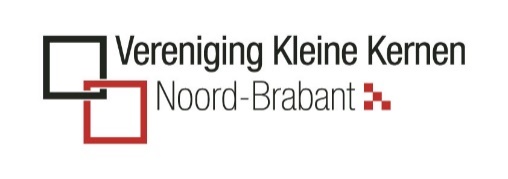 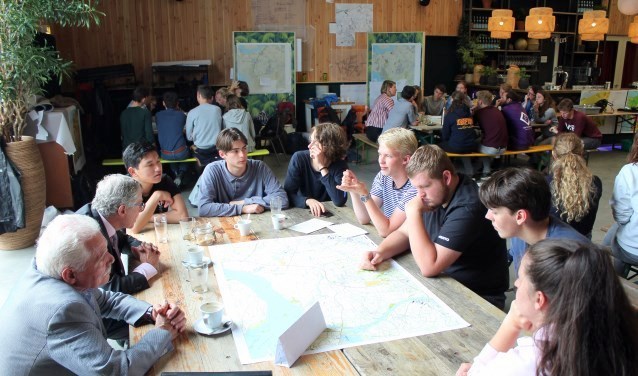 1
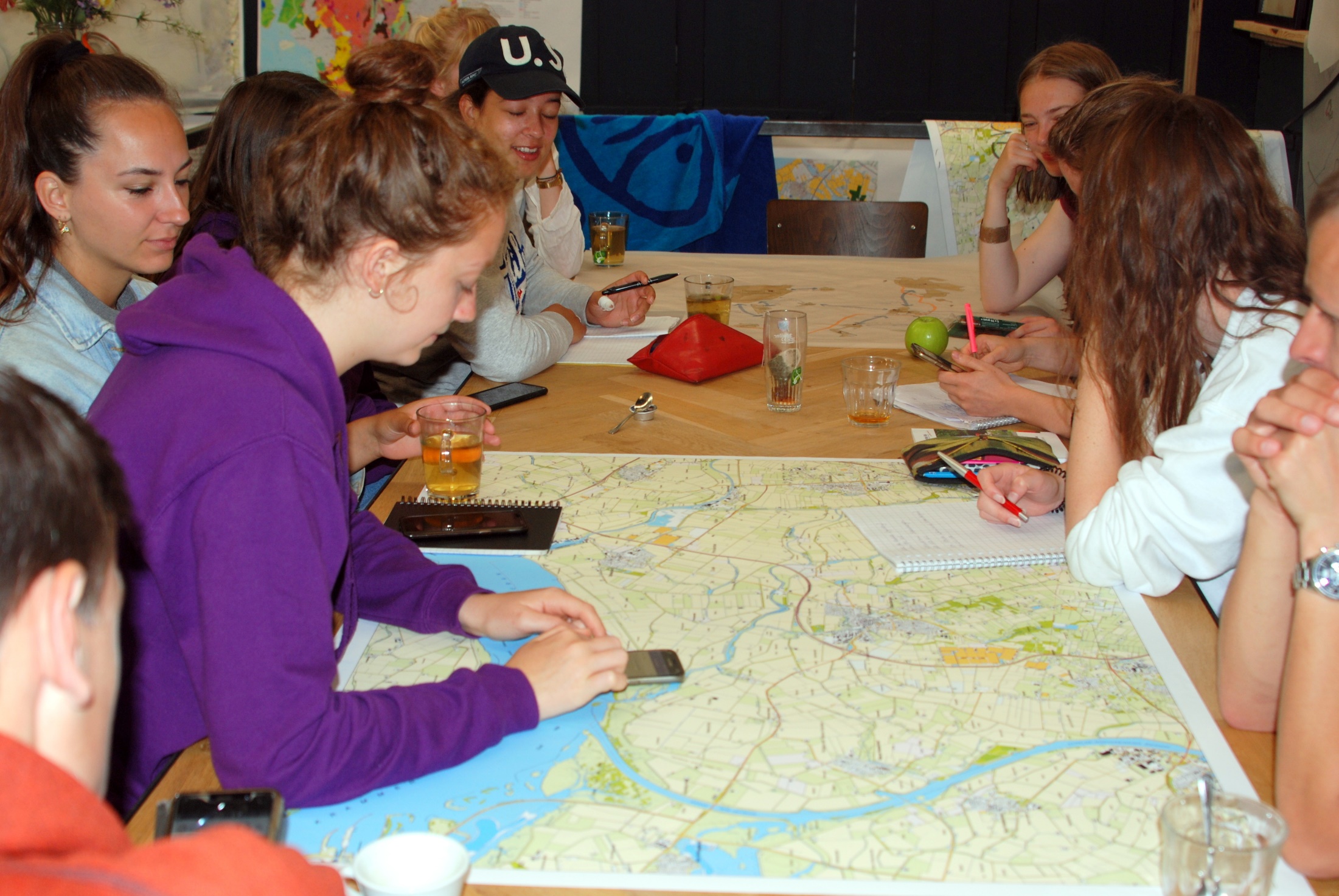 1
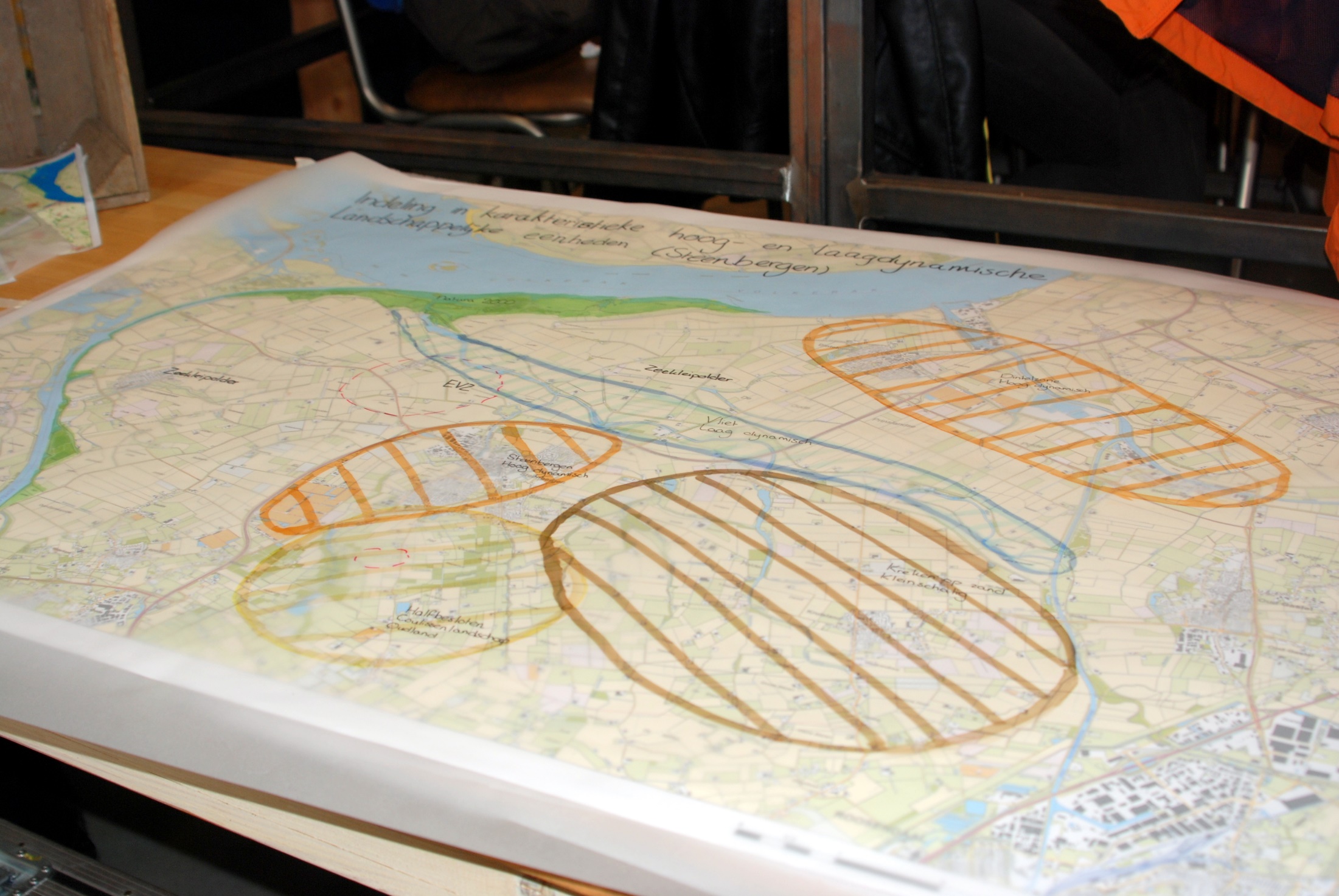 1
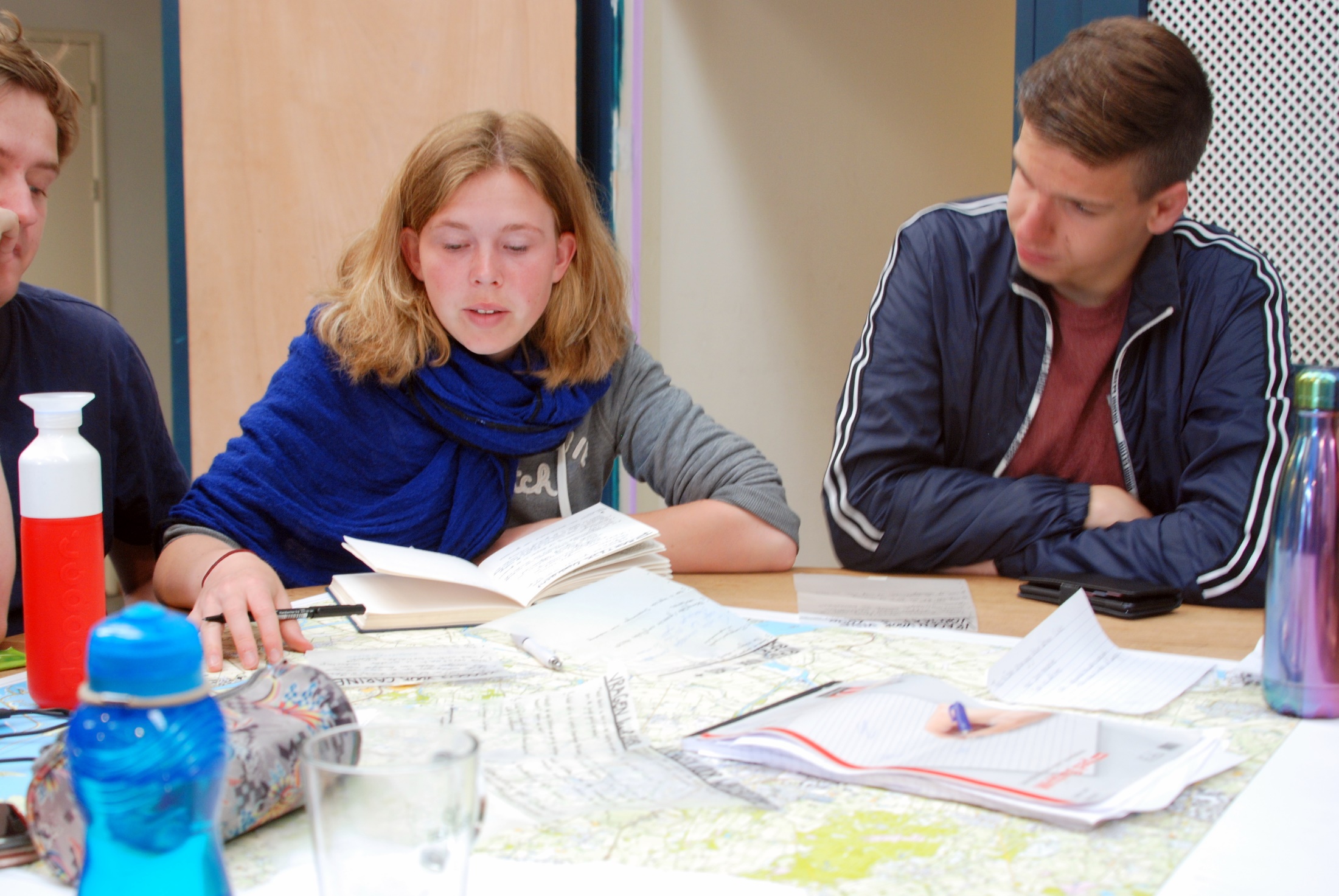 1
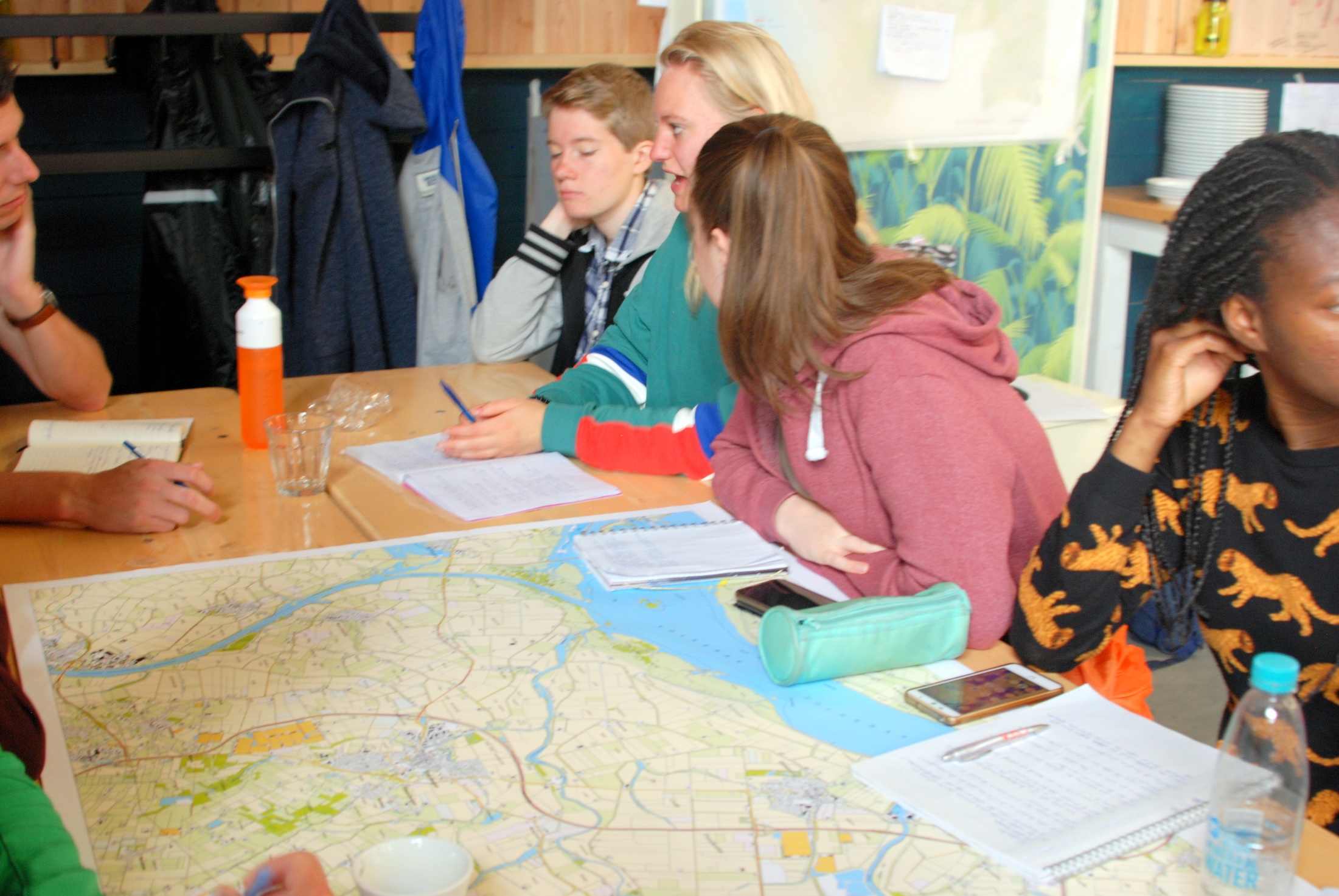 1
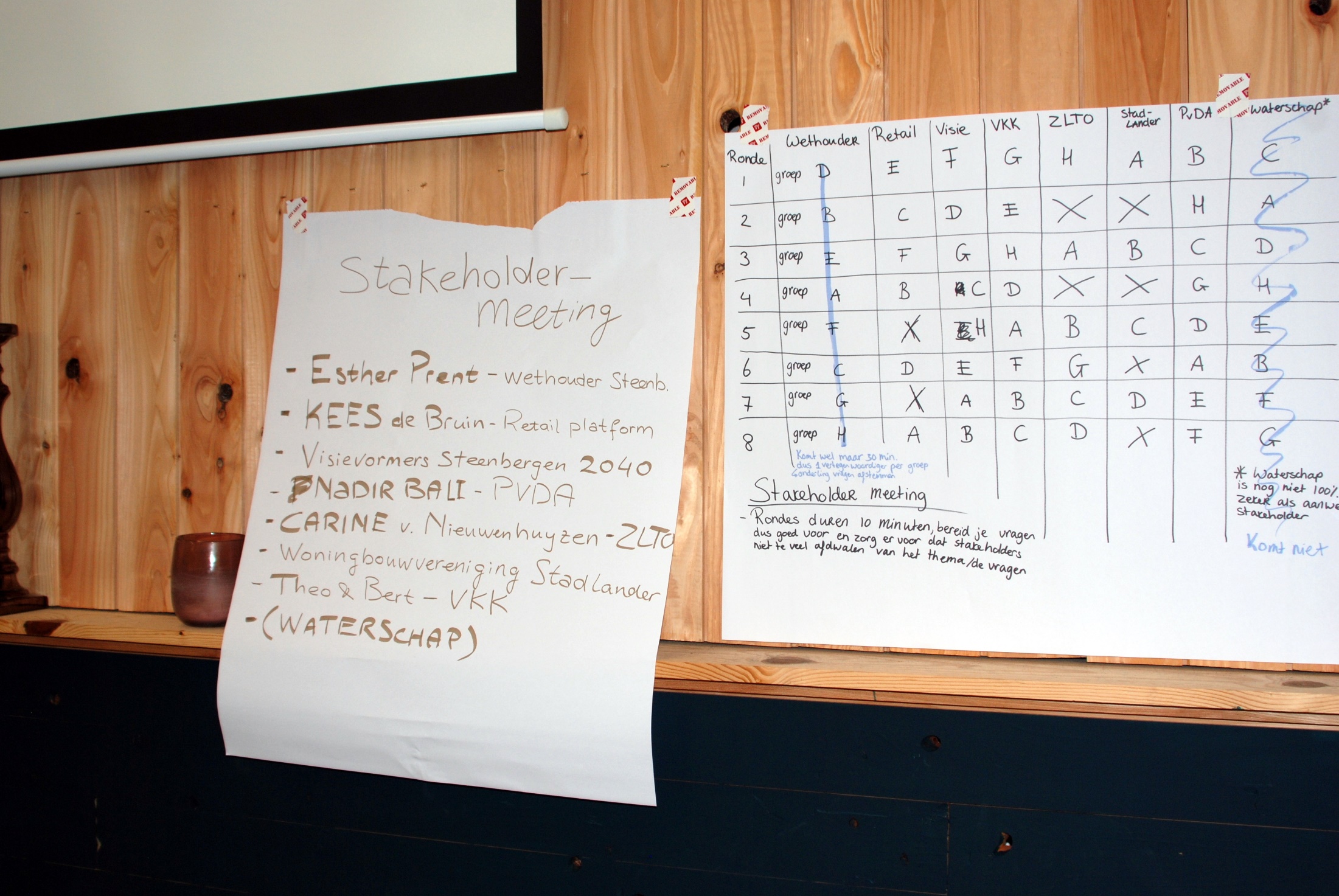 1
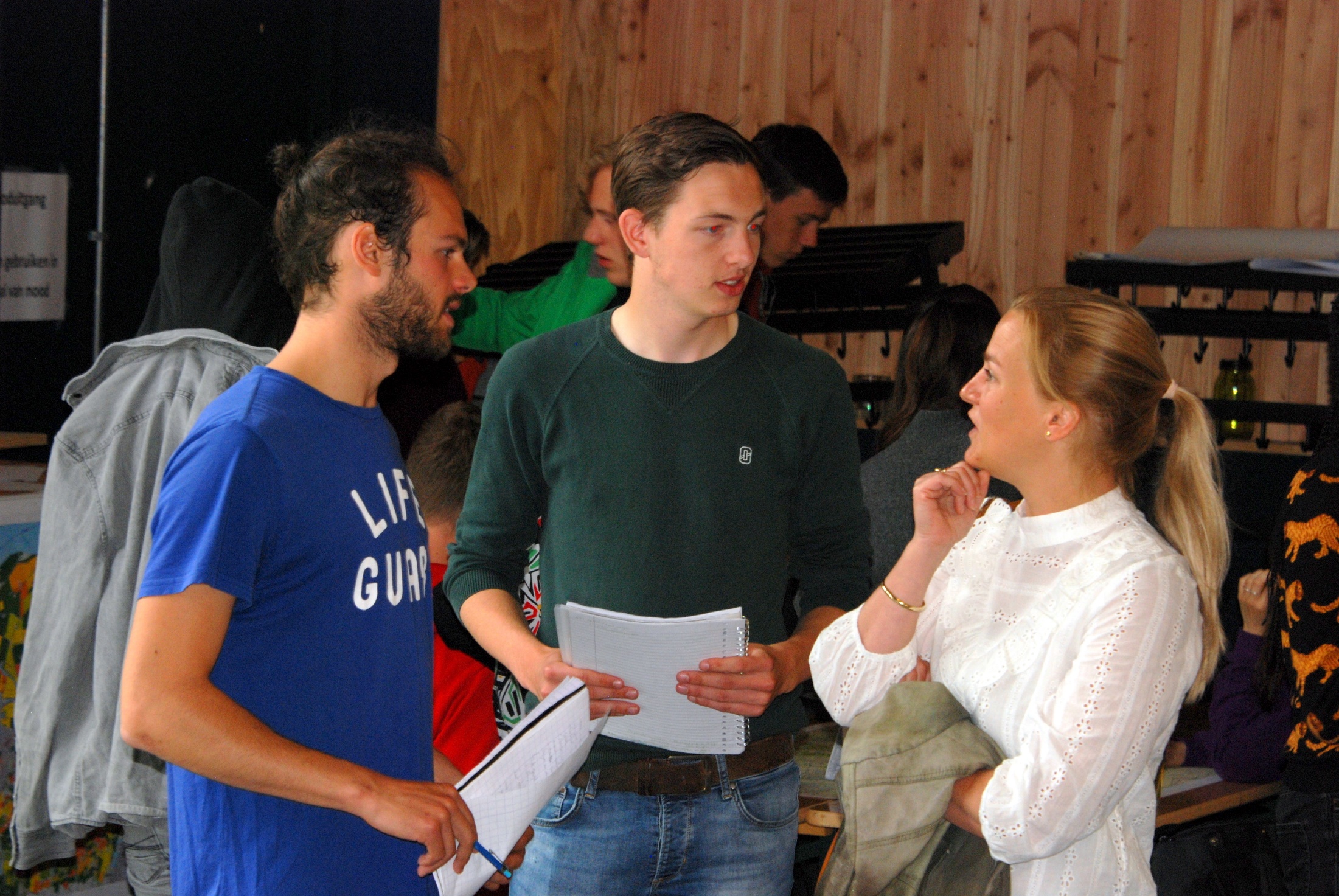 1
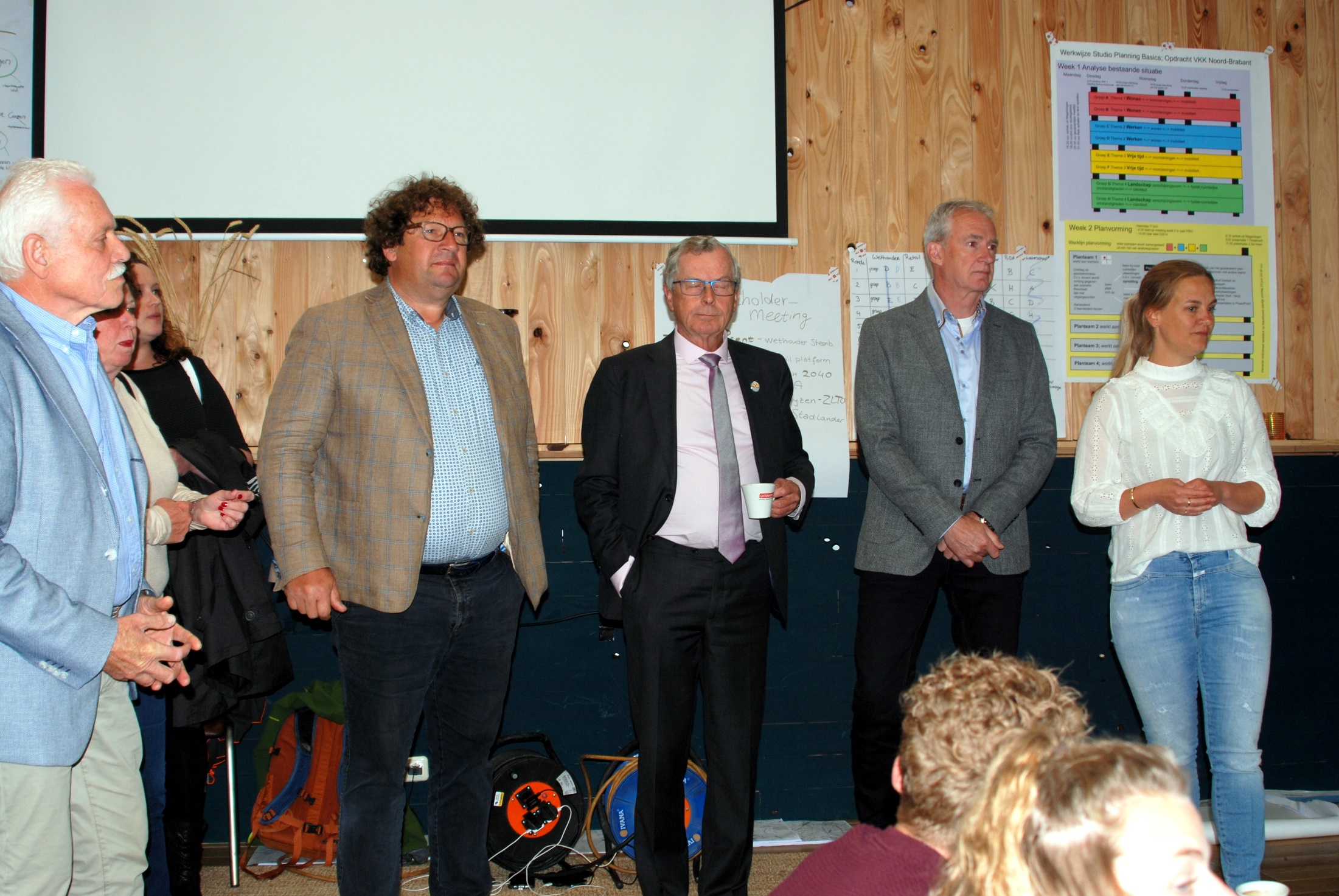 1
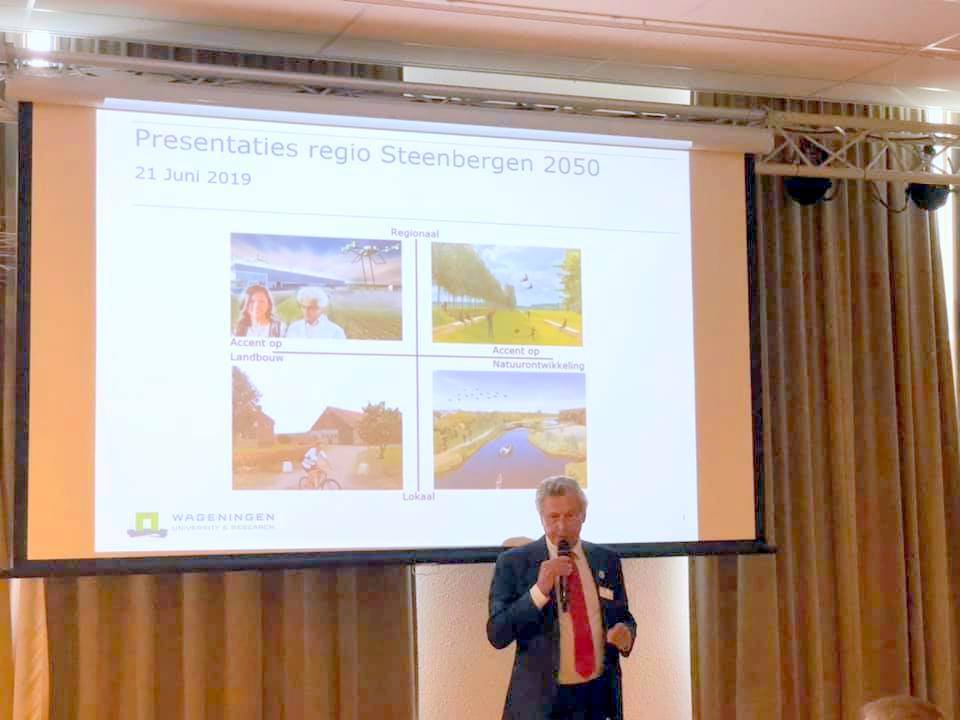 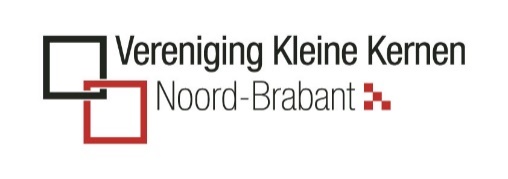 1
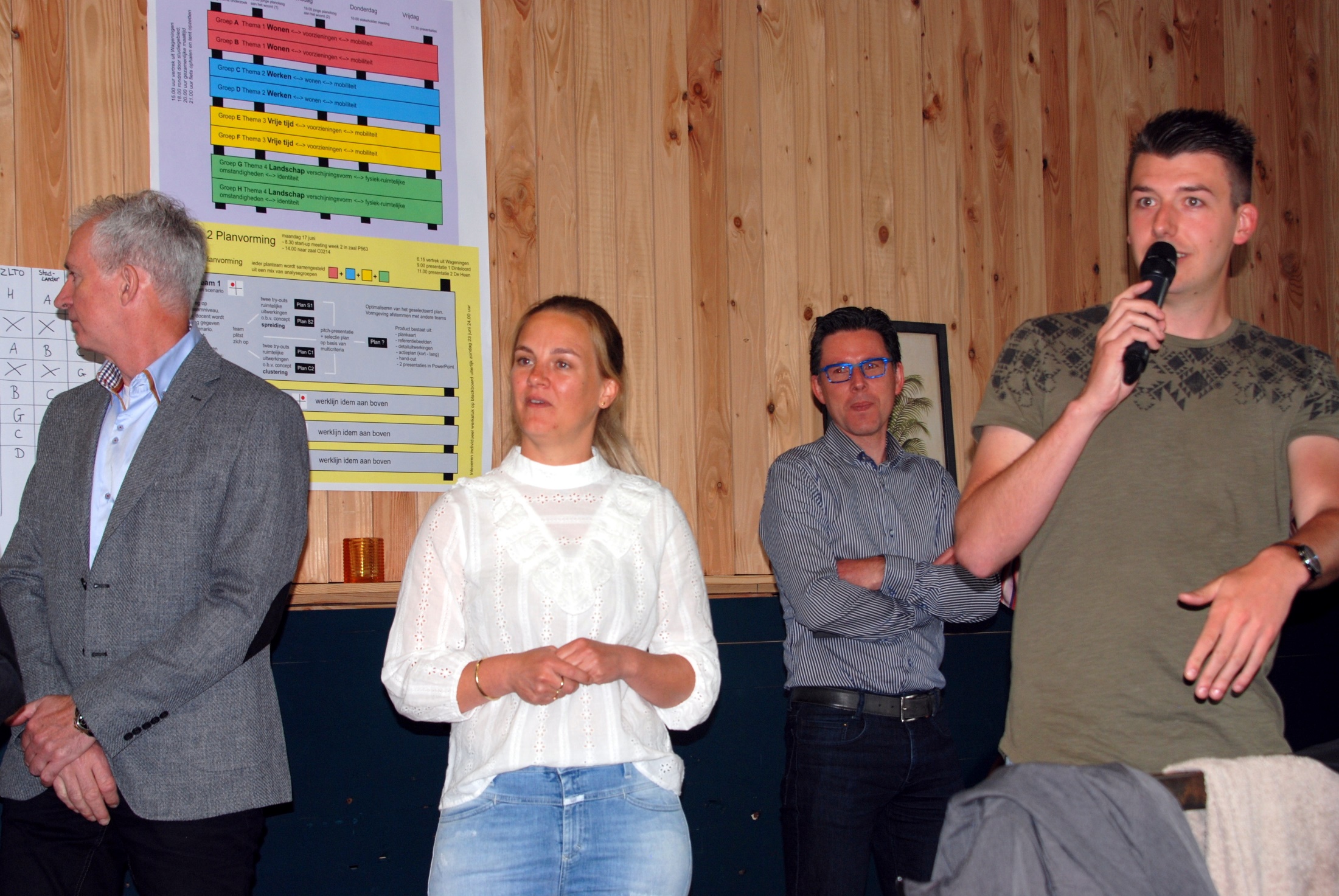 1
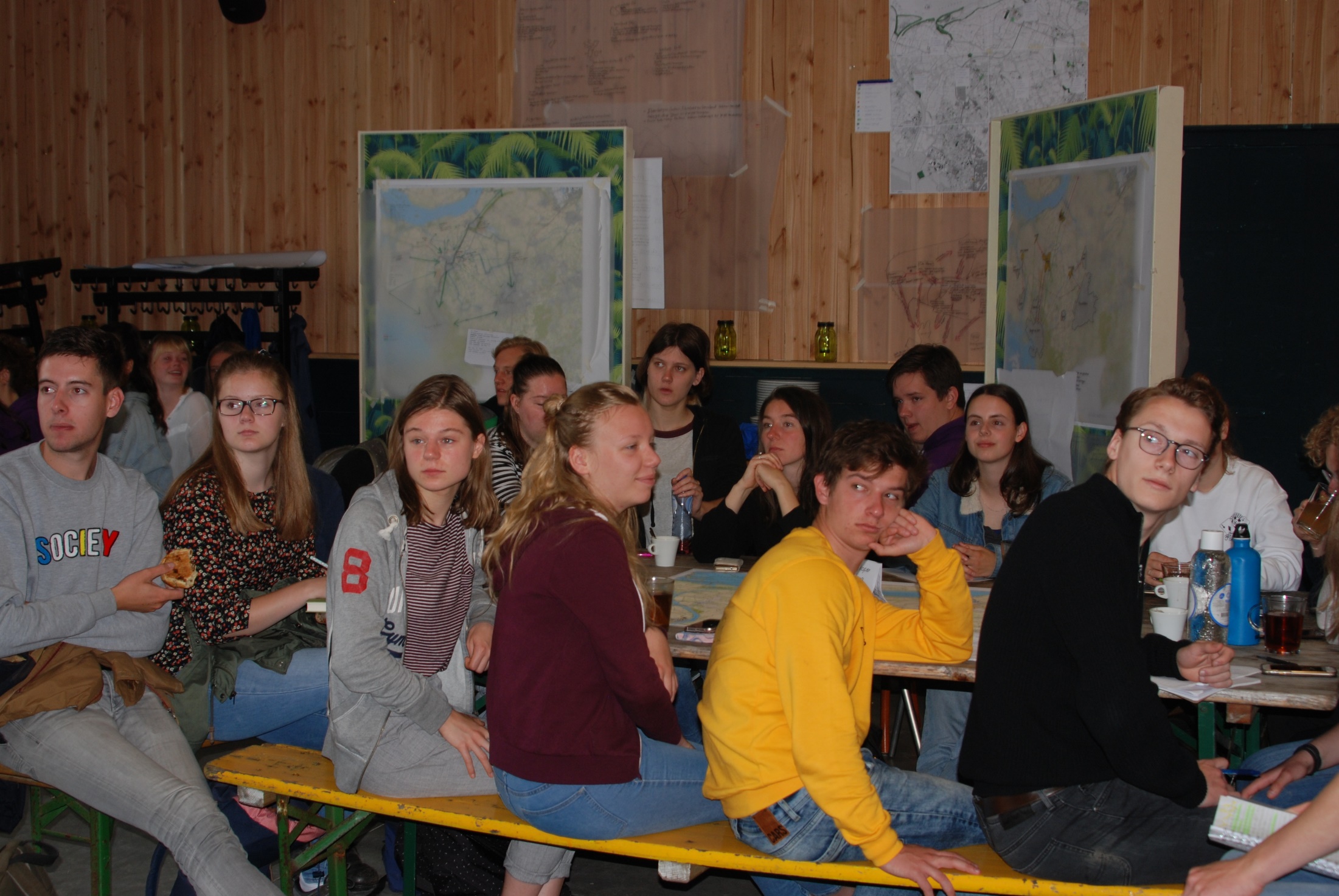 1
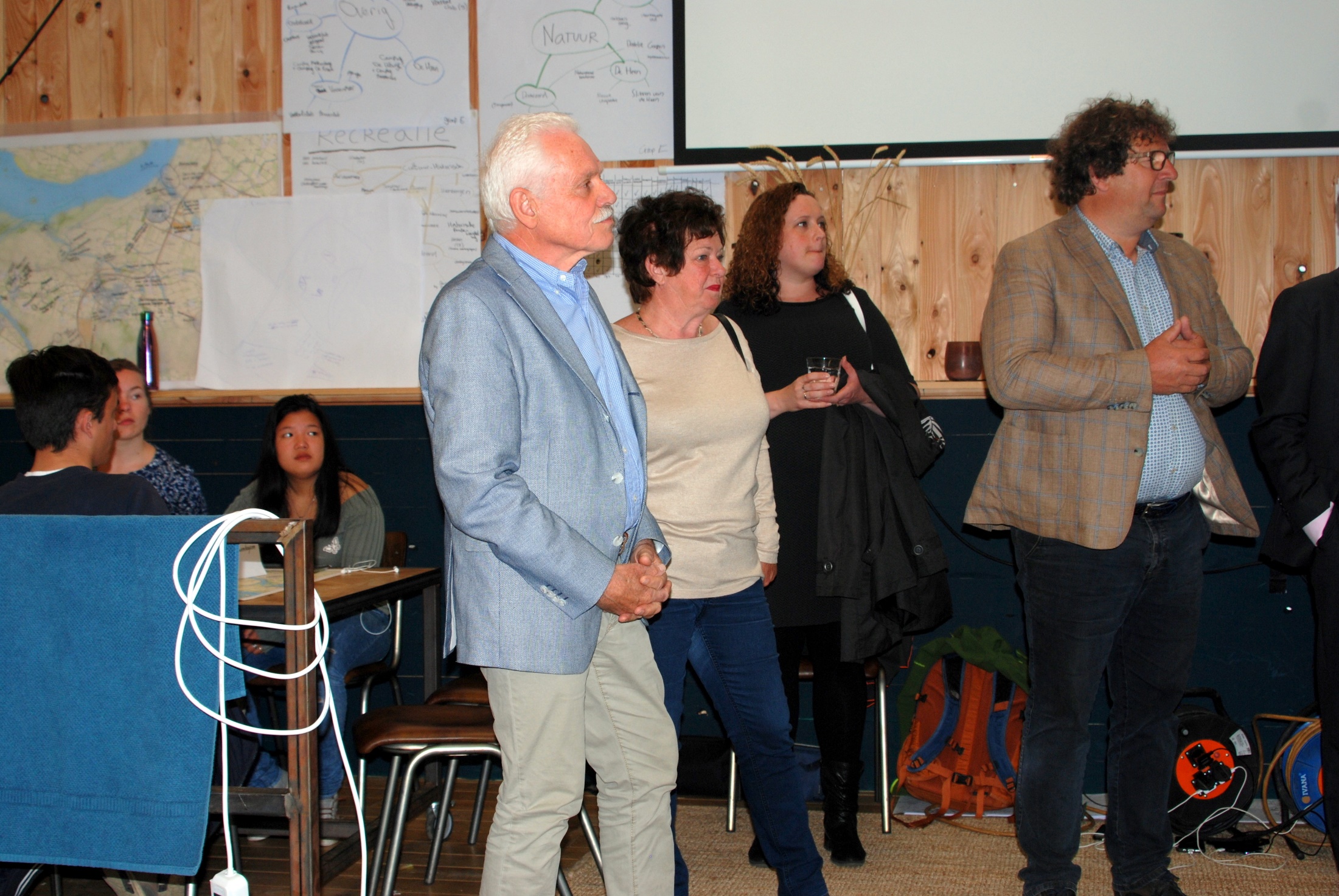 1
Enkele conclusies uit het onderzoek
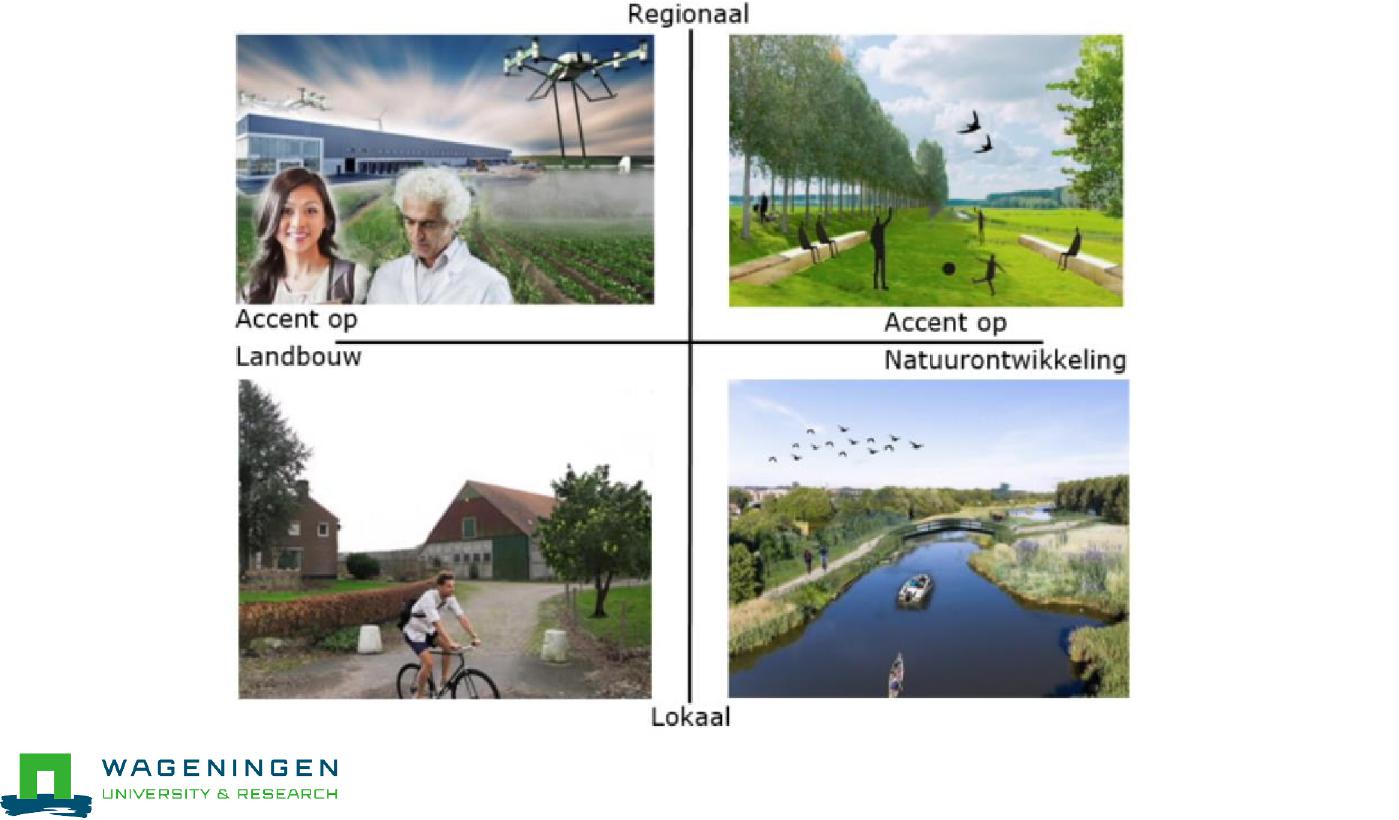 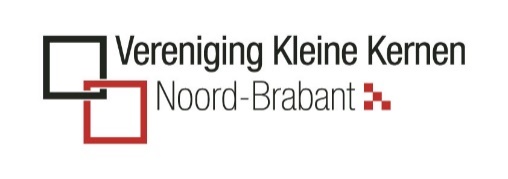 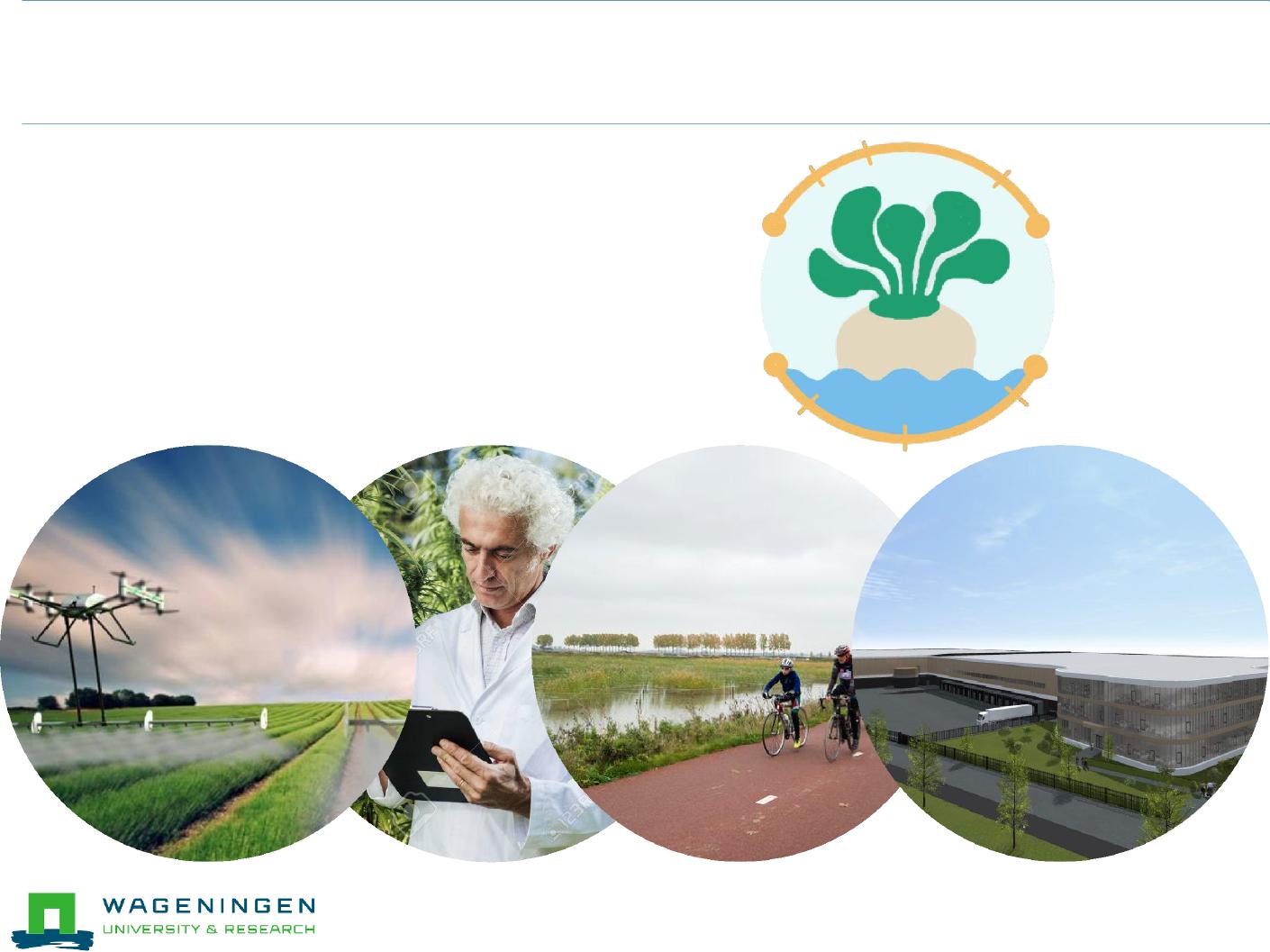 Kenniscentrum Steenbergen
Regionaal en Landbouw
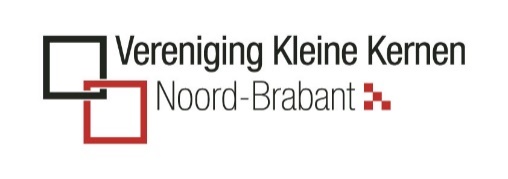 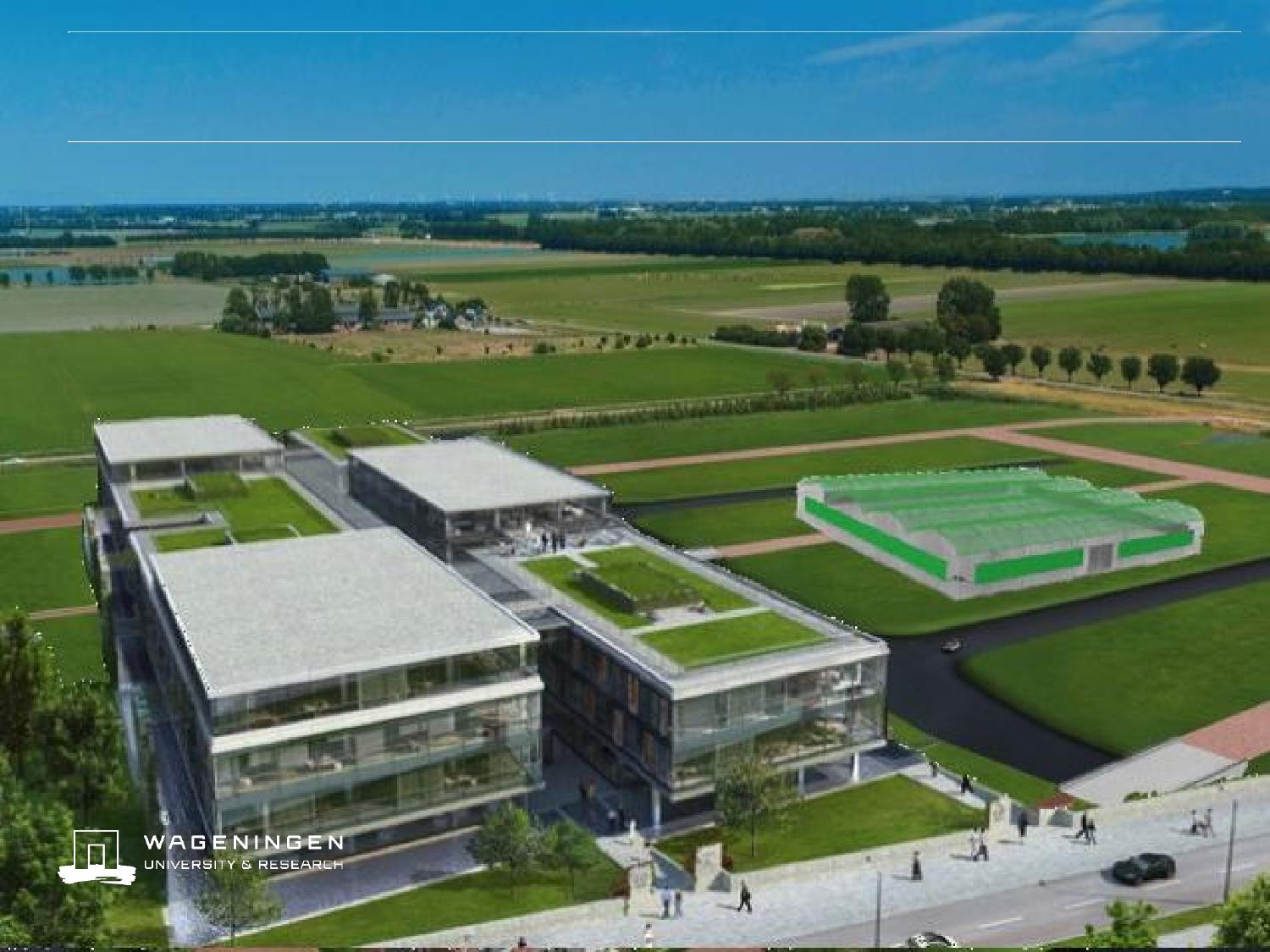 Expertisecentrum
28
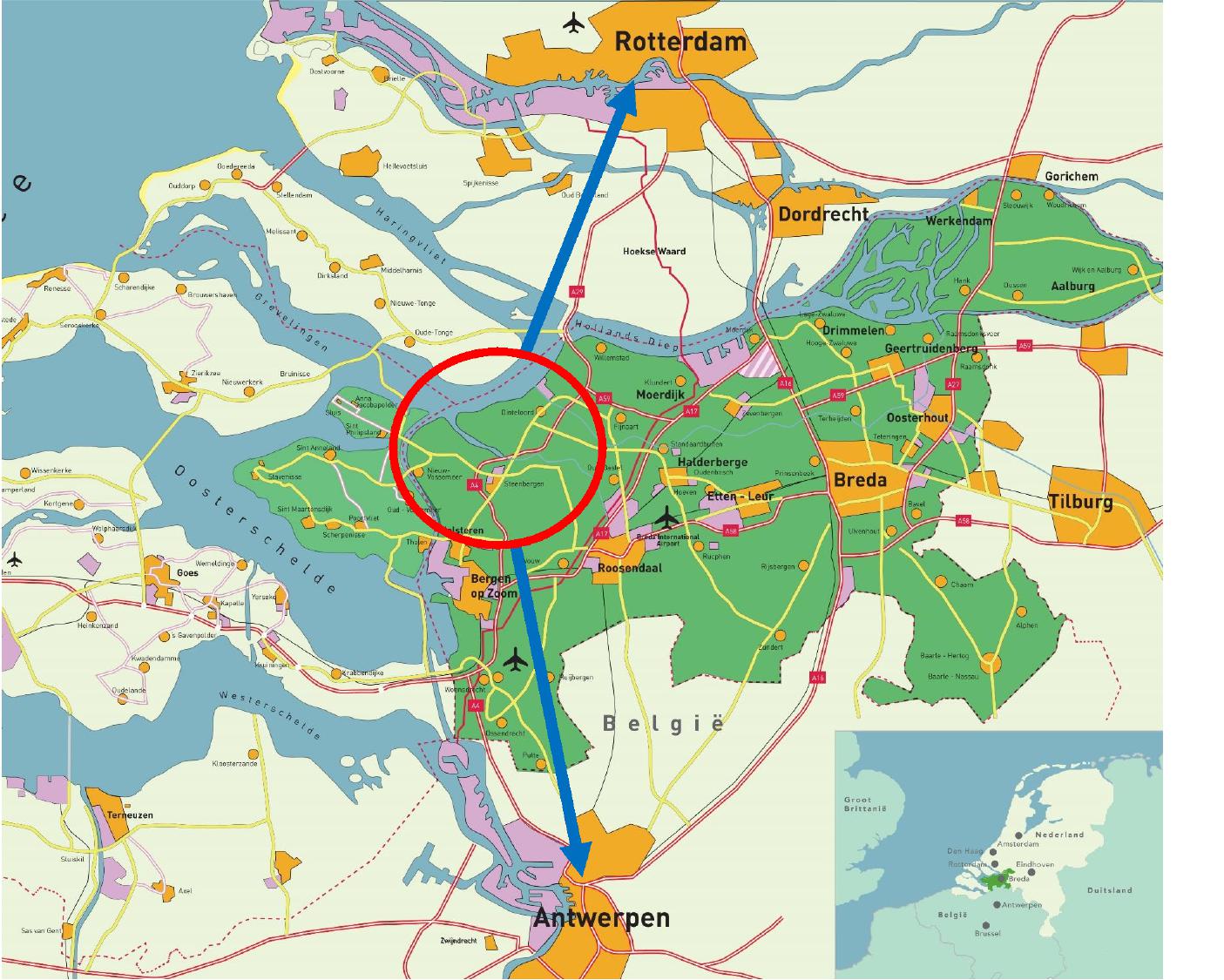 Sterke agrarische sector
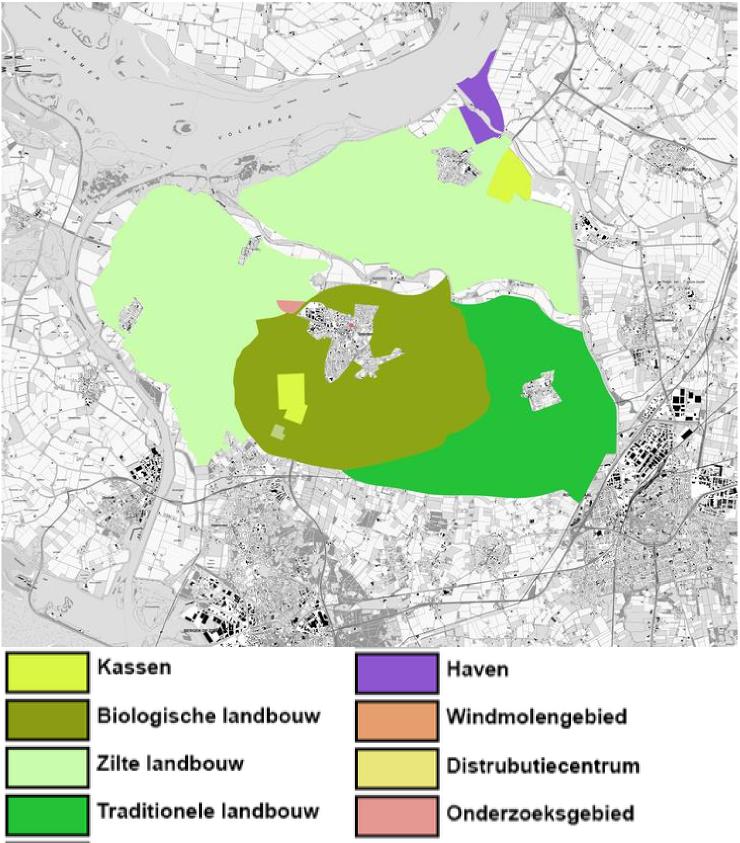 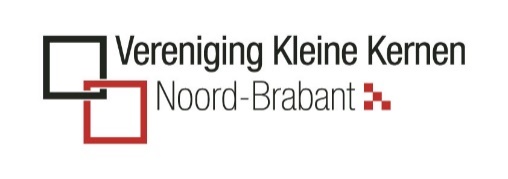 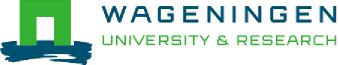 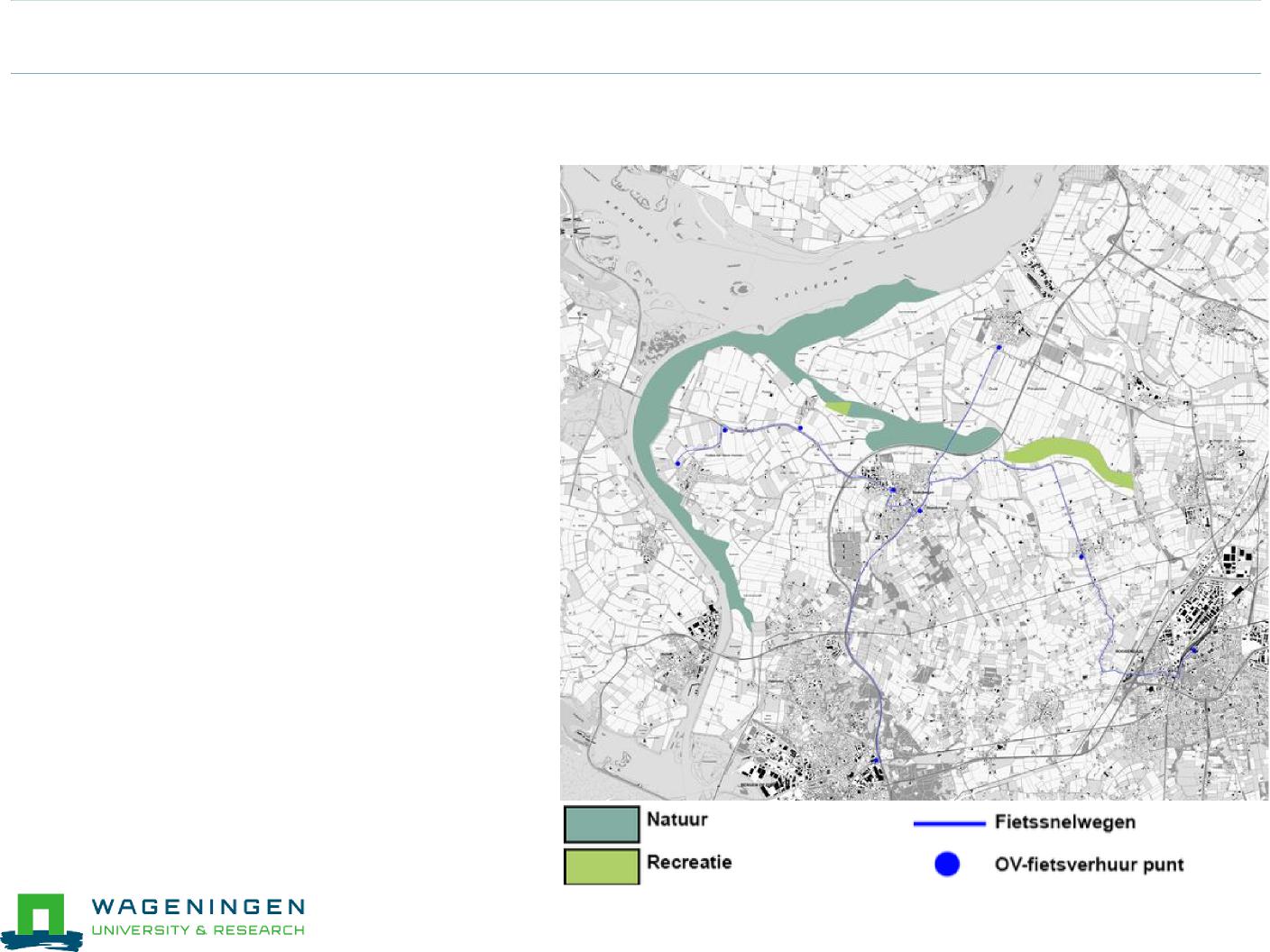 Recreatie
Cultuurhistorie 
E-bikes 
Snelfietsnetwerk 
Recreatietochtjes 
Dintelse Gorzen 
Duurzaam toerisme 
Strand ‘de Dassenplas’
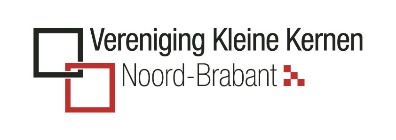 Kernen met een eigen karakter
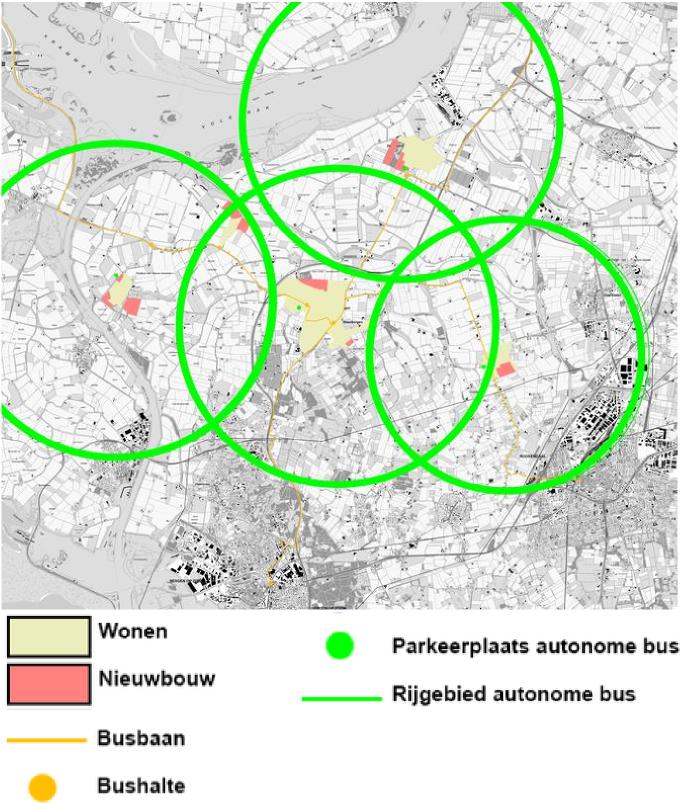 OV 
Autonome busjes 
Snelbuslijnen 
Innovatieve woonvormen
40
25
35
80
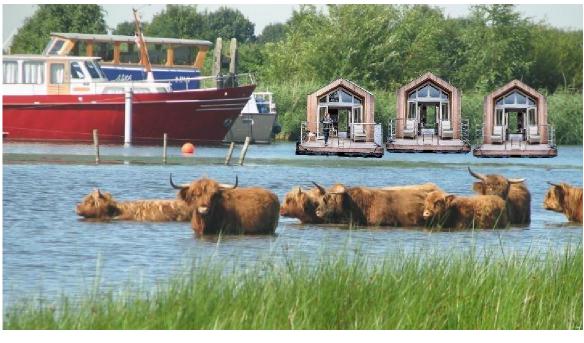 Dintelse Gorzen met Tiny Woonboten
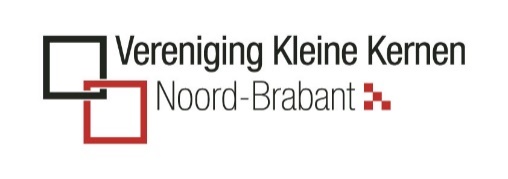 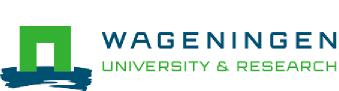 Gemeente Steenbergen: een zee van rust en innovatie
21/06/2019
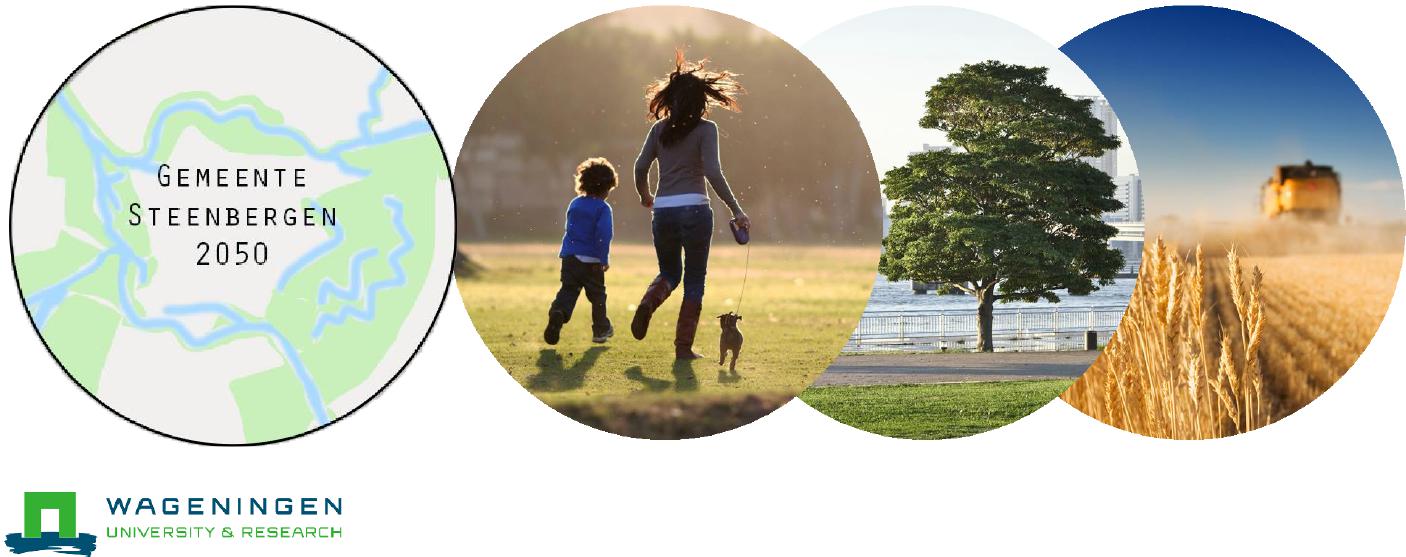 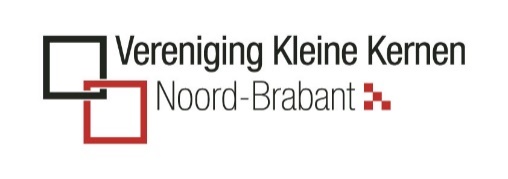 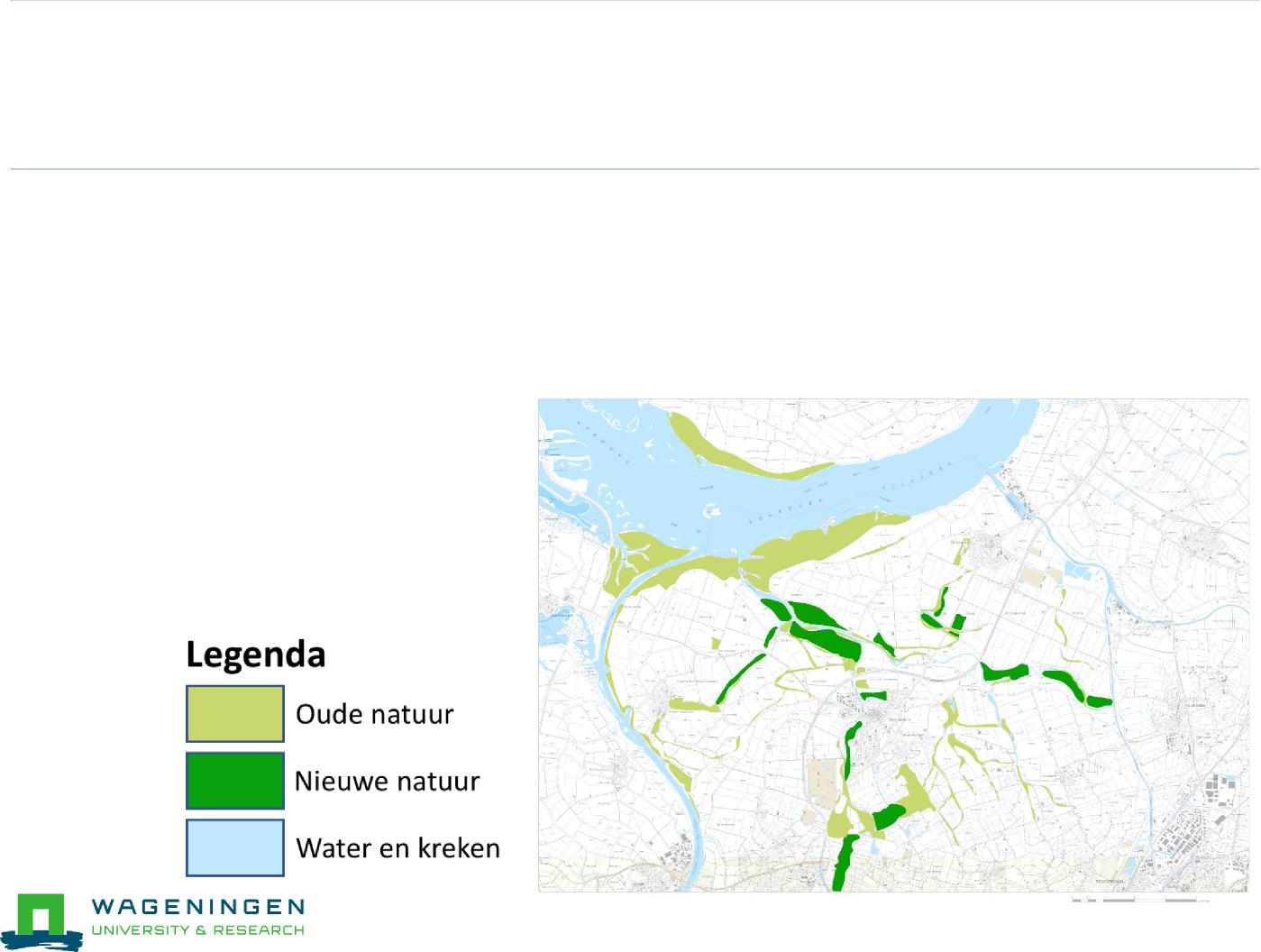 Natuurontwikkeling
Huidige en toekomstige natuur
Lokaal: 
Ontwikkeling gebaseerd op laag-dynamische systemen 
Kreken zijn het fundament
Groene cirkel
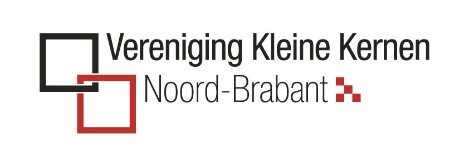 Natuurontwikkeling 
Huidige en toekomstige natuur
Regionaal:
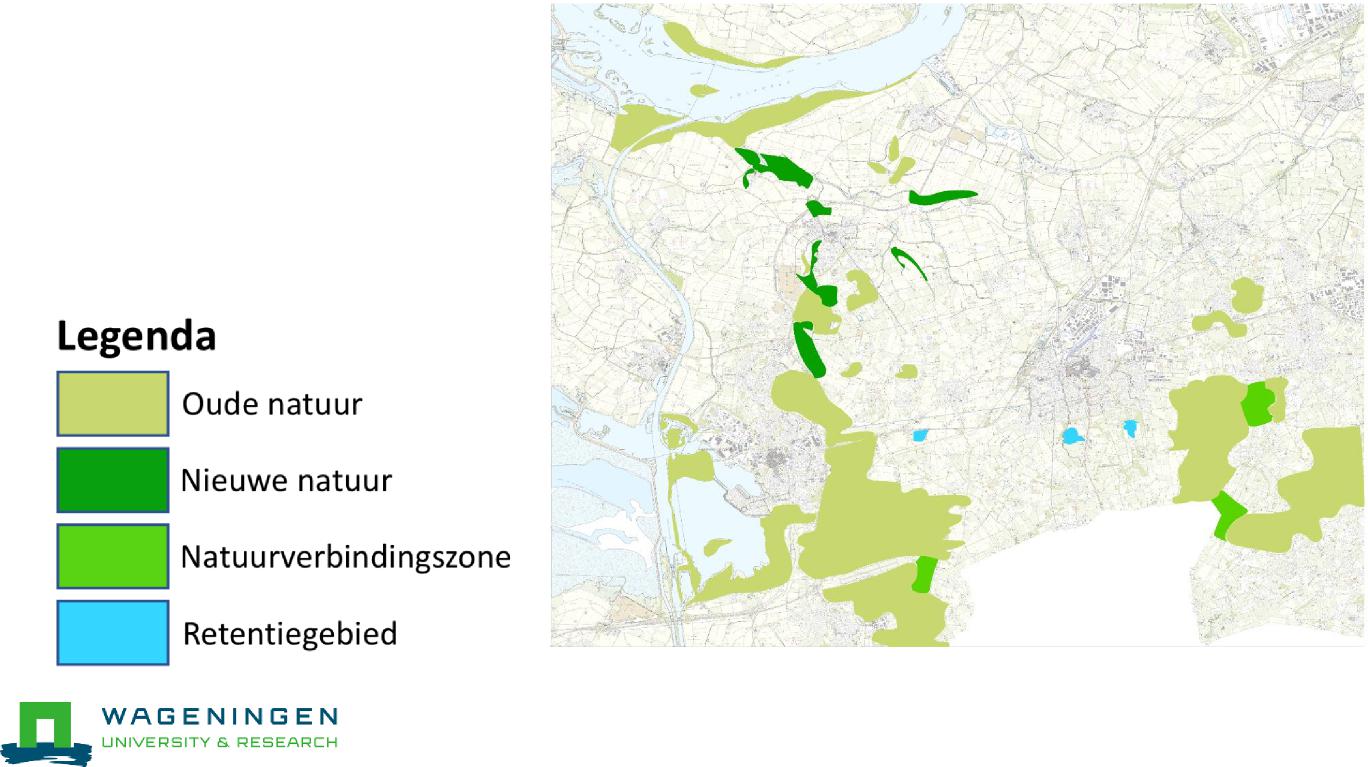 Het verbinden van 
natuur
Extensieve 
Landbouw 
of veeteelt
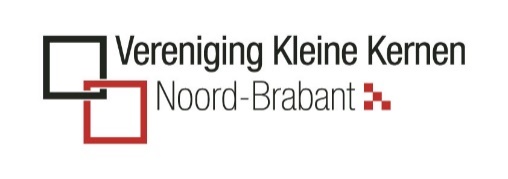 Wonen & Werken 
Vergrijzing
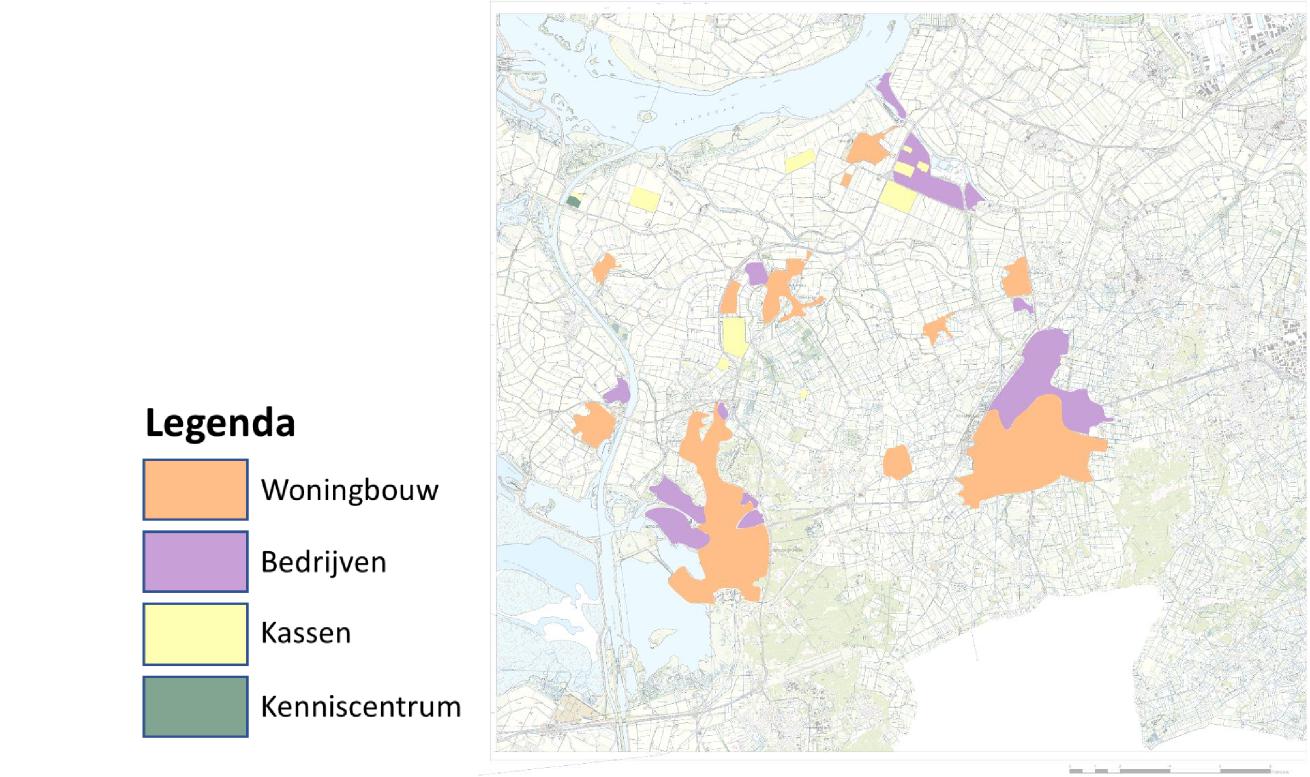 Neemt toe met 25.9%4
Aanpassingen 
Wonen 
Voorzieningen 
Aantrekken jongeren
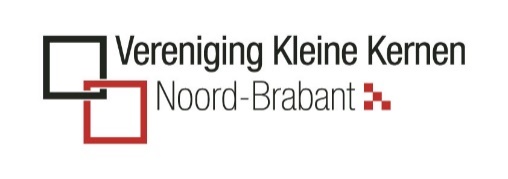 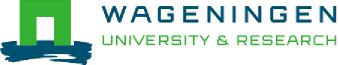 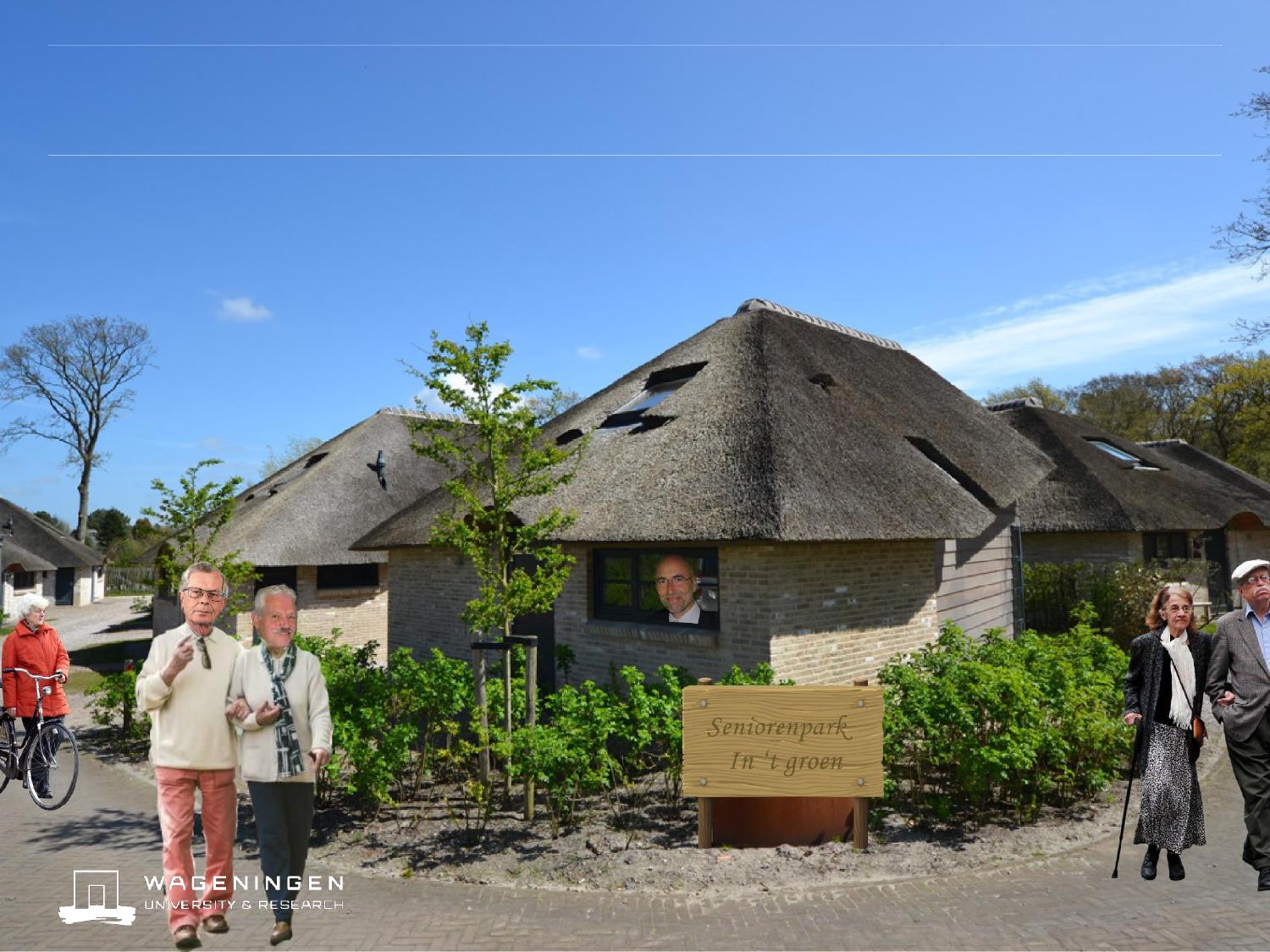 Seniorenpark In ‘t groen
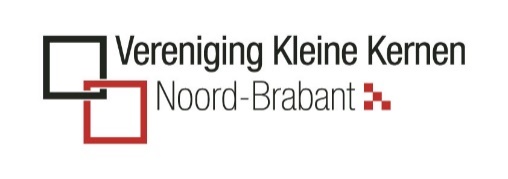 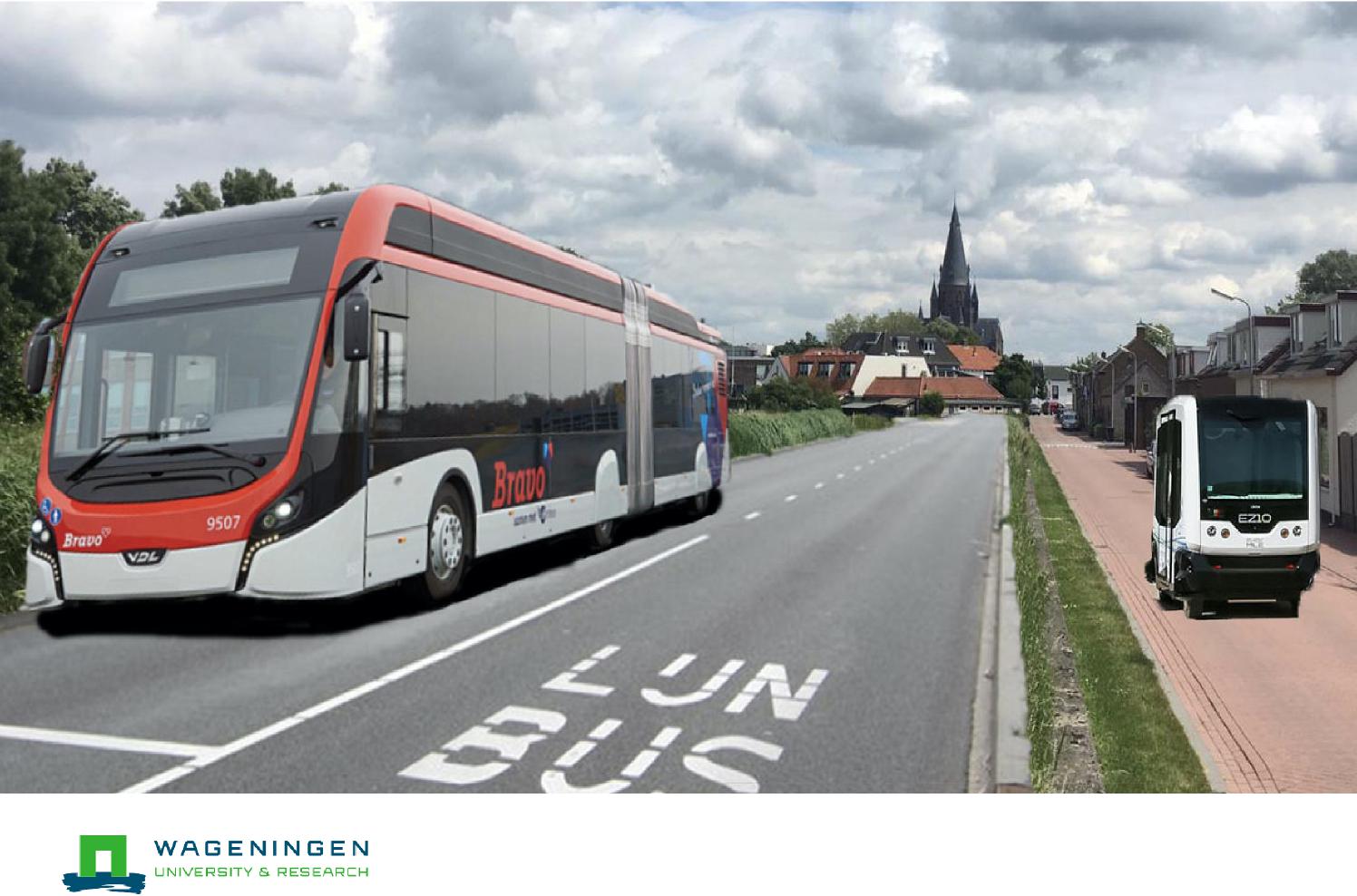 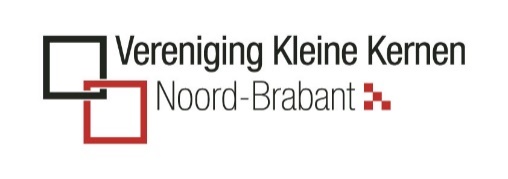 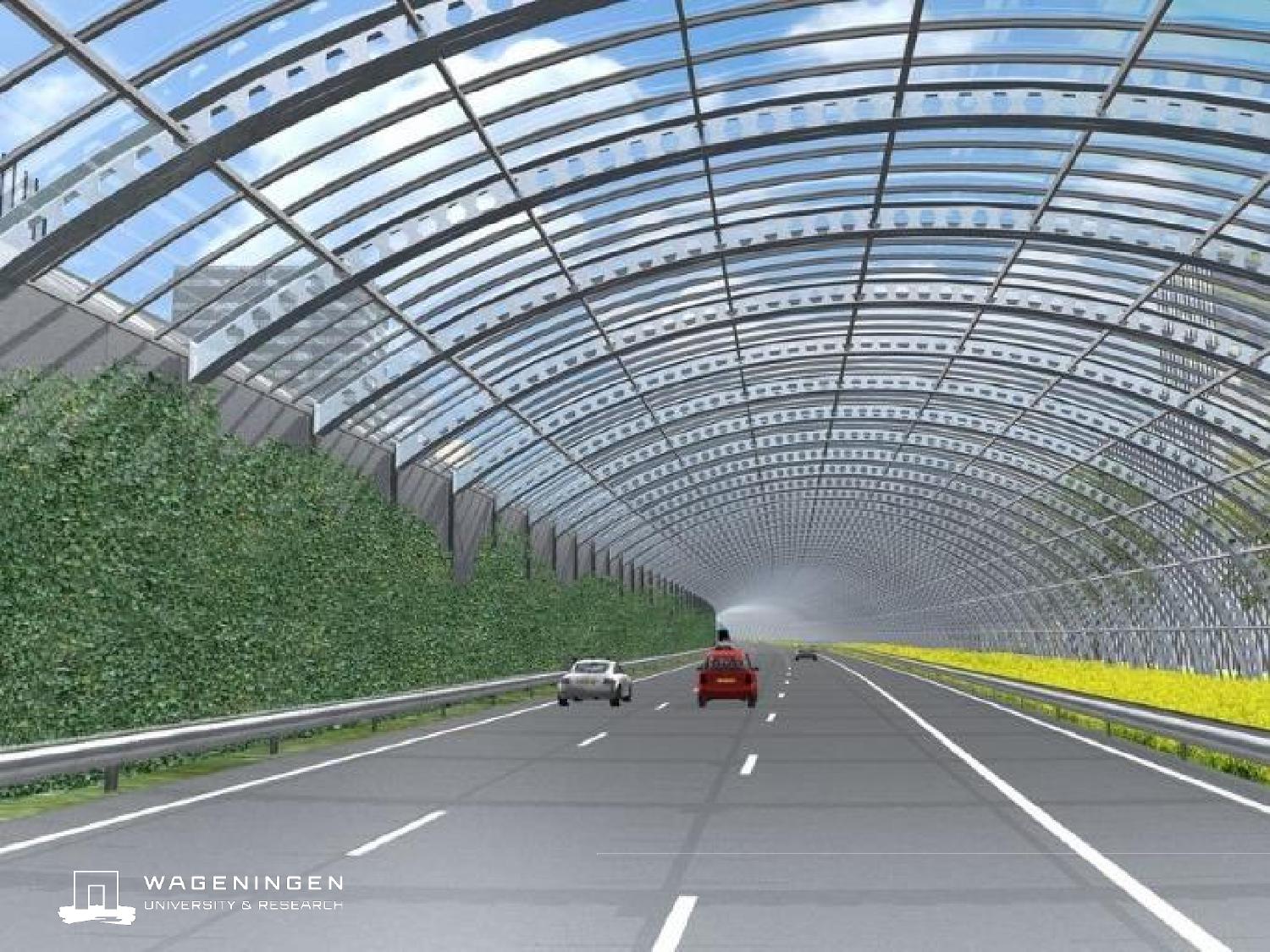 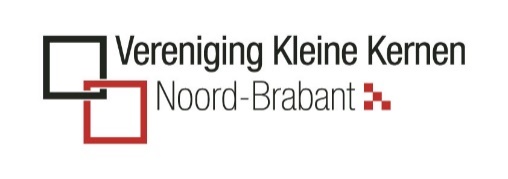 Overkapte snelweg
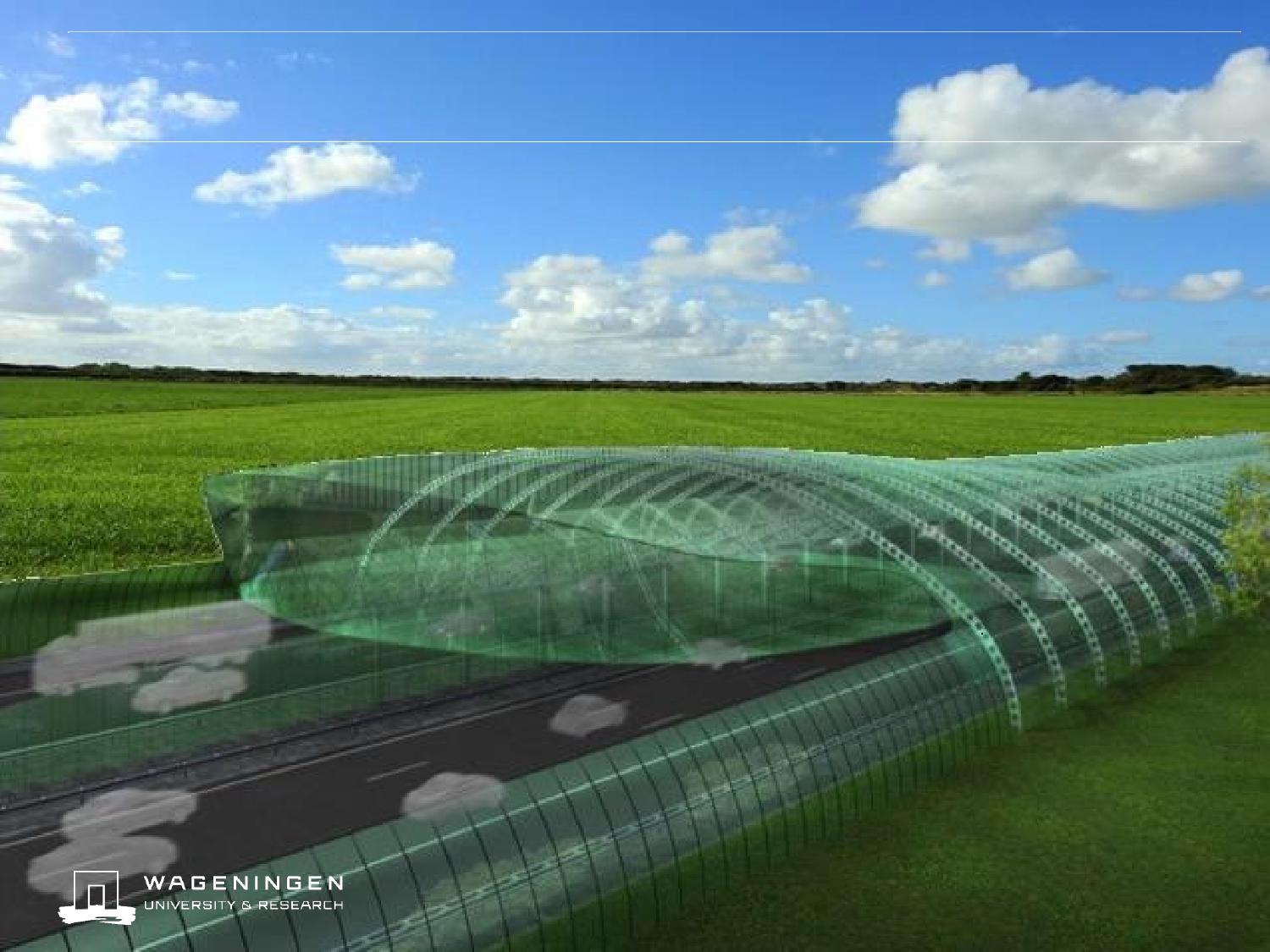 Overkapte snelweg
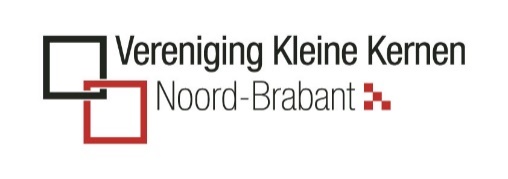 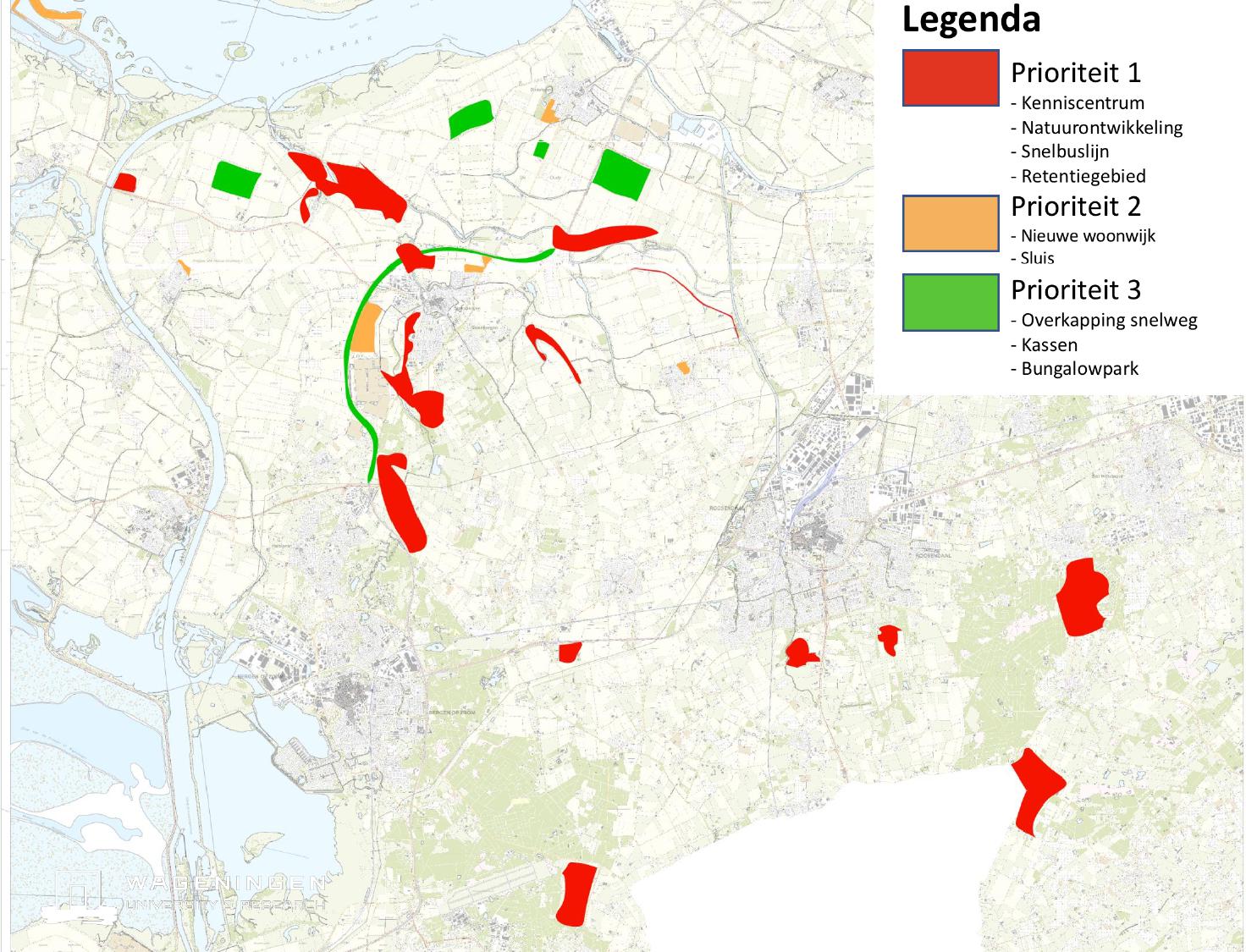 Maatregelen
40
Innovatieve landbouw
Big Data (GMO’s) 
Mozaïeklandschap 
Zero waste 
Duurzame energie 
Hoogopgeleiden 
Lokale markten
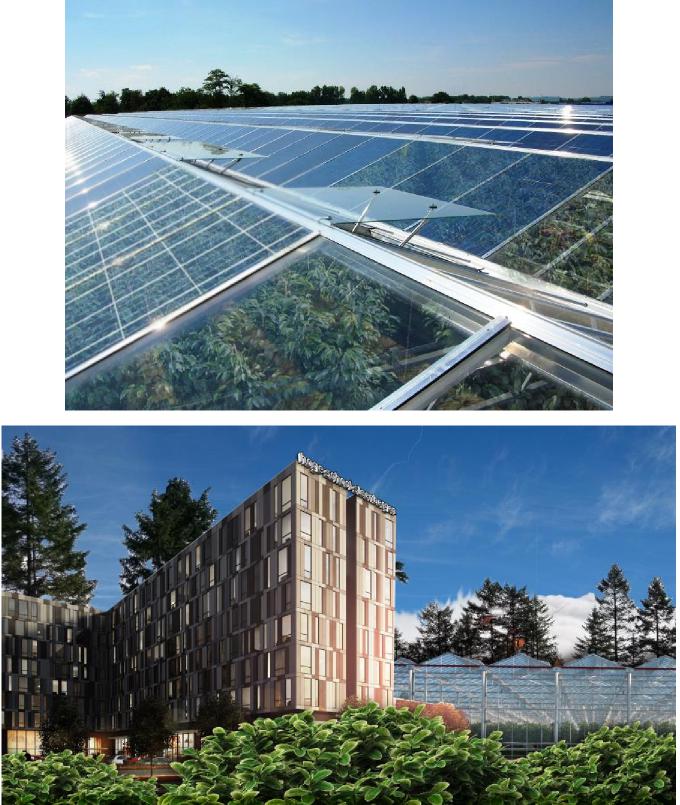 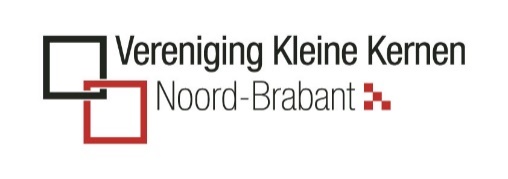 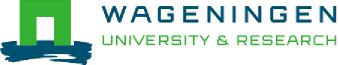 Circulaire landbouw
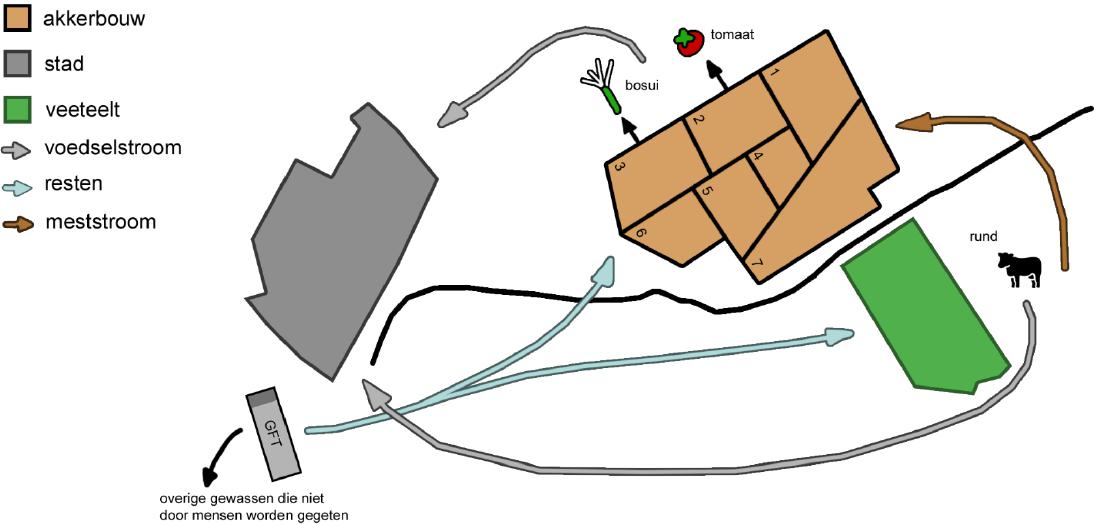 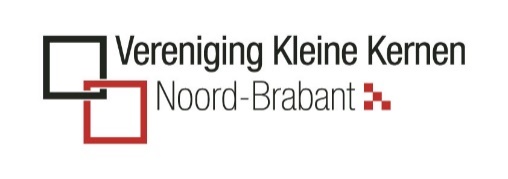 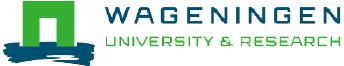 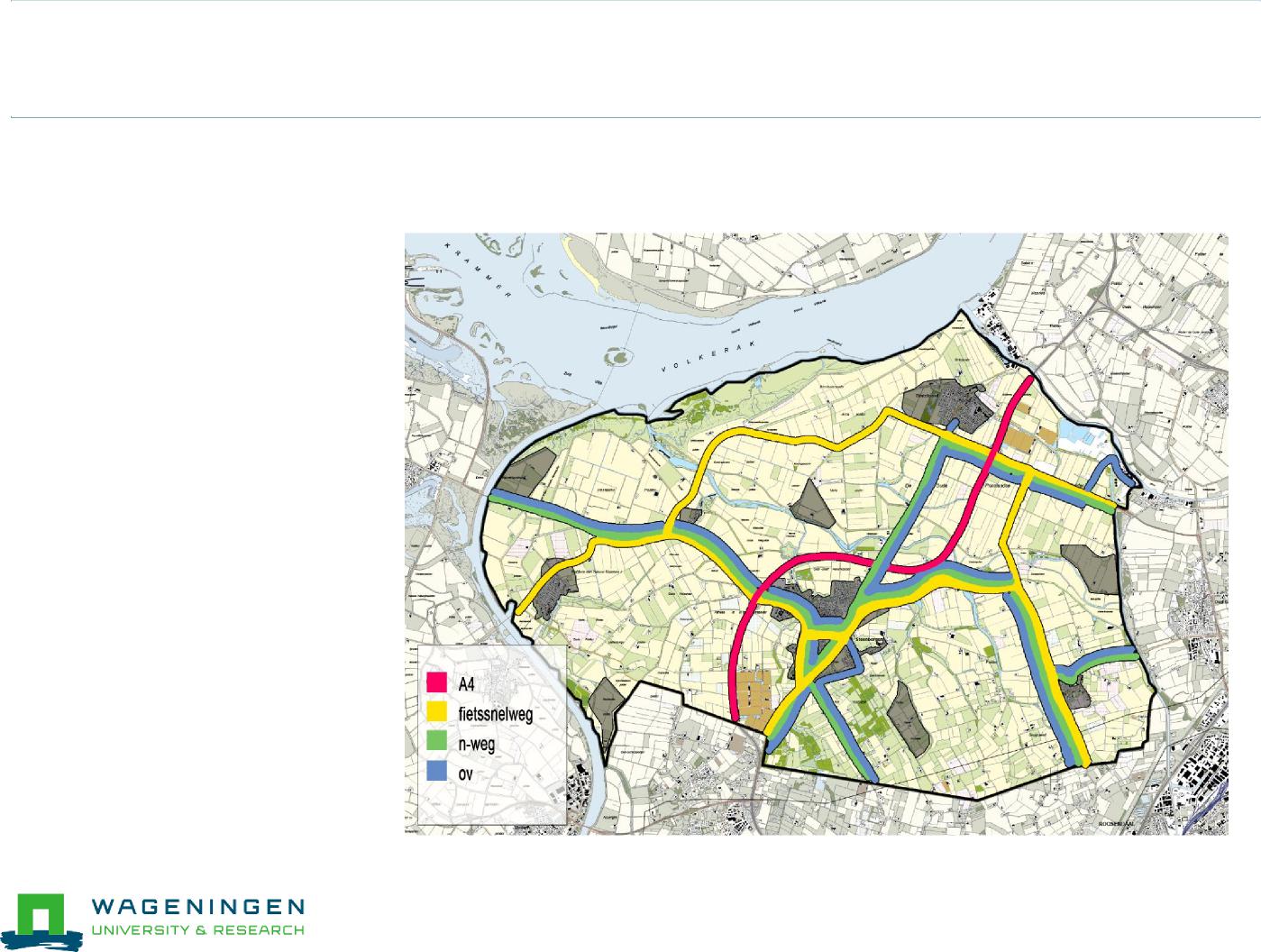 Mobiliteit
Zelfrijdende auto’s
Fietssnelwegen 
Flexibel OV
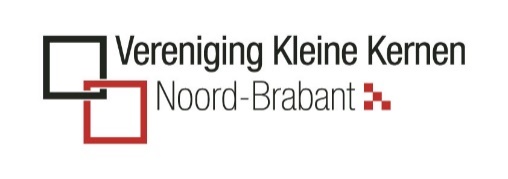 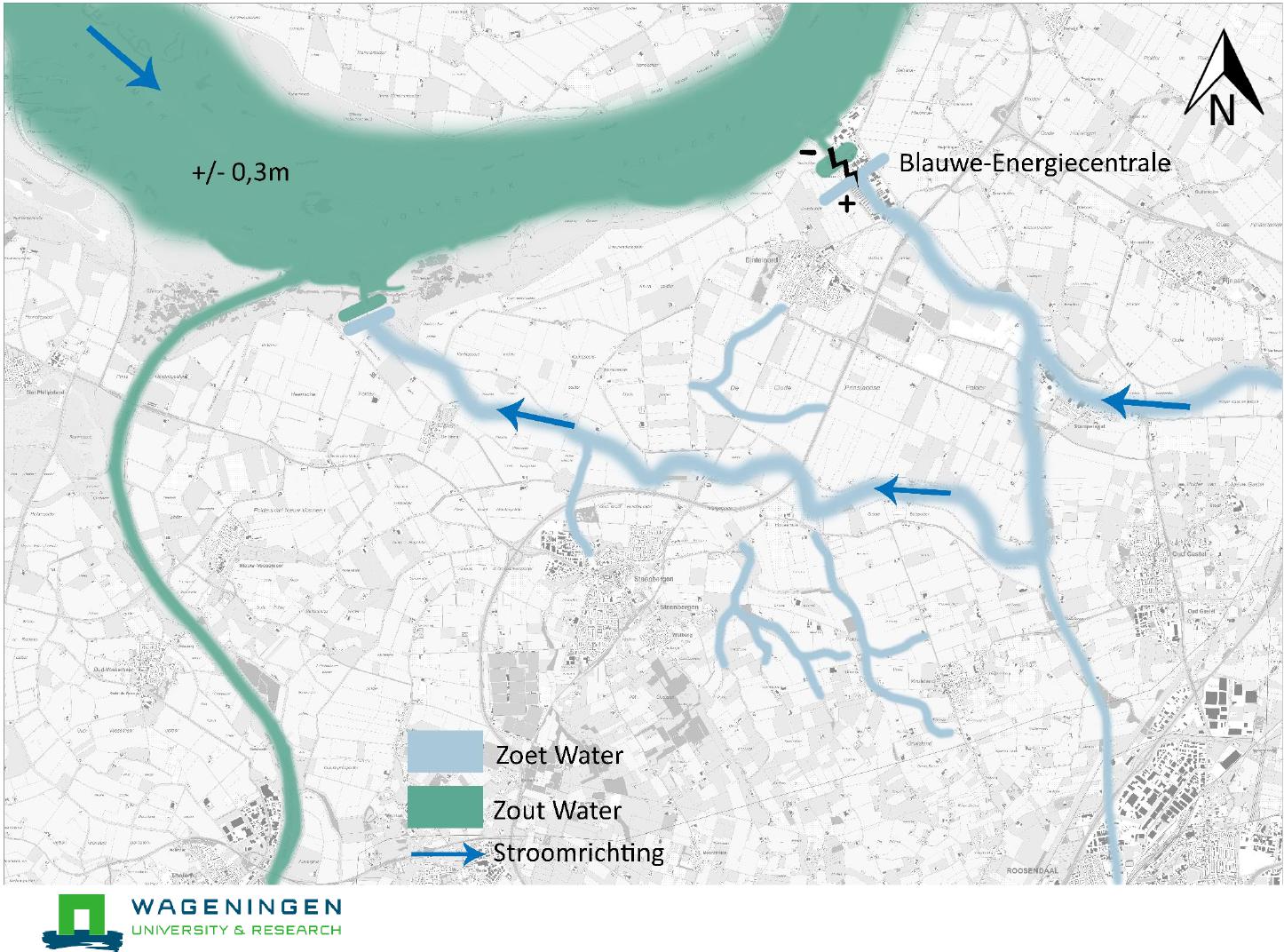 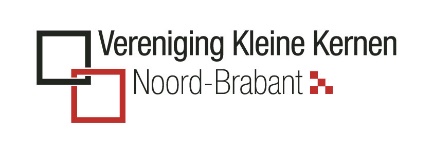 Water-systeemkaart
Tot slot, de “take aways”

Voor het gemeentebestuur:- Een andere manier van denken: van projectief naar prospectief
- Directe toegang Universiteit Wageningen
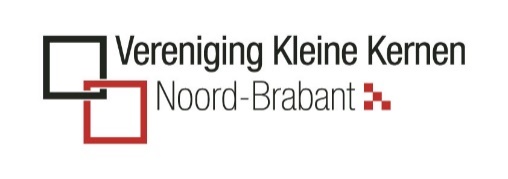 Tot slot, de “take aways”

Voor de VKKNB:
Samenwerking met UvW gaat door
Een nieuw “product” voor onze vereniging
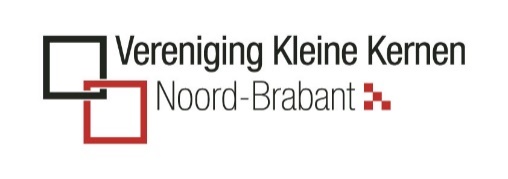 Tot slot, de “take aways”

Voor het gemeentebestuur:- Een andere manier van denken: van projectief naar prospectief.
- Directe toegang Universiteit Wageningen

Voor de VKKNB:
Samenwerking met UvW gaat door
Een nieuw “product” voor onze vereniging

Voor Bert en mij:
Wij voelen ons weer een paar jaar jonger!
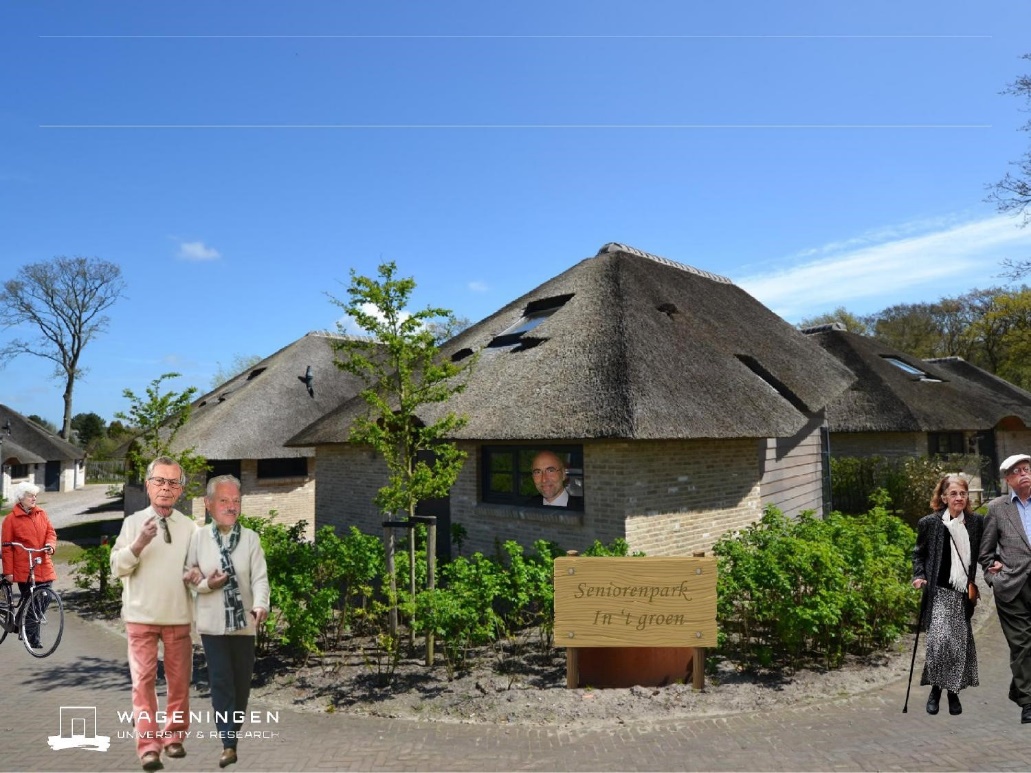 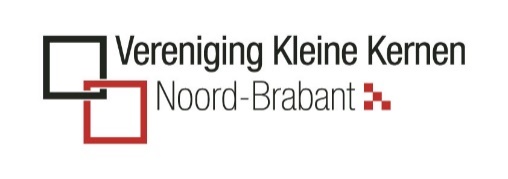 Alle presentaties staan op onze website:

www.vkknoordbrabant.nl

Tab:
... Documenten

... Presentaties
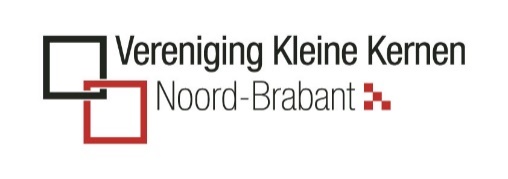 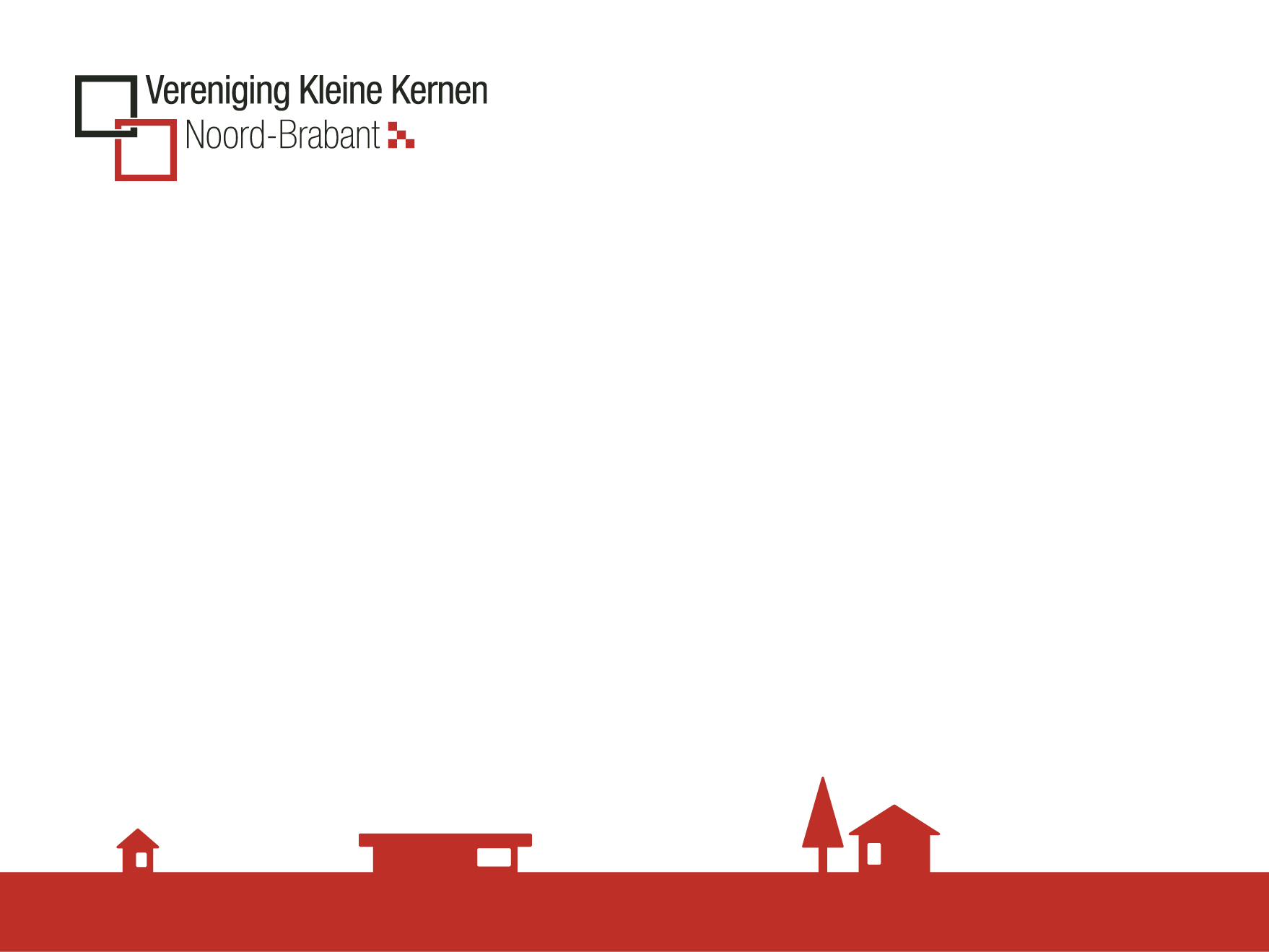 Pauze
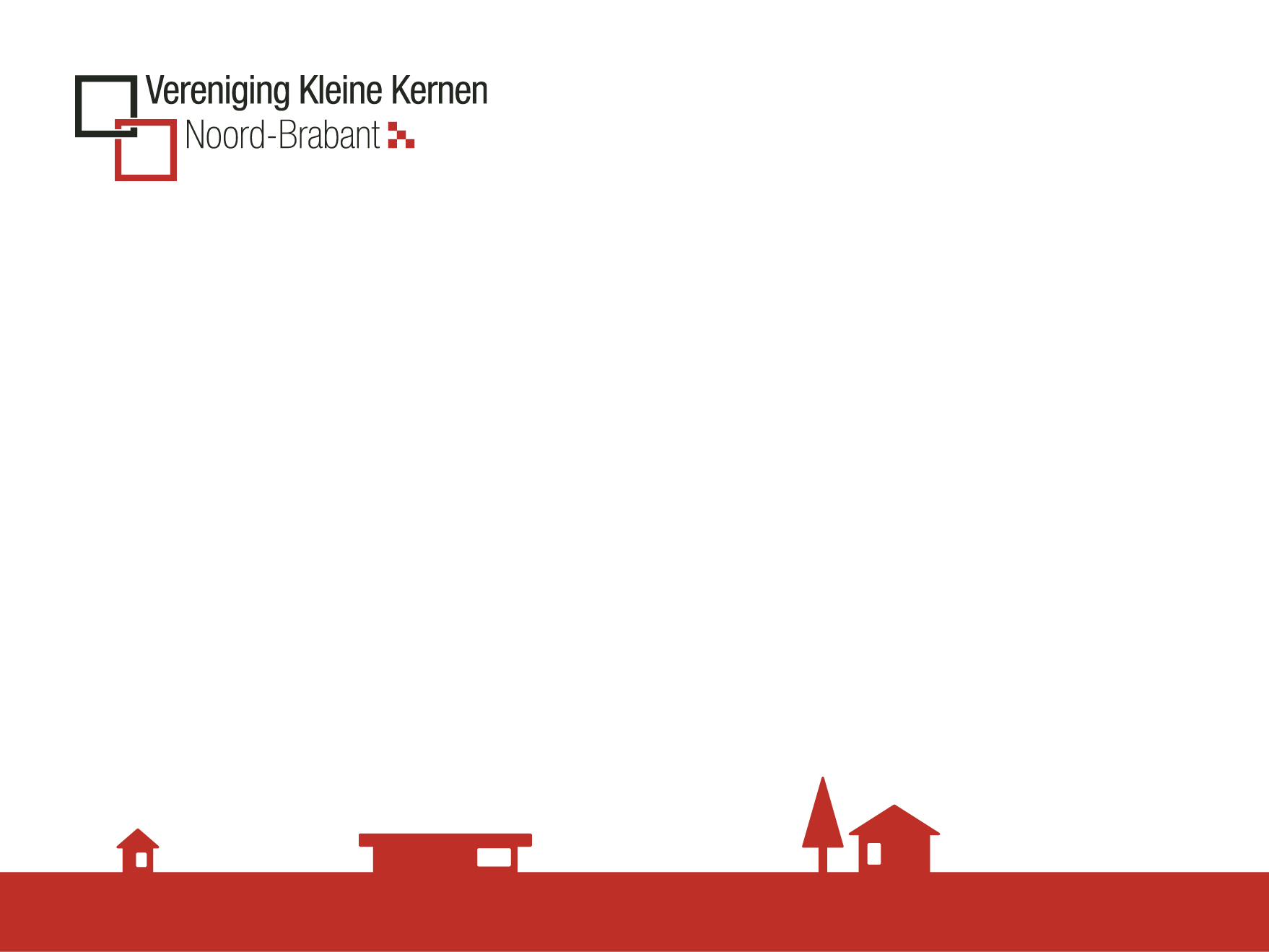 Winnaar Dorpsvernieuwingsprijs
Coöperatie Esbeek
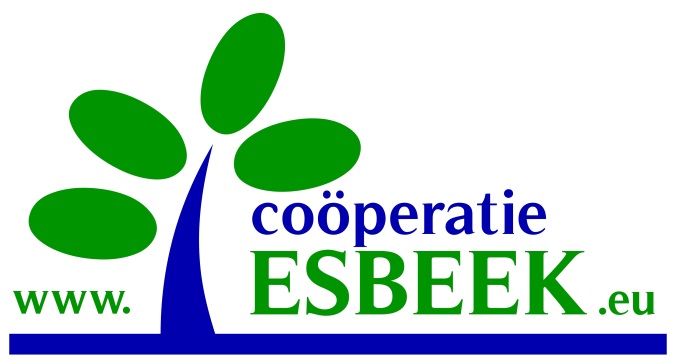 Coöperatie Esbeek

Han Bolijn
Oprichting Coöperatie
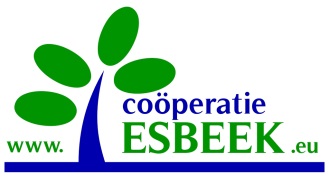 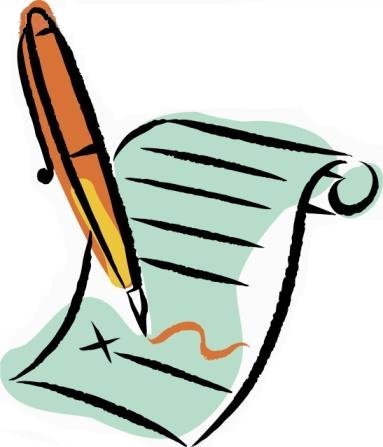 Dorpsraad
Nadenken over de toekomst
Oprichting 2006/2007
Centrale ontmoetingsplaats
Bouwen in eigen beheer
Schuttershof
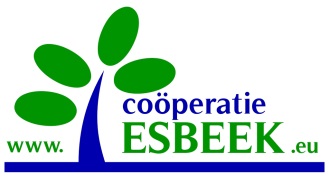 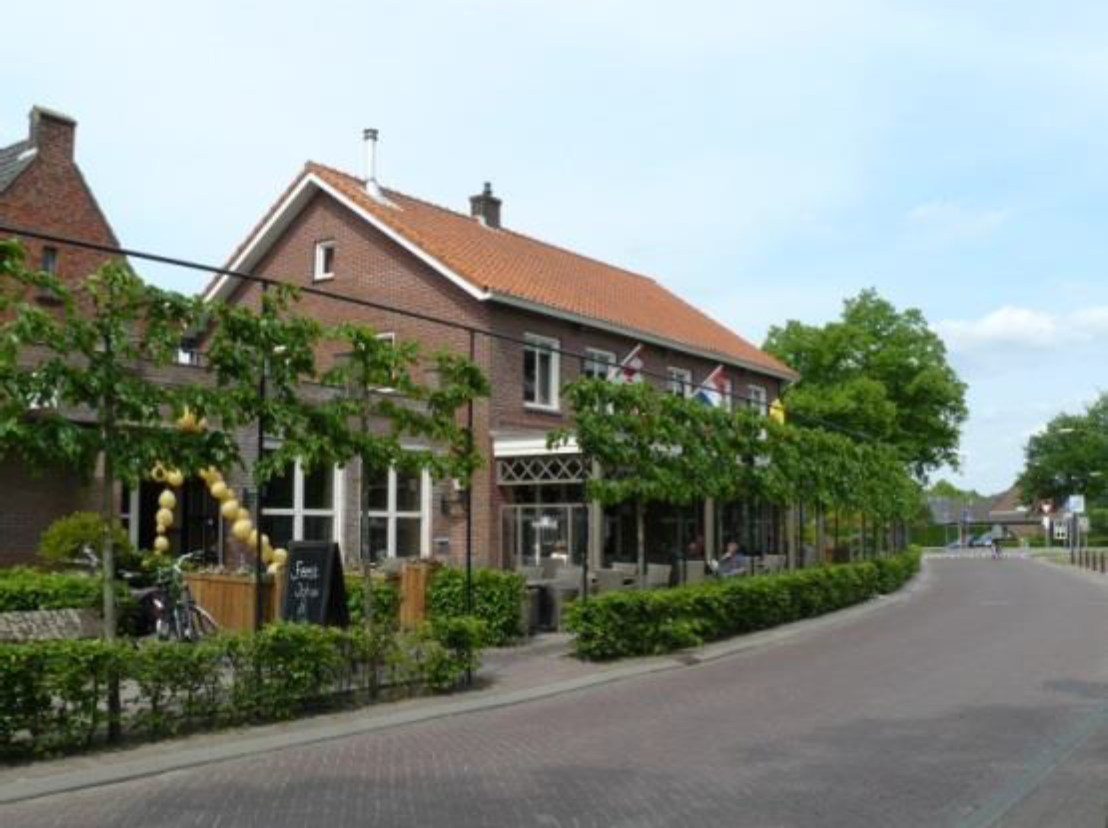 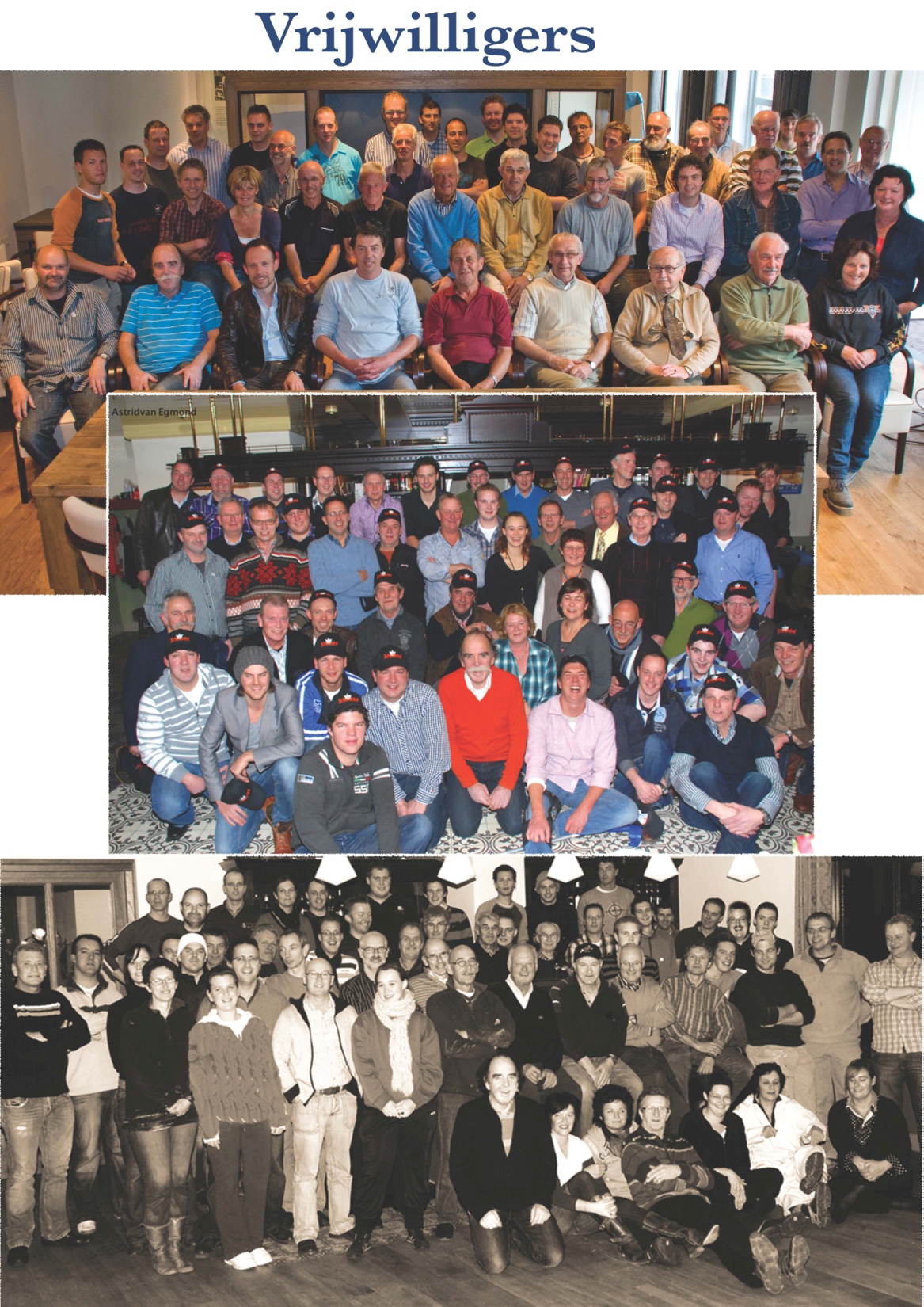 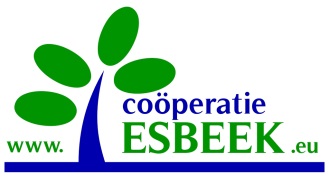 Vrijwilligers verbouwing
Bouwen in eigen beheer
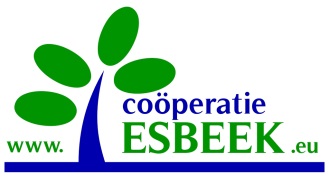 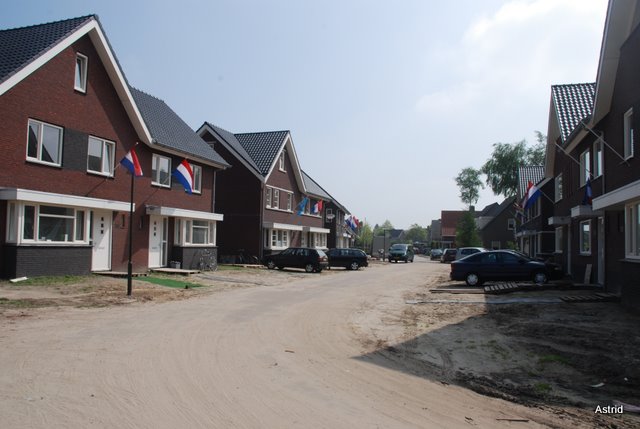 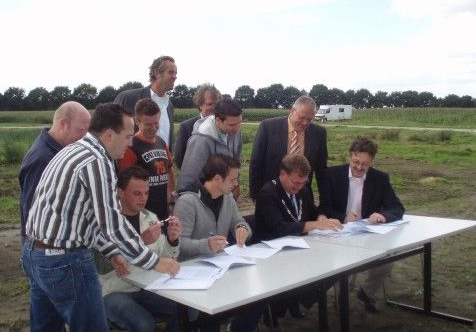 Resultaten tot nu toe
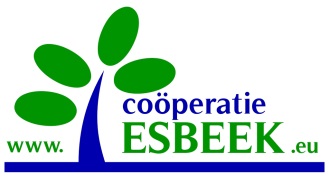 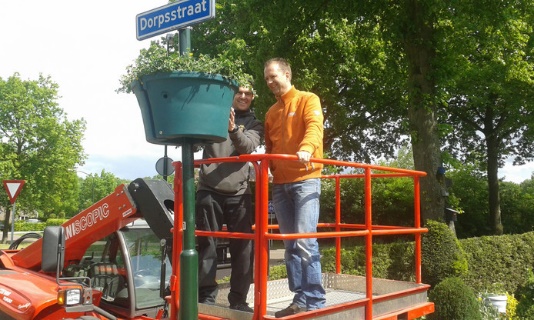 Aankoop en verbouwing Schuttershof 
Bouwen starterswoningen in eigen beheer
Opening dorpshuiskamer / museum
Aanstellen dorpsondersteuner
Realisatie brede school in leegstaande kerk
Energievoorziening voor school op dak Schuttershof
Oprichting energiecoöperatie Hilverstroom
Aanleg glasvezel
Plan dorpsverfraaiing
Ondernemersplatform Made in Esbeek
Ontwikkeling Andreas Schotel wandel/kunstroute
Oprichting energie coöperatie
Opzetten Tussenheid Hilvarenbeek
Verwelkoming nieuwe inwoners
Winnen Nederlandse Dorpsvernieuwingsprijs
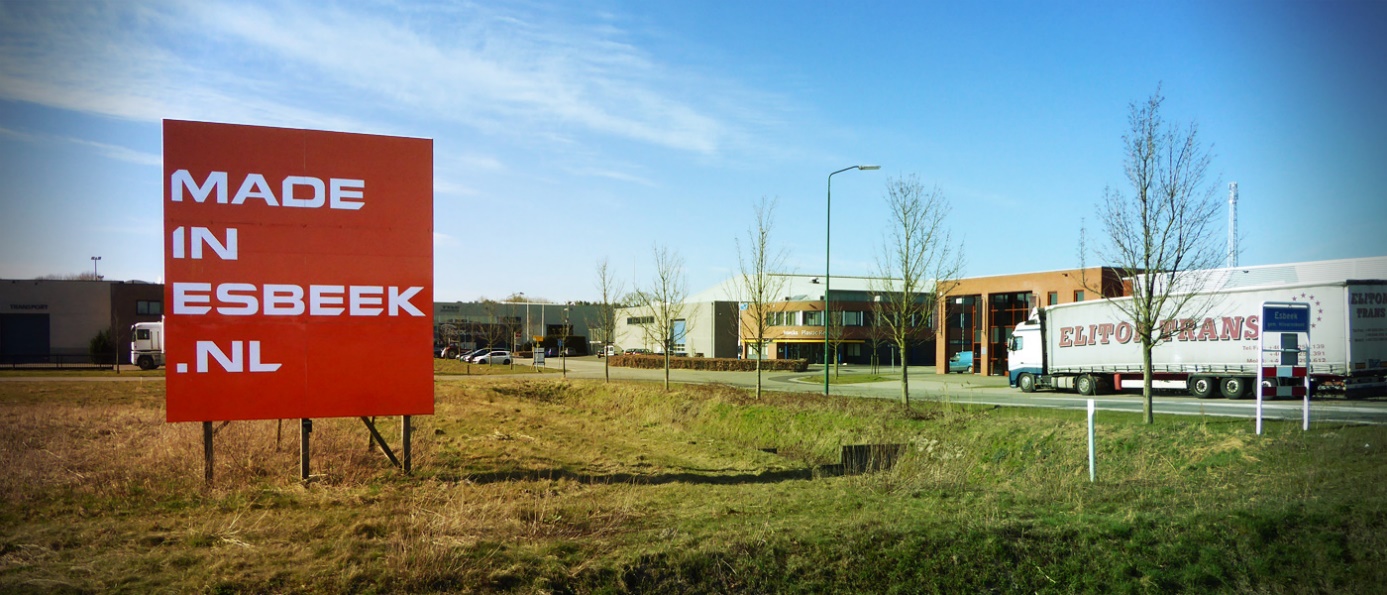 Samenwijs-accommodatie / herbestemming kerk
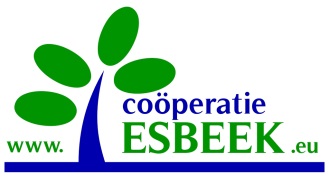 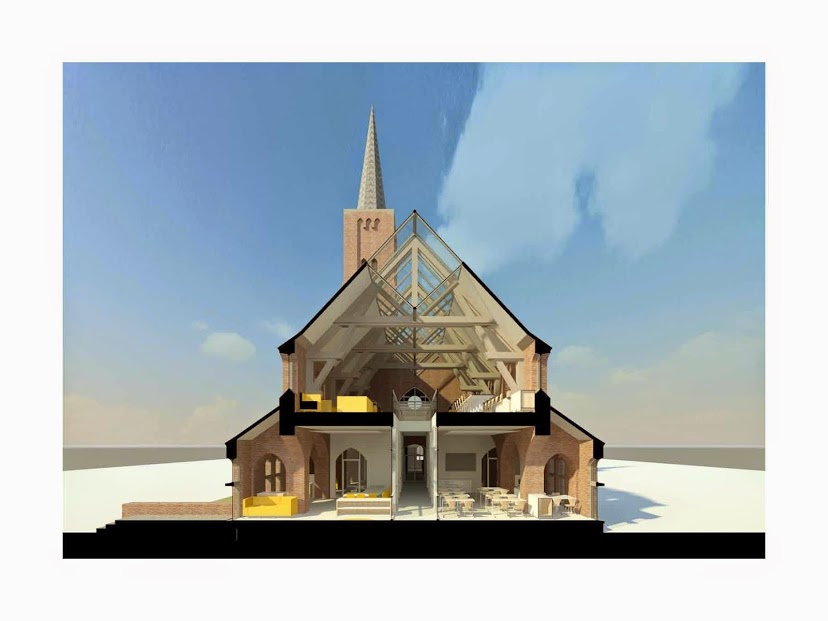 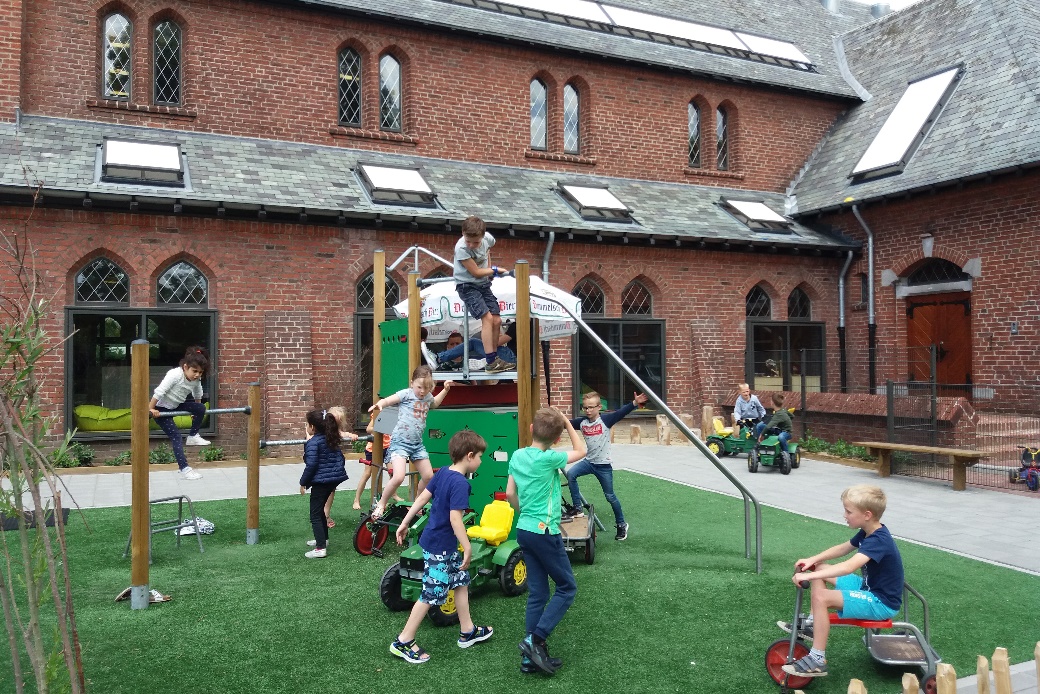 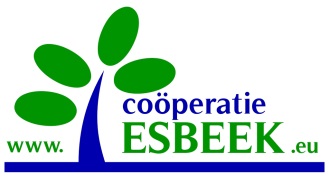 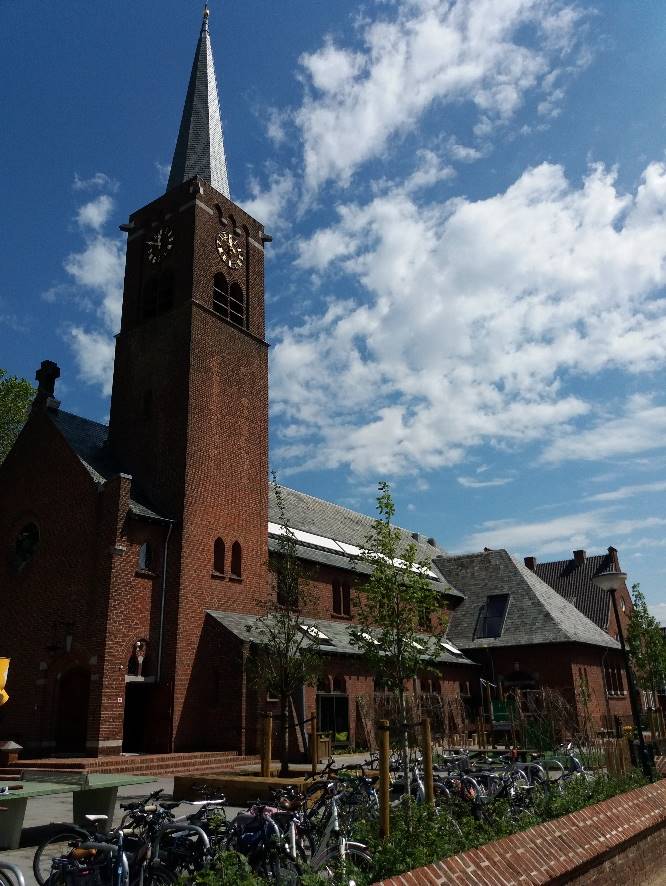 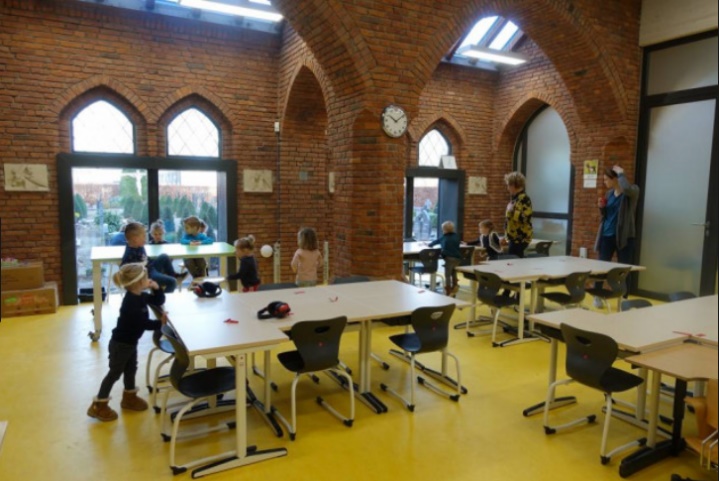 Nieuwe inwoners
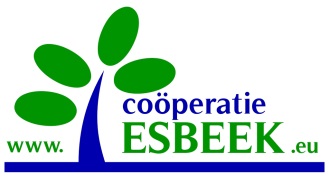 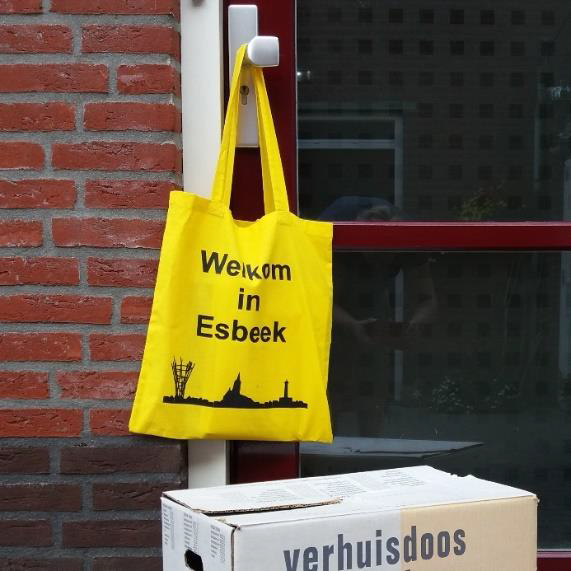 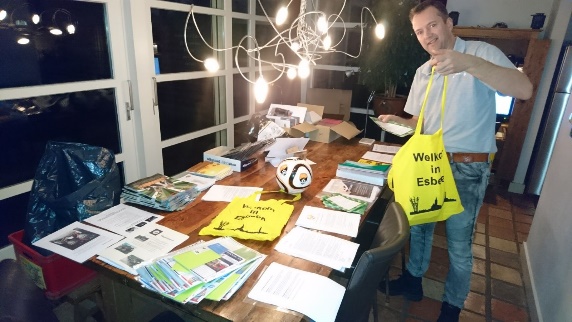 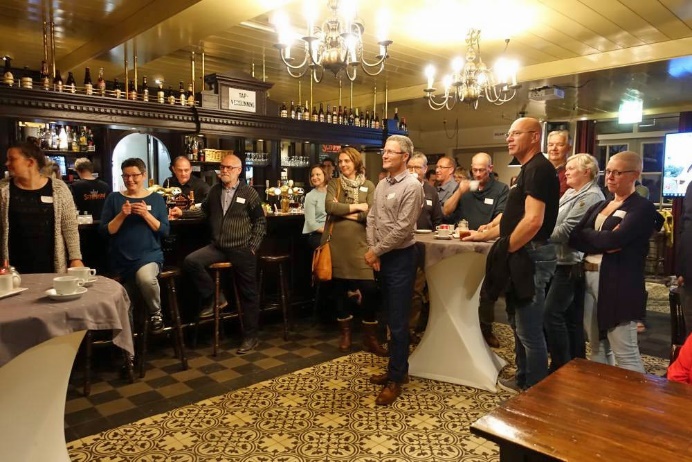 2017 10 jarig bestaan
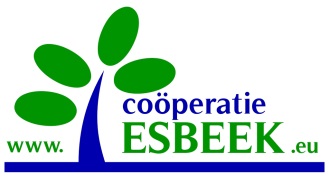 Esbeek of the Future		 Bikken bij de buren
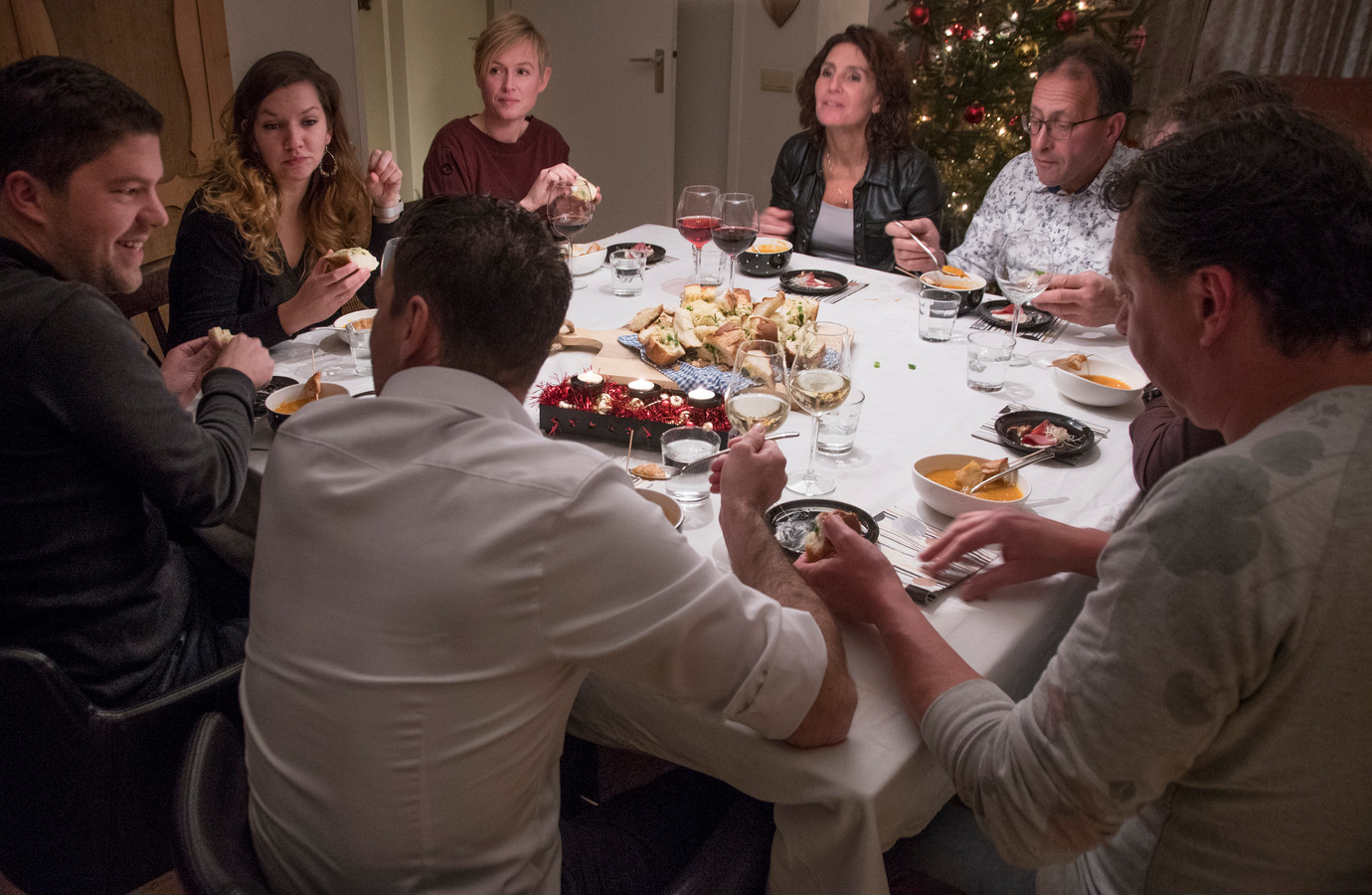 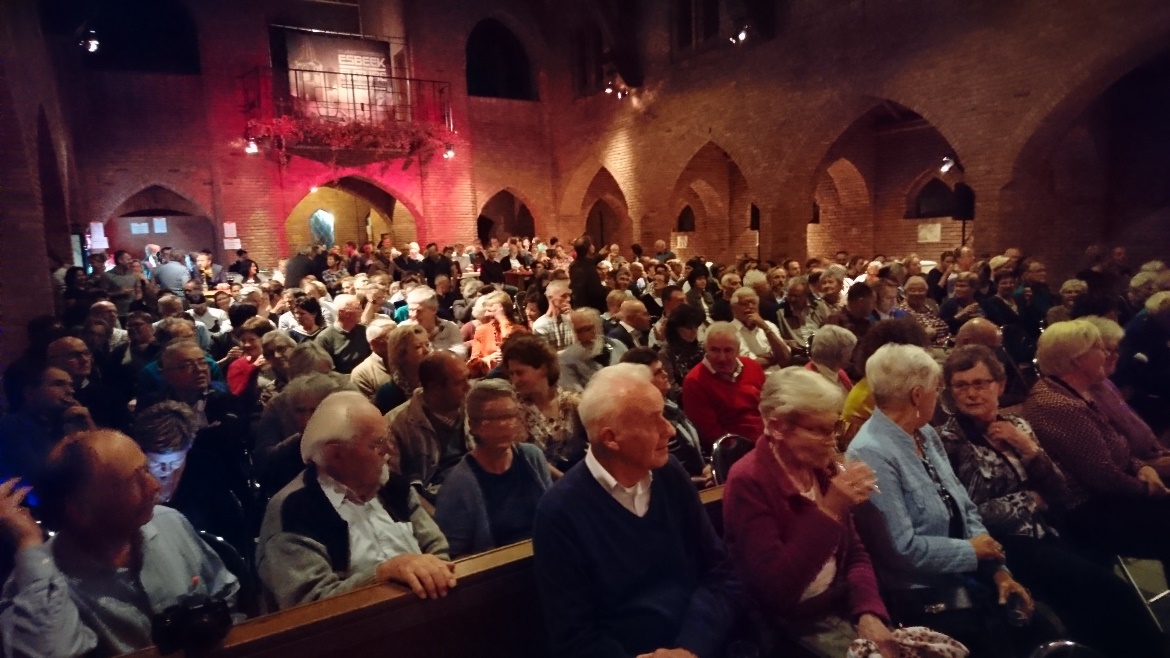 Dorpsvernieuwingsprijs 2019
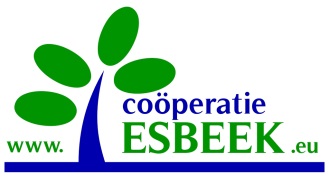 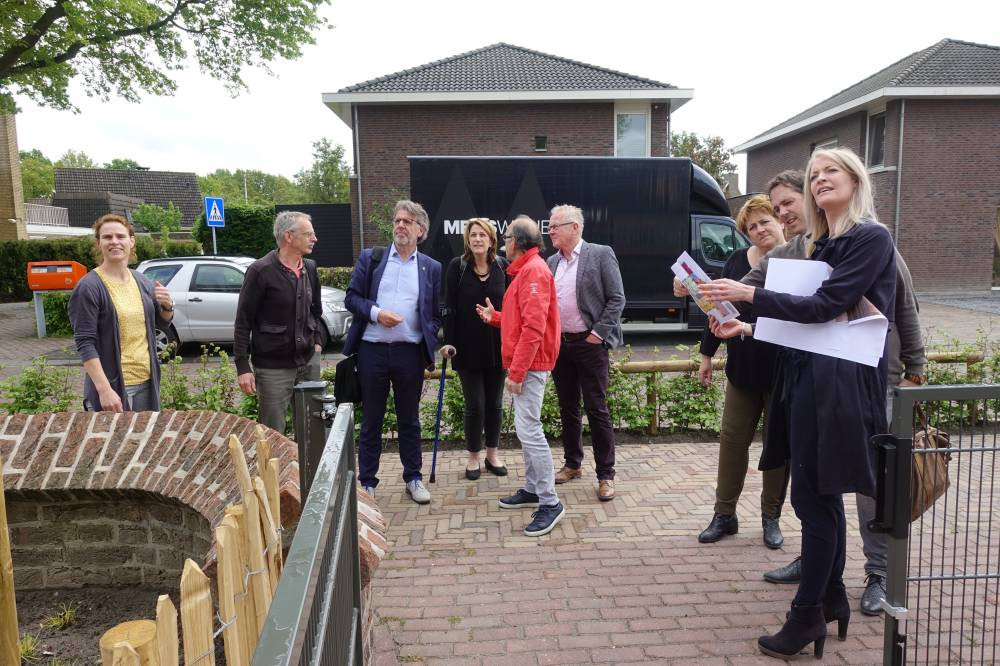 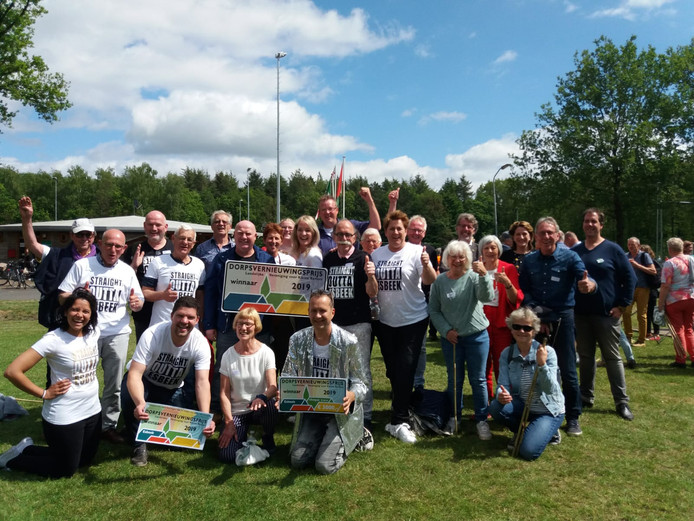 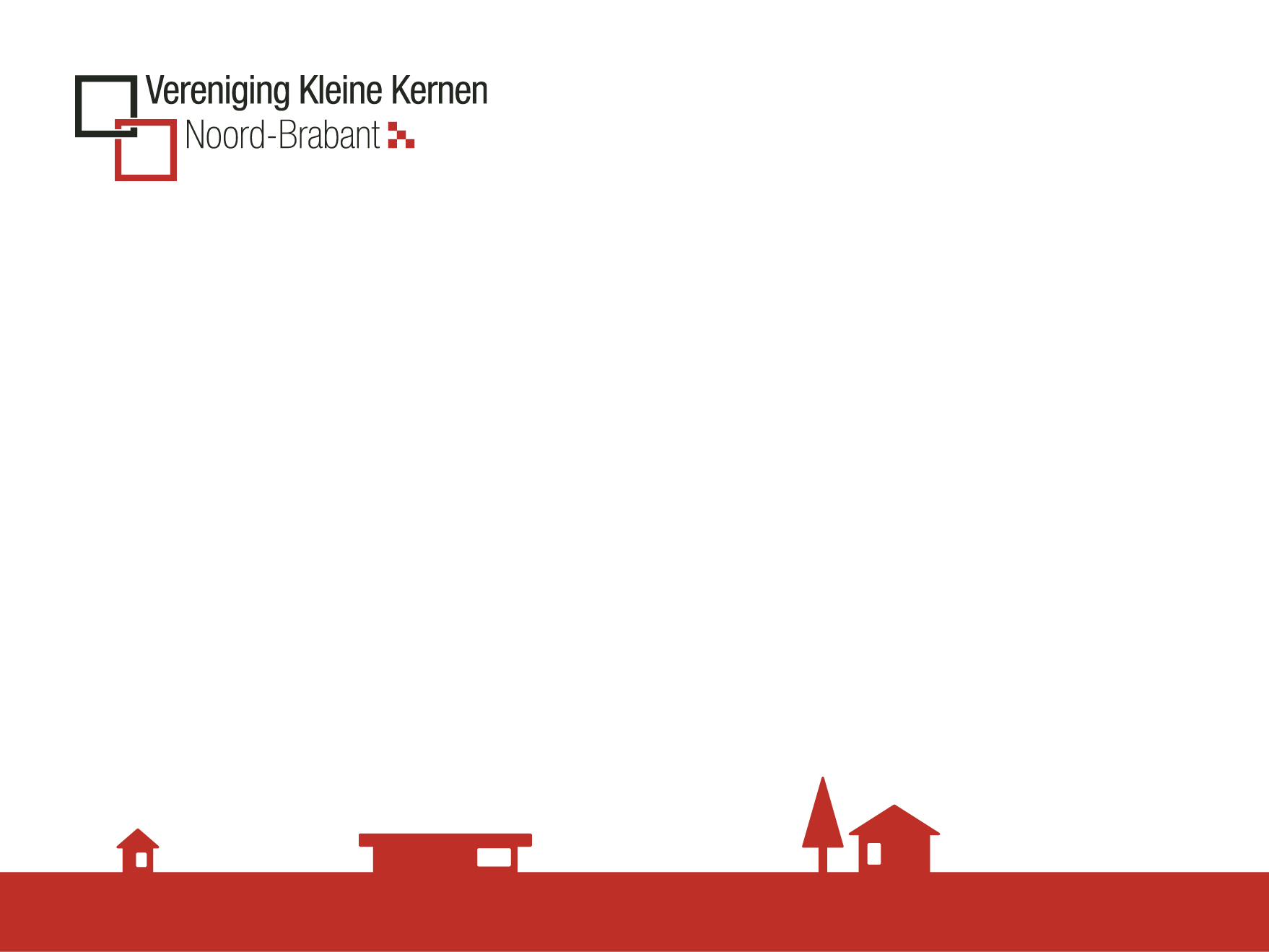 Winnaar Dorpsvernieuwingsprijs
Coöperatie Esbeek

FILMPJE ESBEEK
Succesfactoren
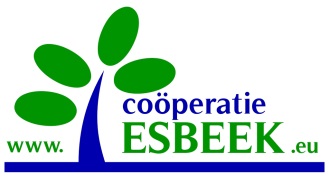 Eigen café als vliegwiel
Coöperatie als vehikel

Inspelen op behoeften
Combineren van denken en doen 
Het heft in eigen hand nemen
Samenwerking met vele partijen
Creëren van draagvlak / trots
Effectieve communicatie
Sociaal Ondernemerschap
Kartrekkers
Niet opnieuw wiel uitvinden
Het kan WEL
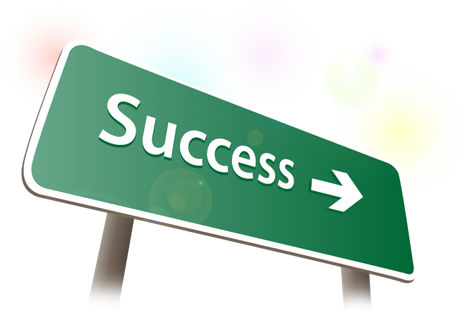 Speerpunt 2019 – 2030 Woningbouw
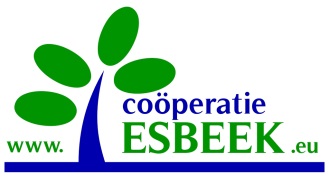 Doel:

Evenwichtige bevolkingssamenstelling

Voorzien in de behoeftes van inwoners

10 % groei
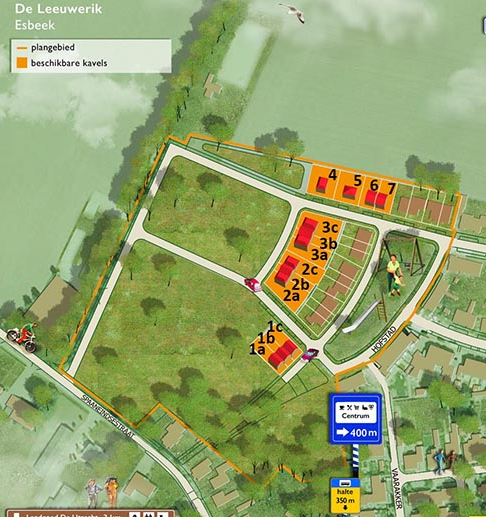 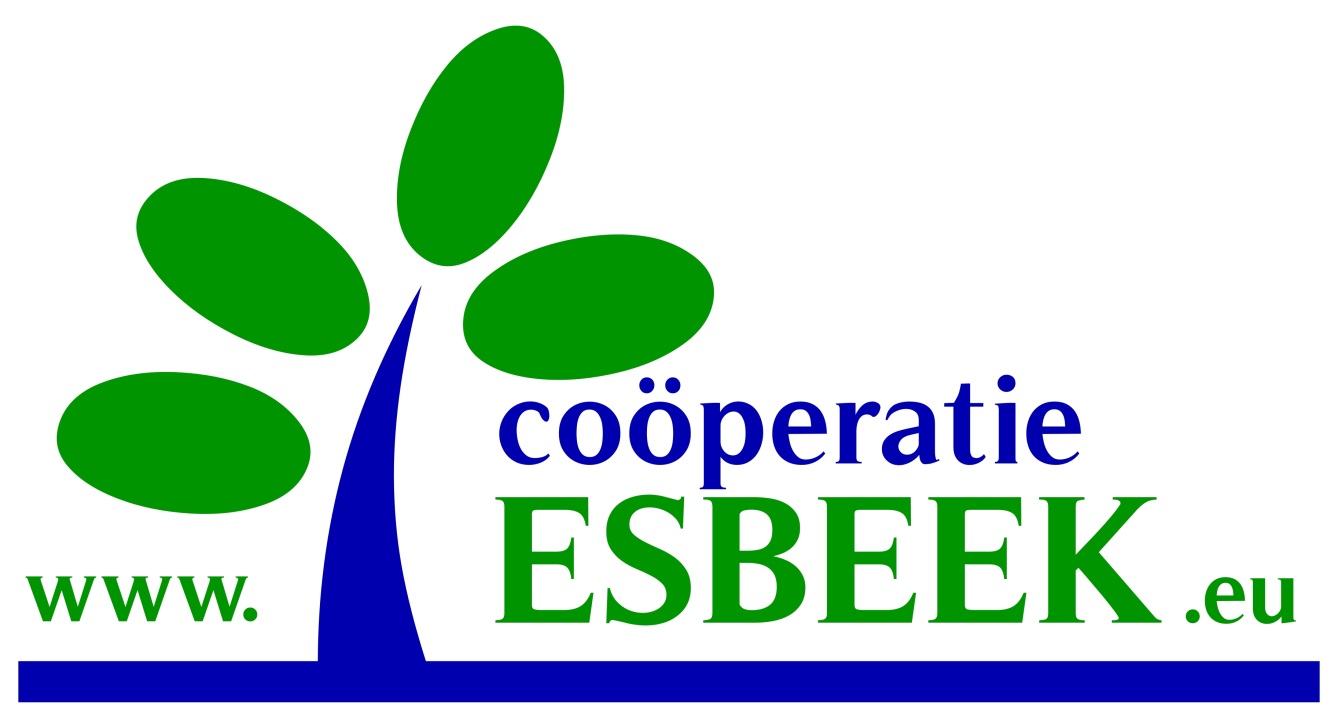 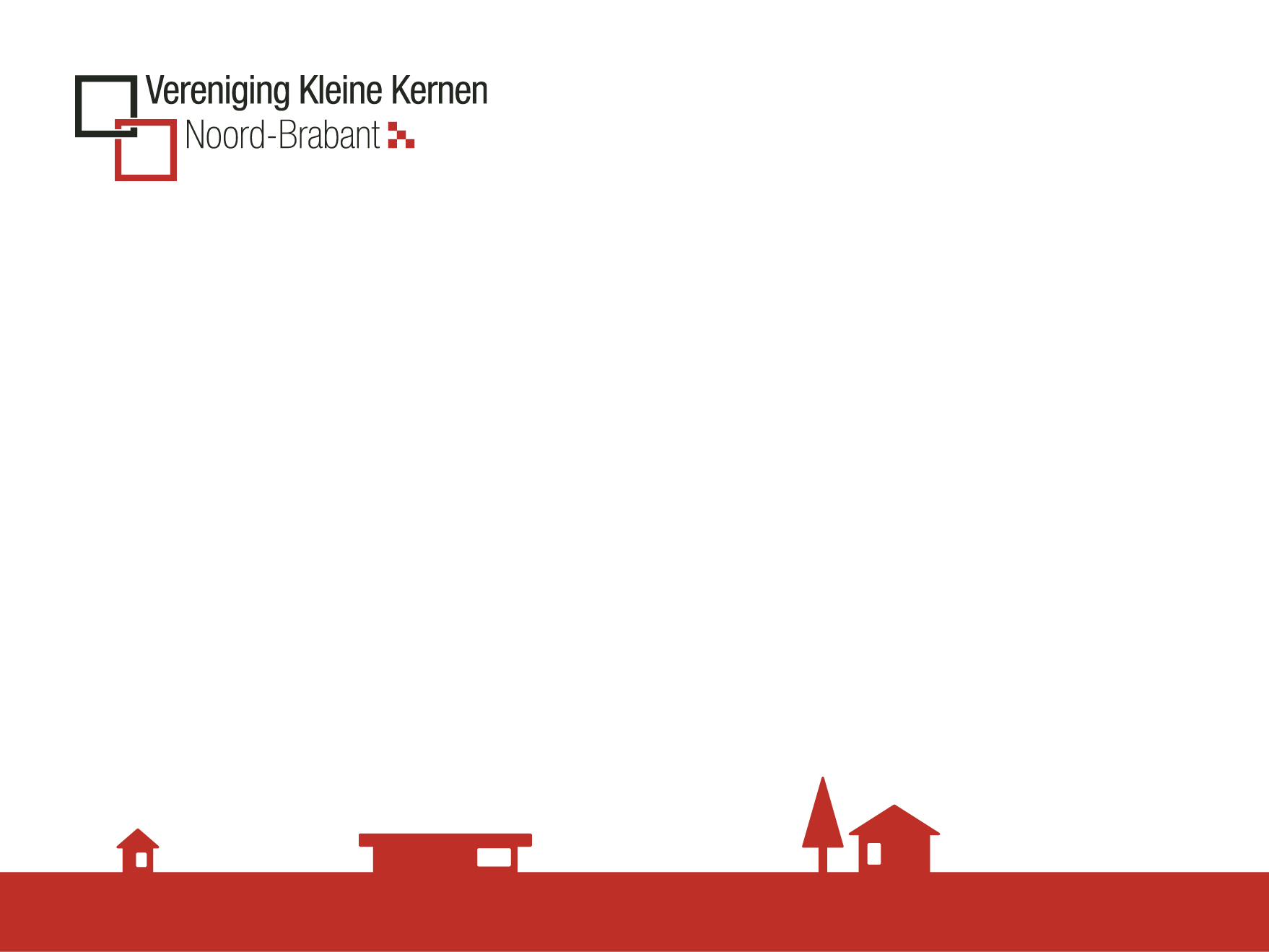 Programma PlattelandsParlement
23 november 2019

Aanmelden: bit.ly/PlattelandsParlement
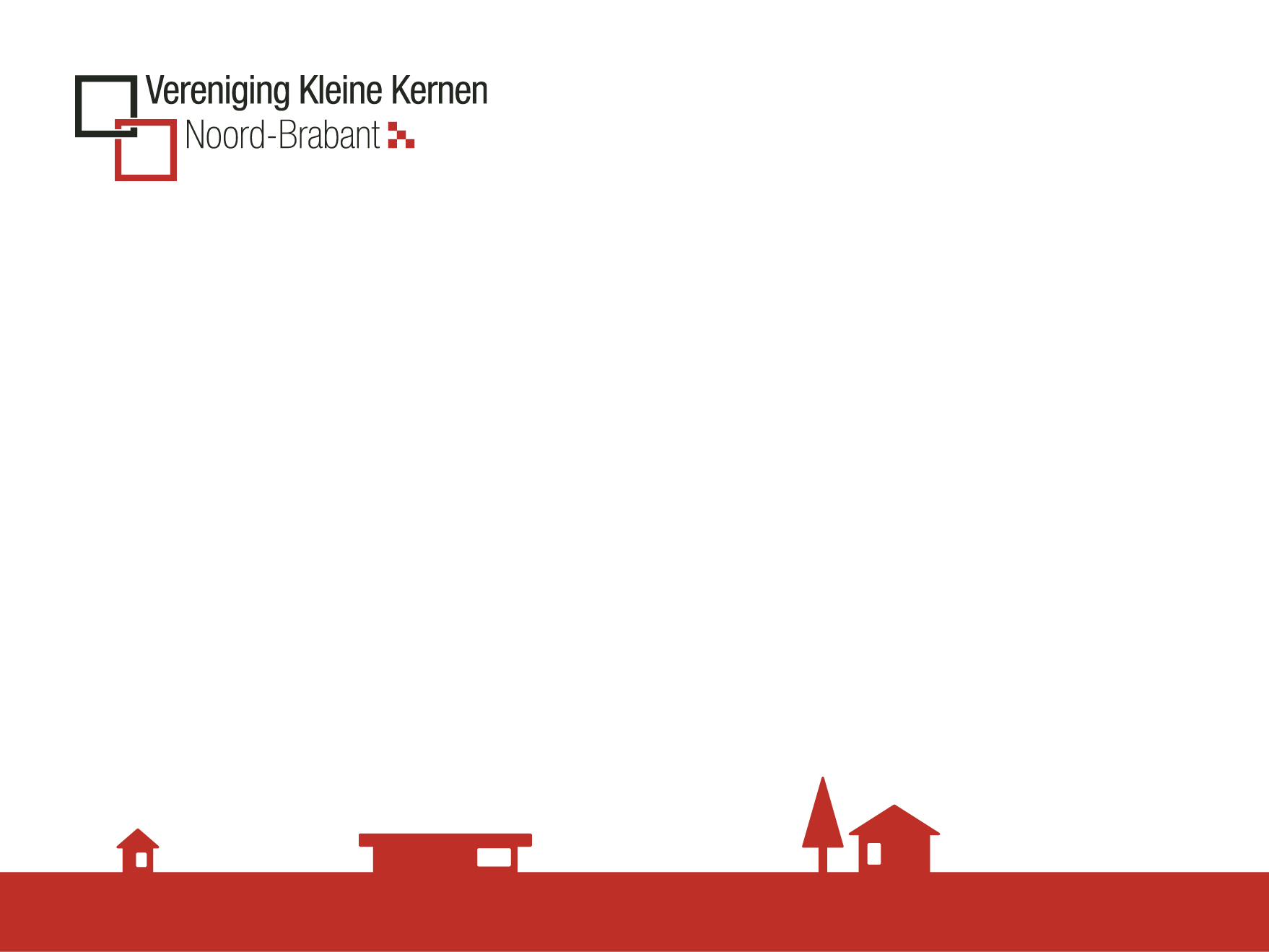 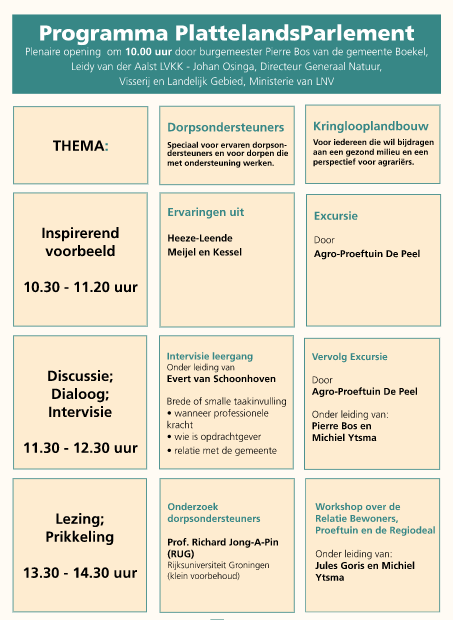 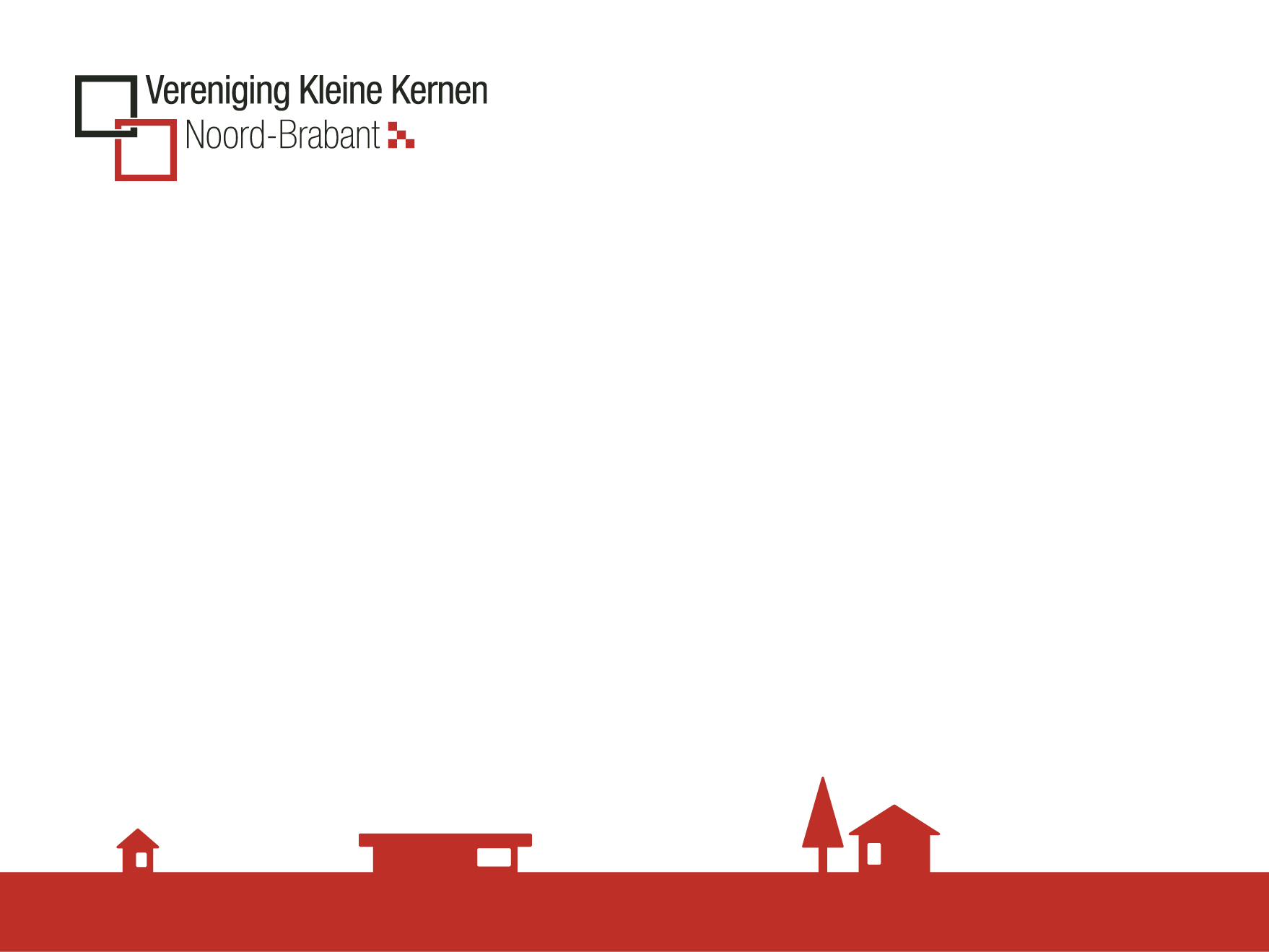 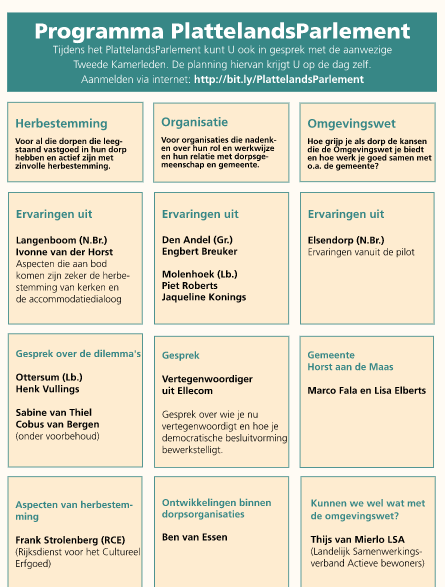 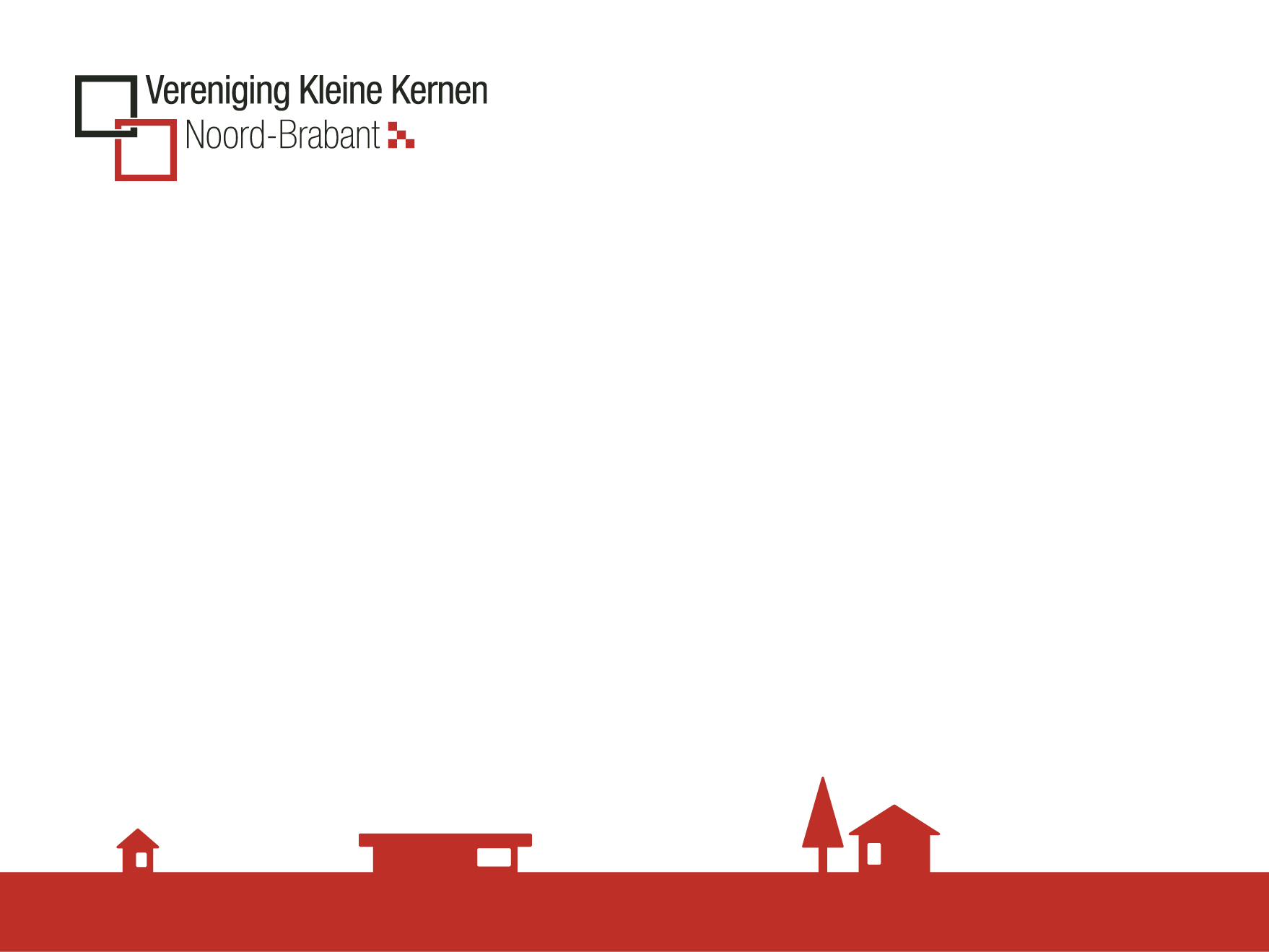 De volgende 
ALGEMENE LEDENVERGADERING
31 maart 2020
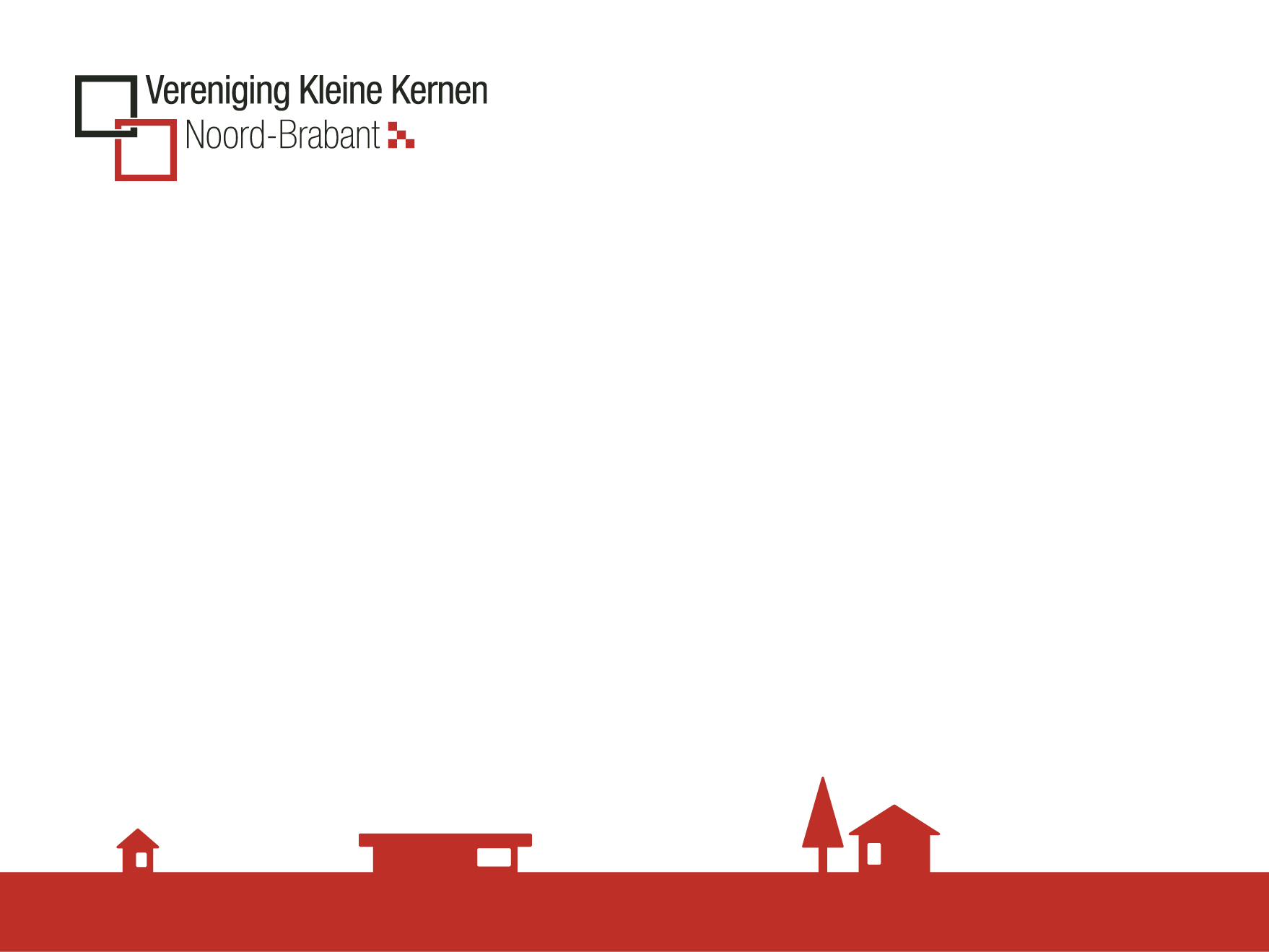 Rondvraag
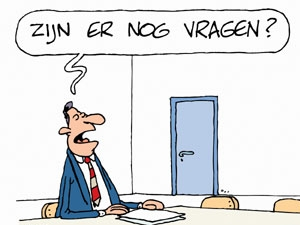 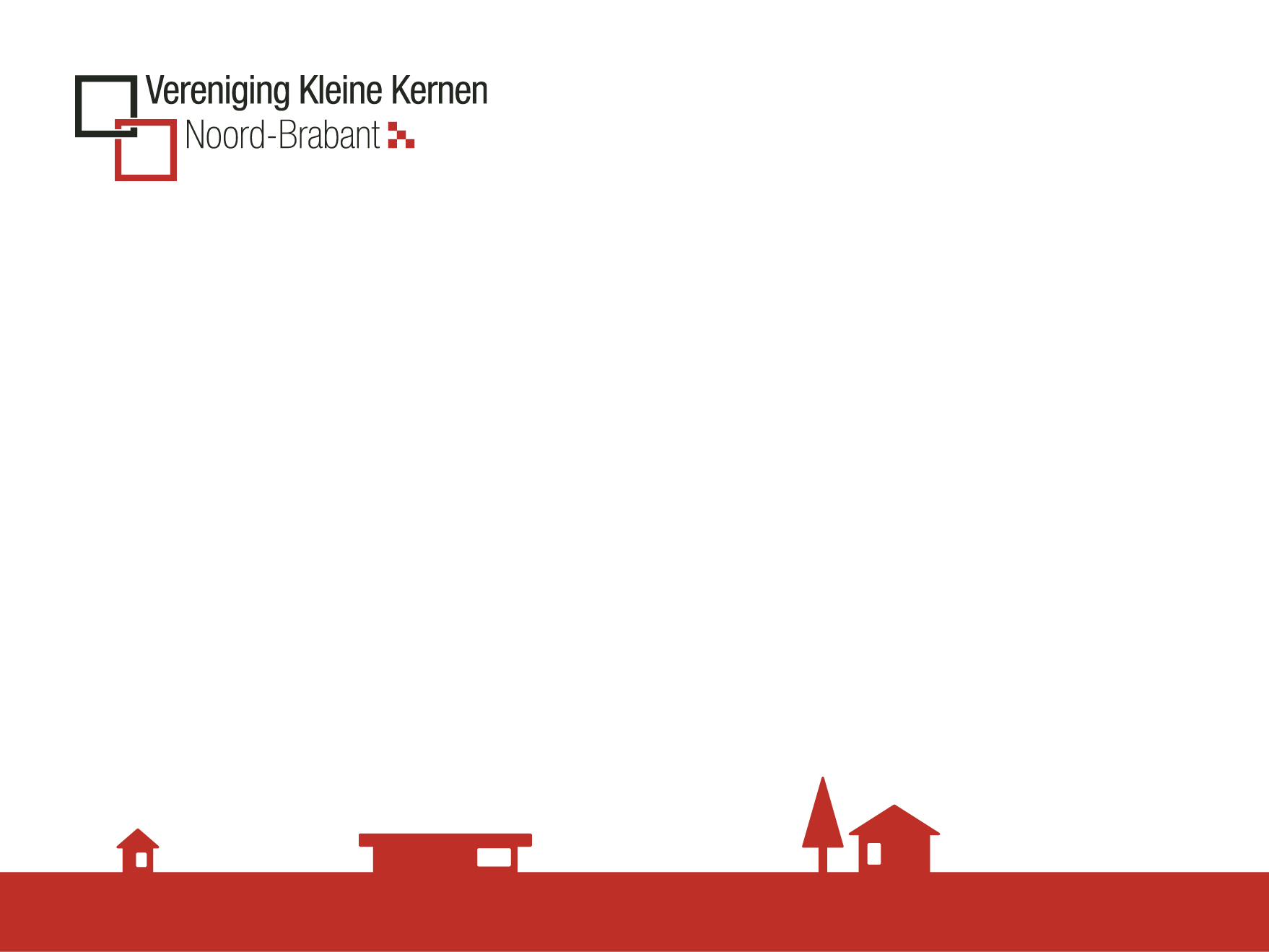 Bedankt voor uw komst !